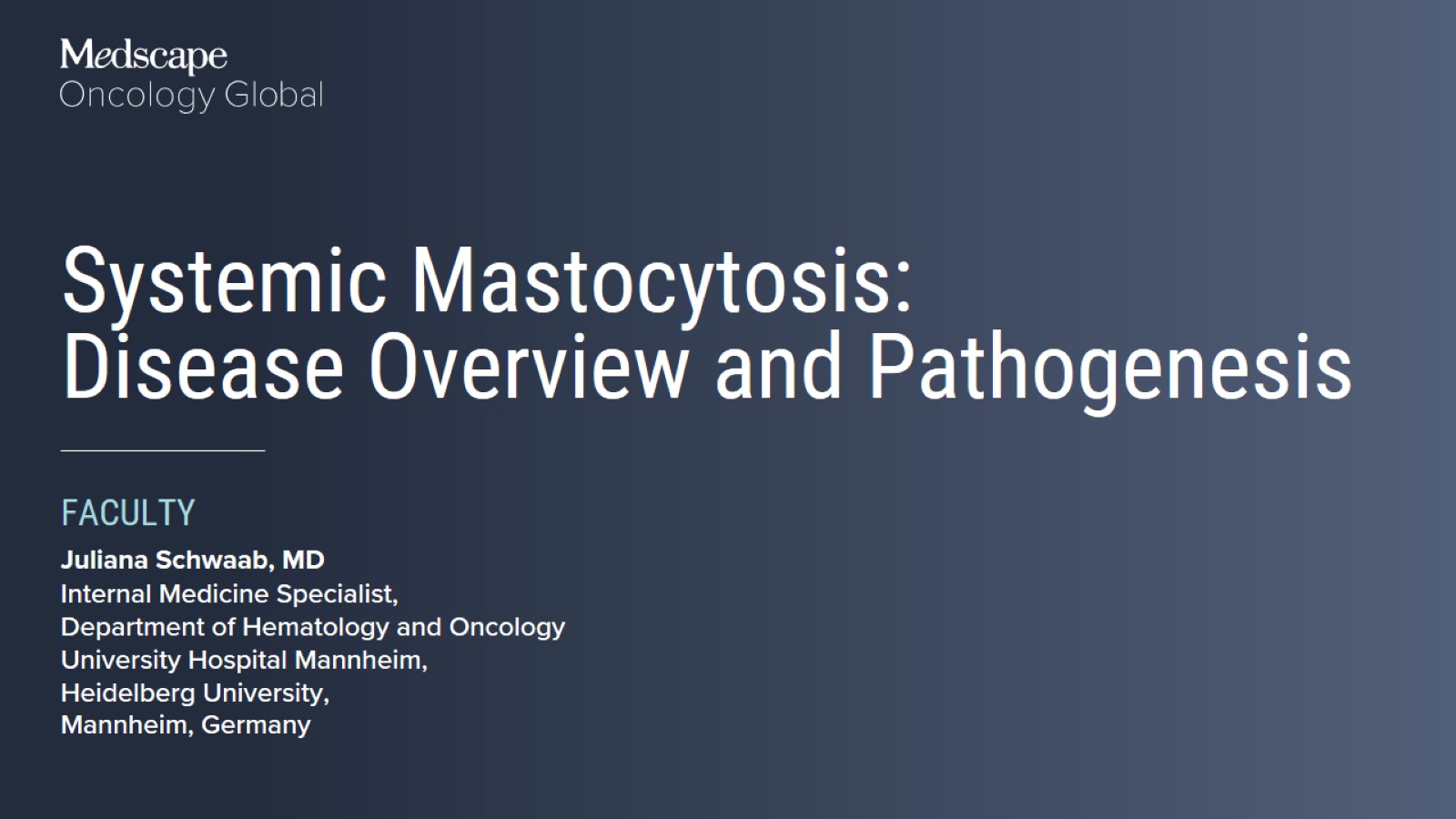 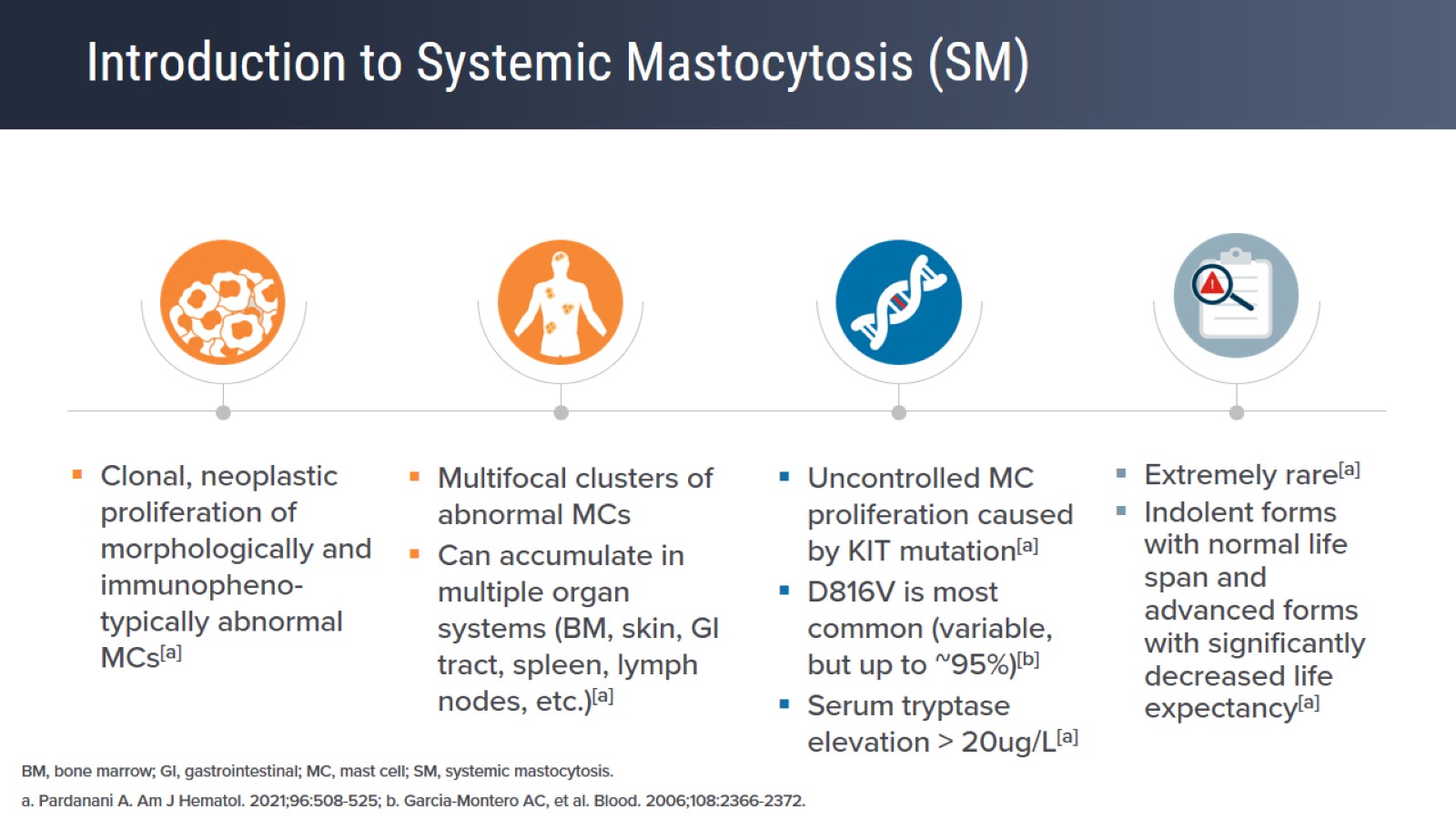 Introduction to Systemic Mastocytosis (SM)
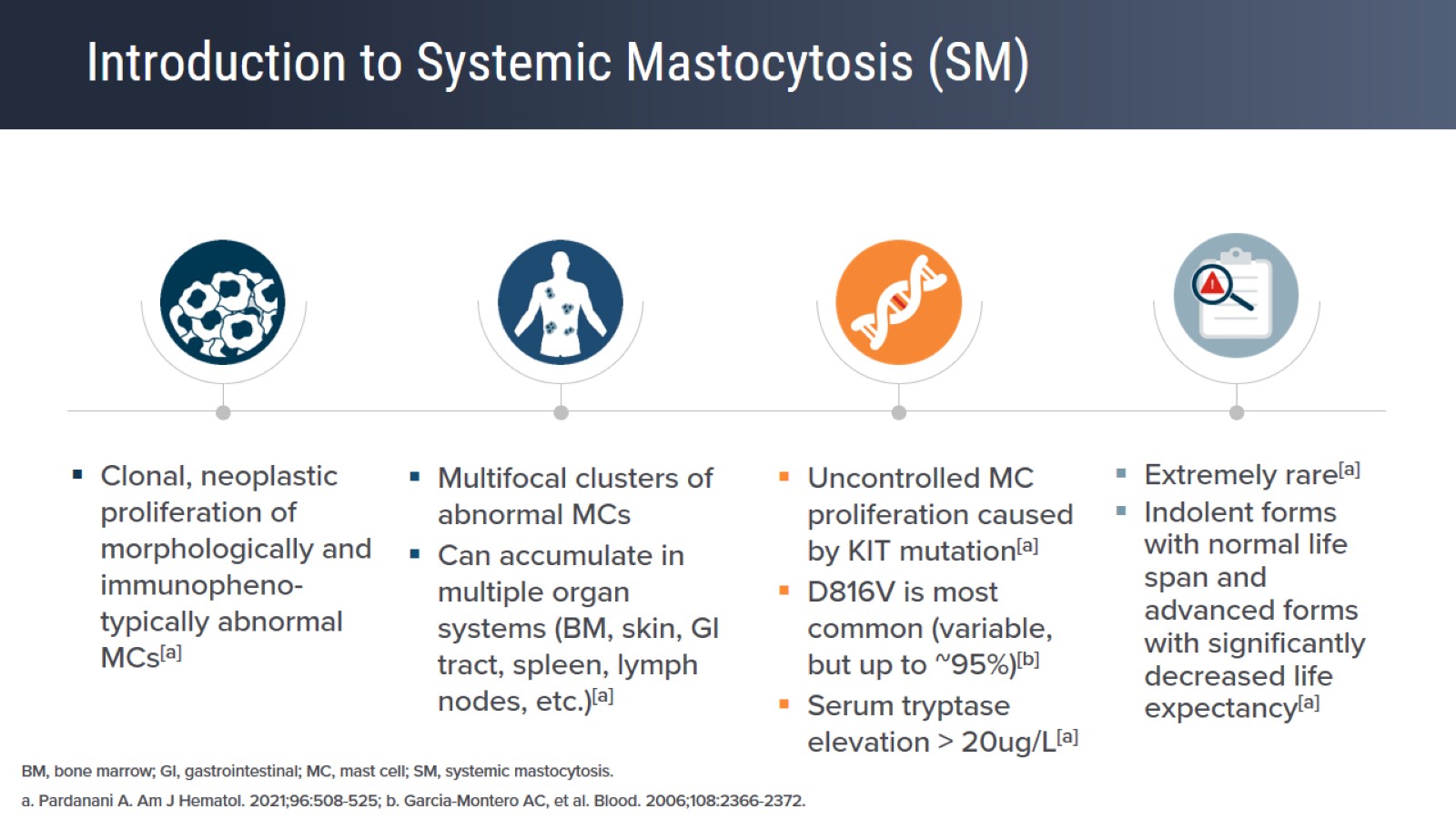 Introduction to Systemic Mastocytosis (SM)
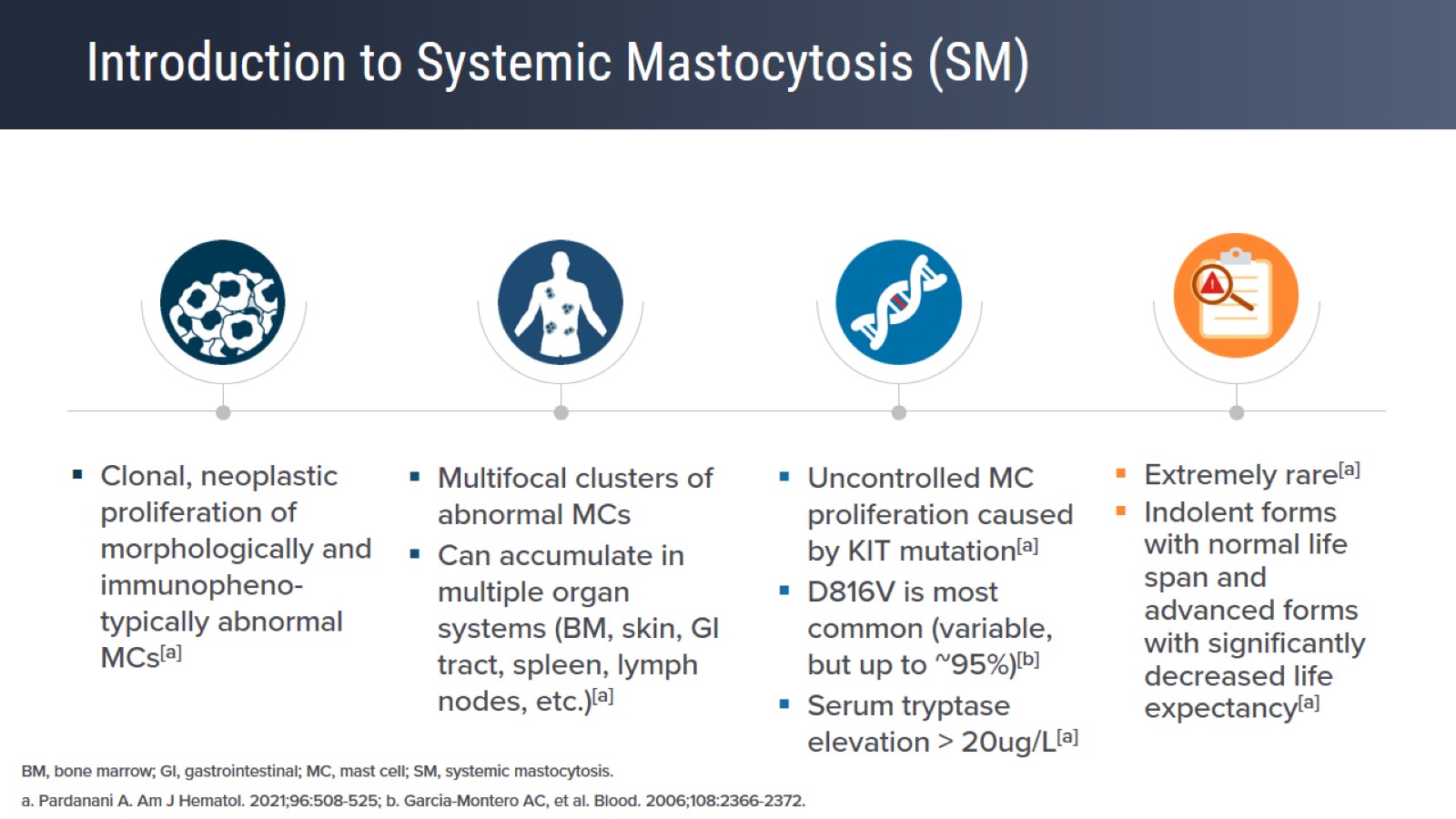 Introduction to Systemic Mastocytosis (SM)
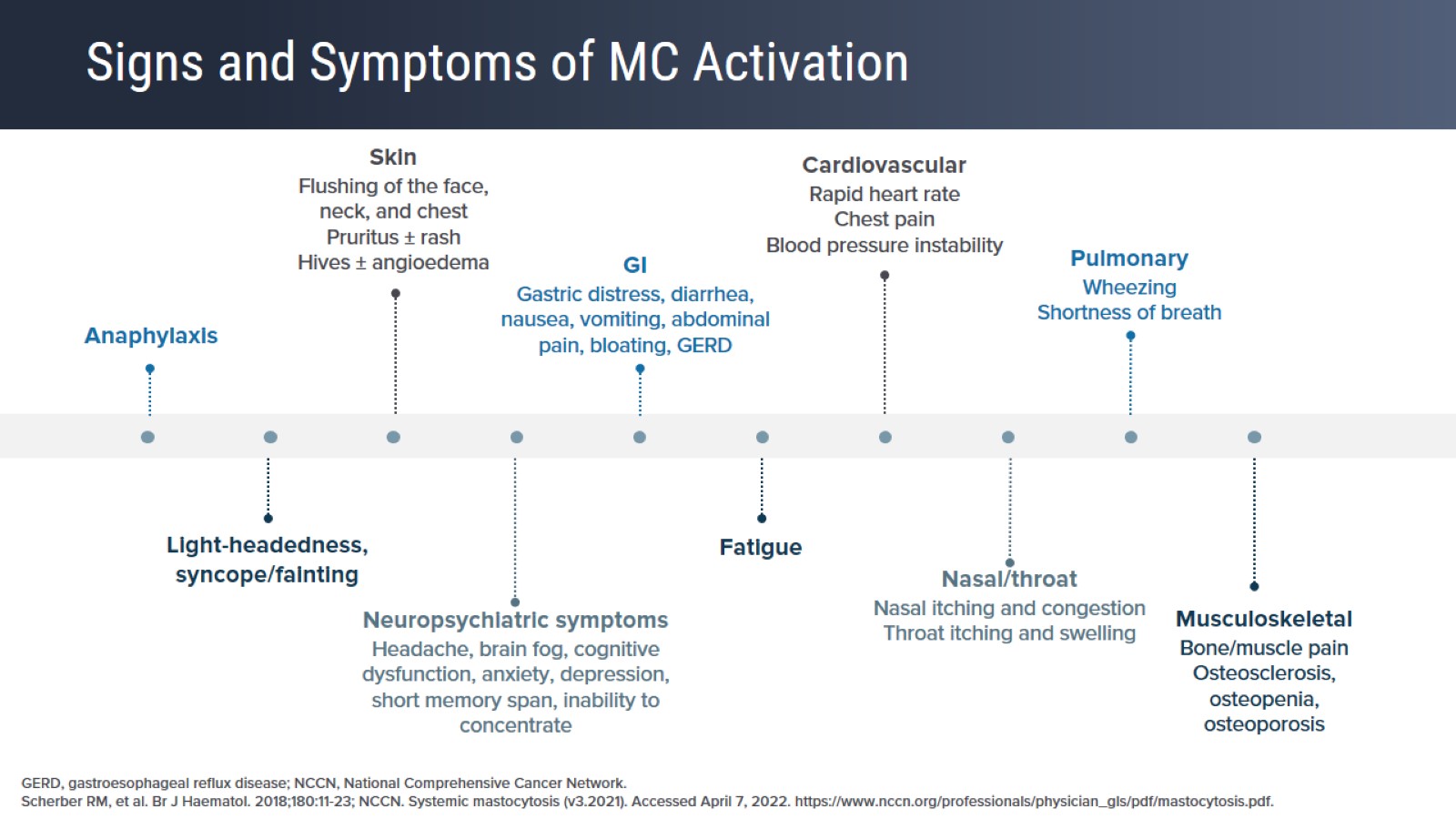 Signs and Symptoms of MC Activation
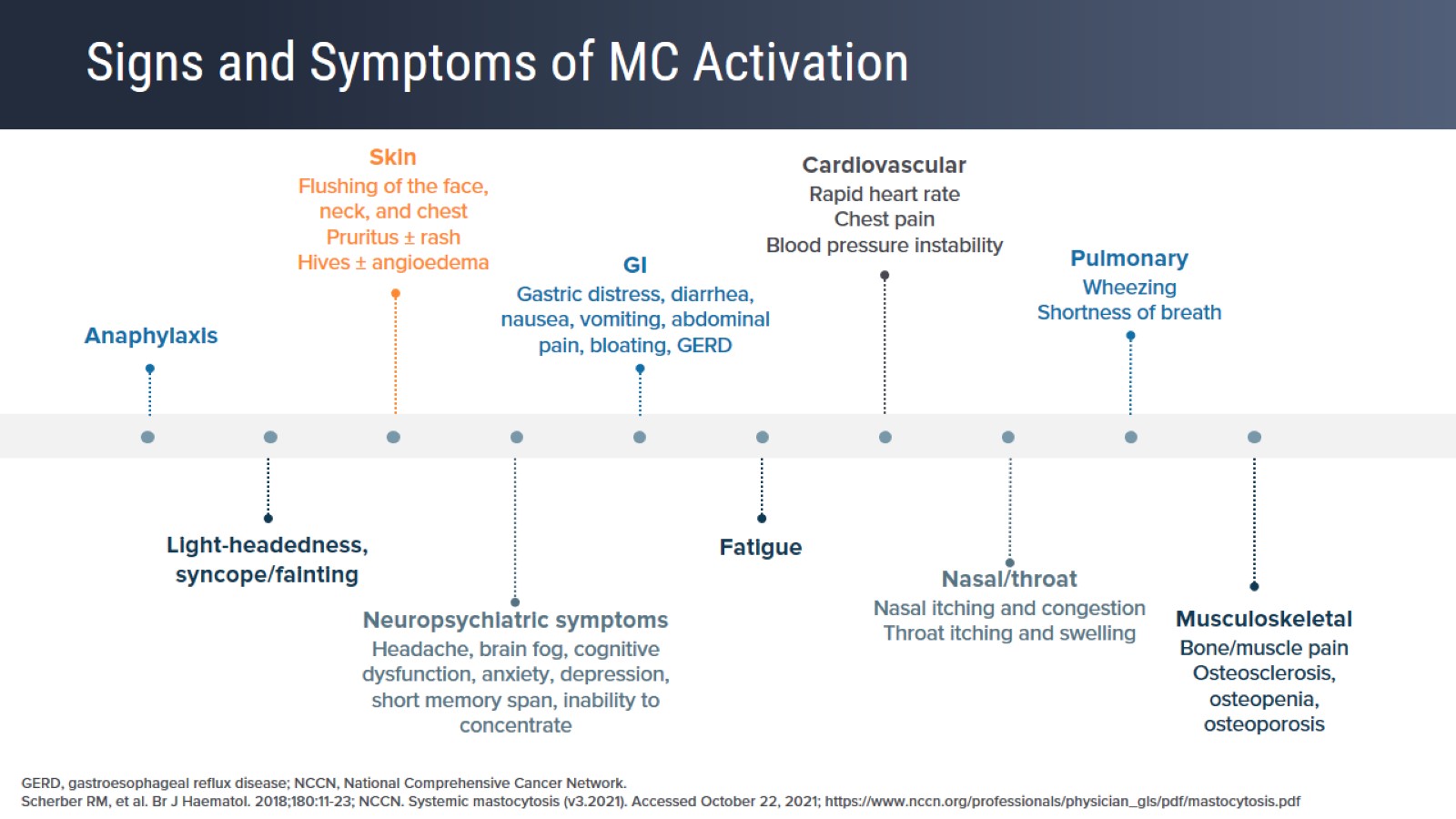 Signs and Symptoms of MC Activation
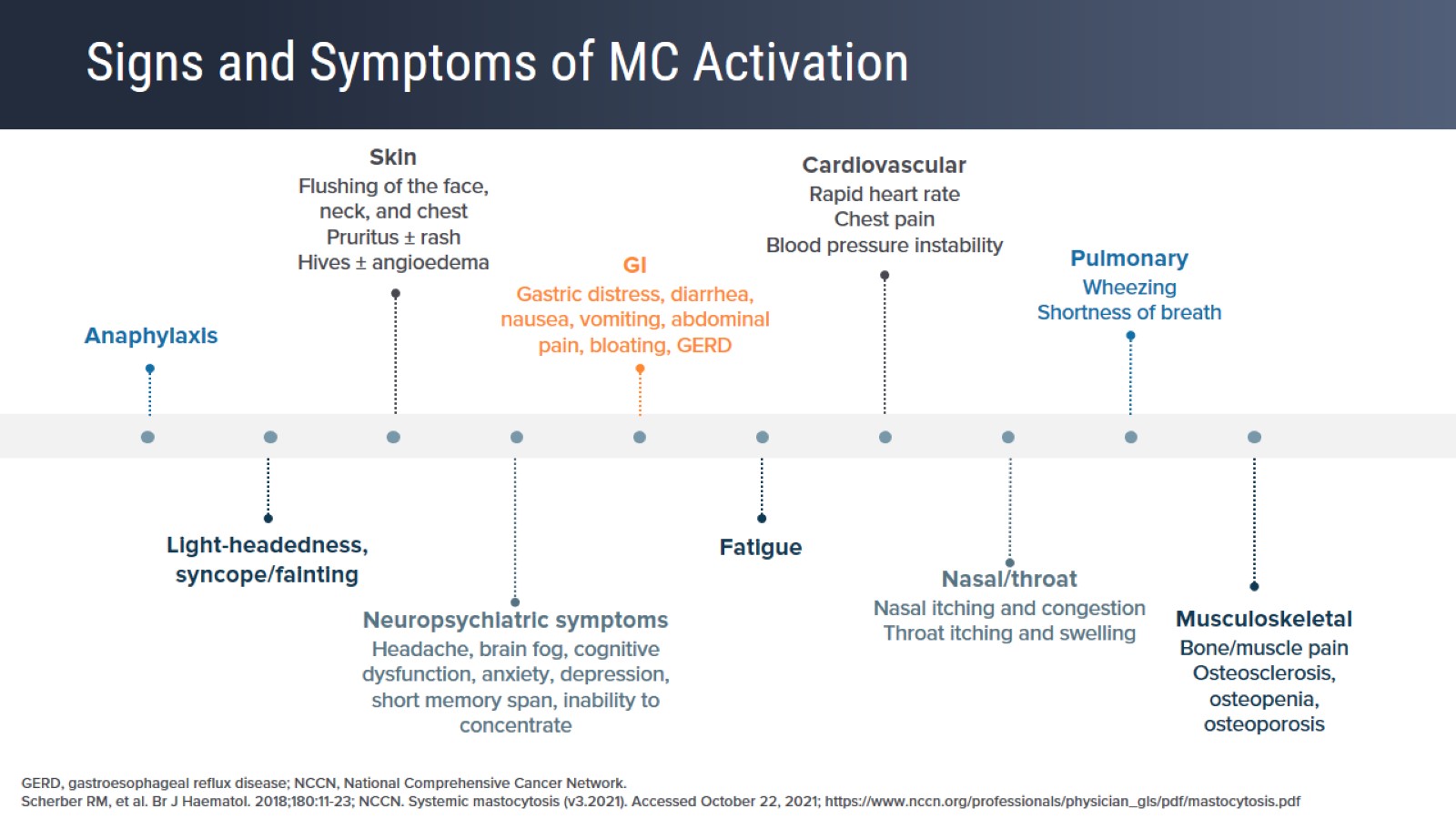 Signs and Symptoms of MC Activation
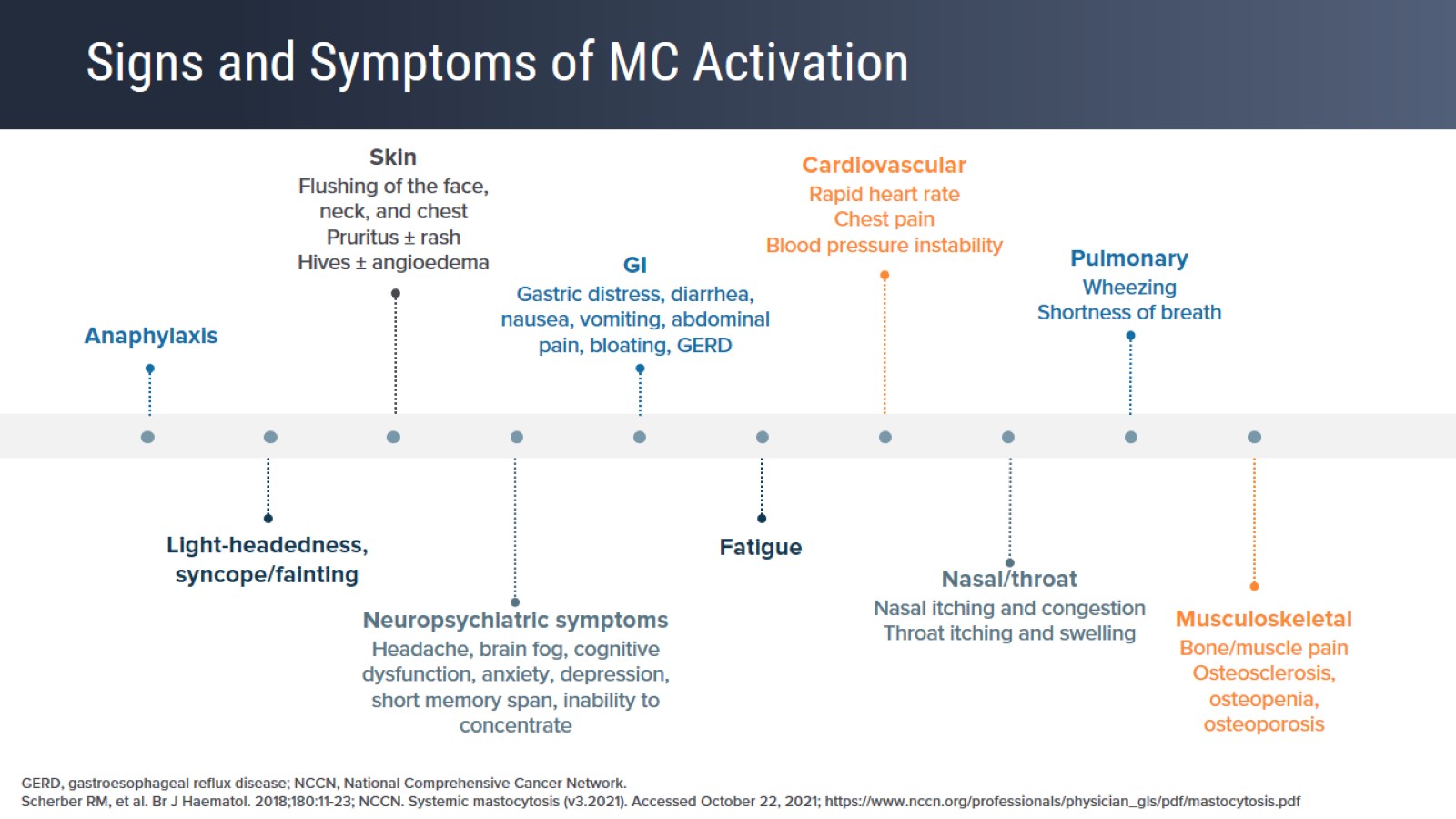 Signs and Symptoms of MC Activation
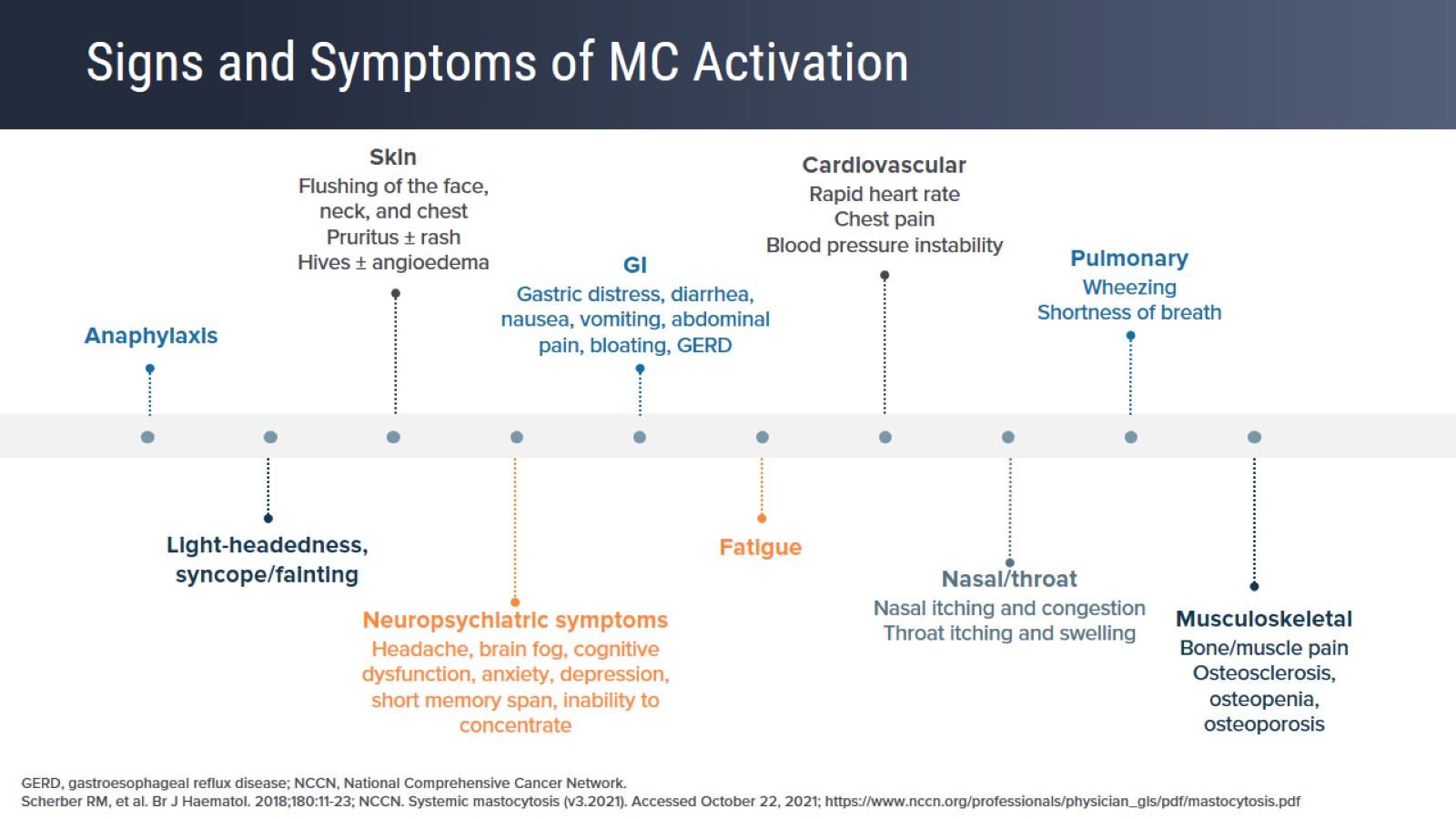 Signs and Symptoms of MC Activation
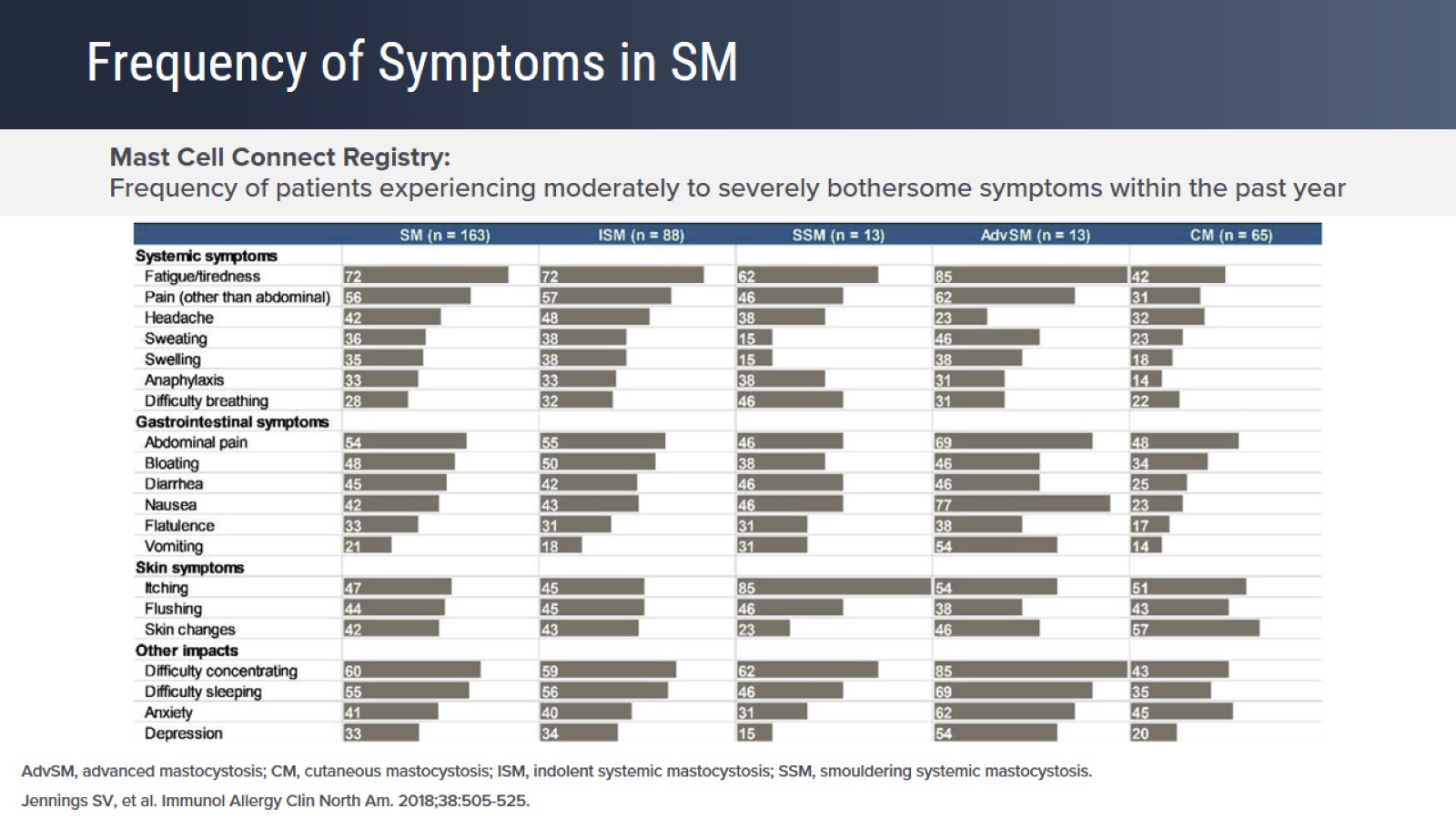 Frequency of Symptoms in SM
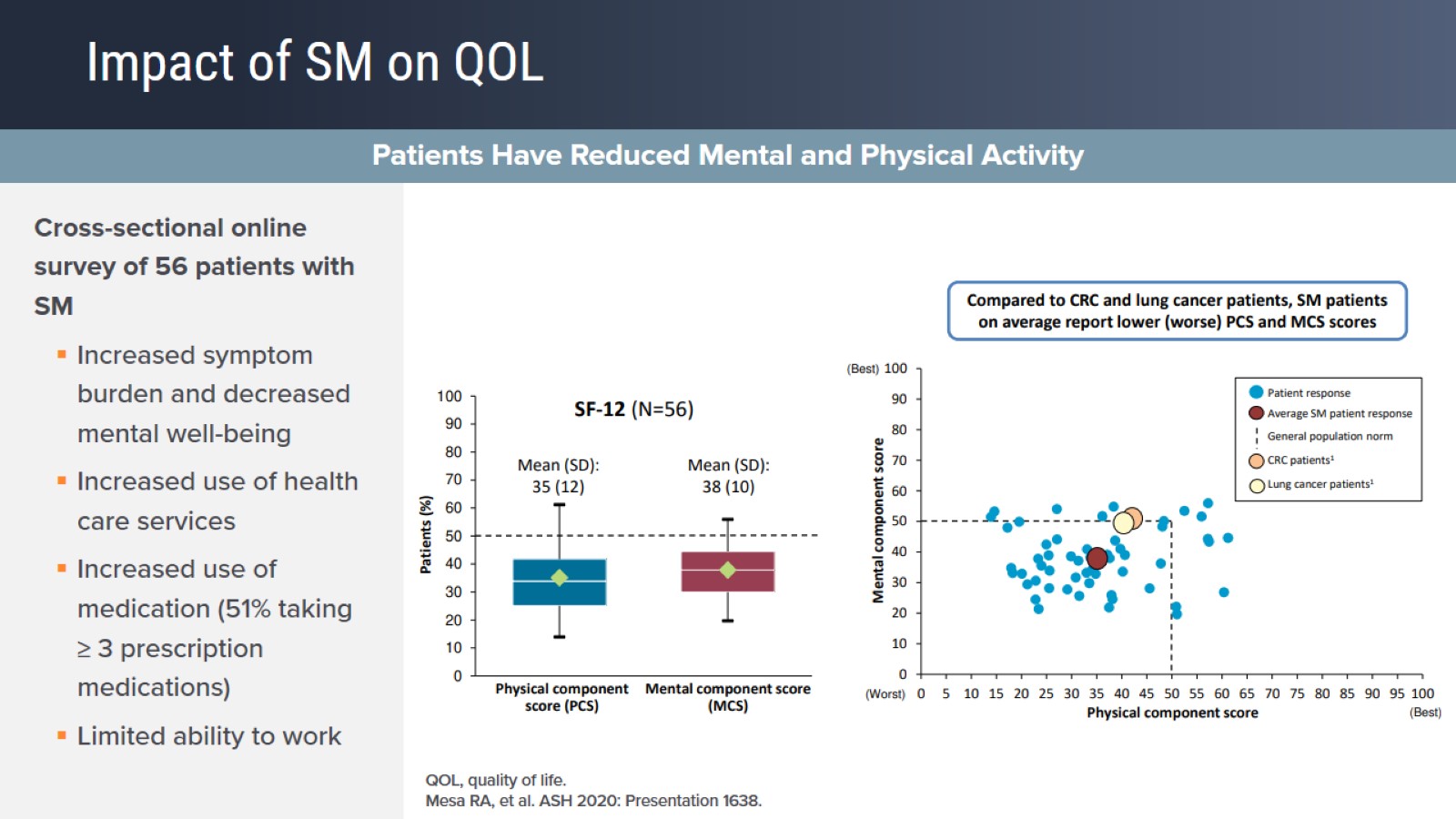 Impact of SM on QOL
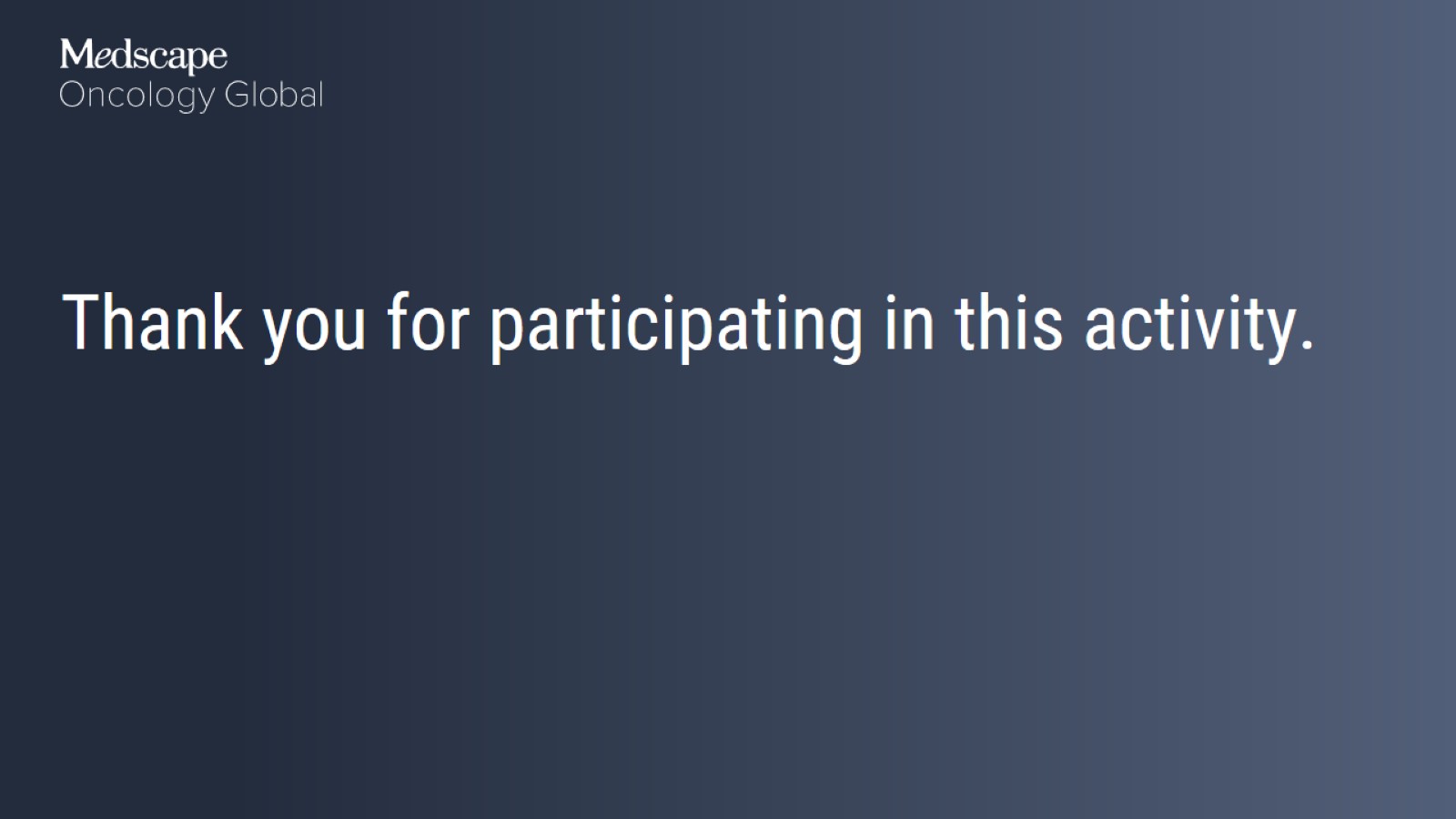 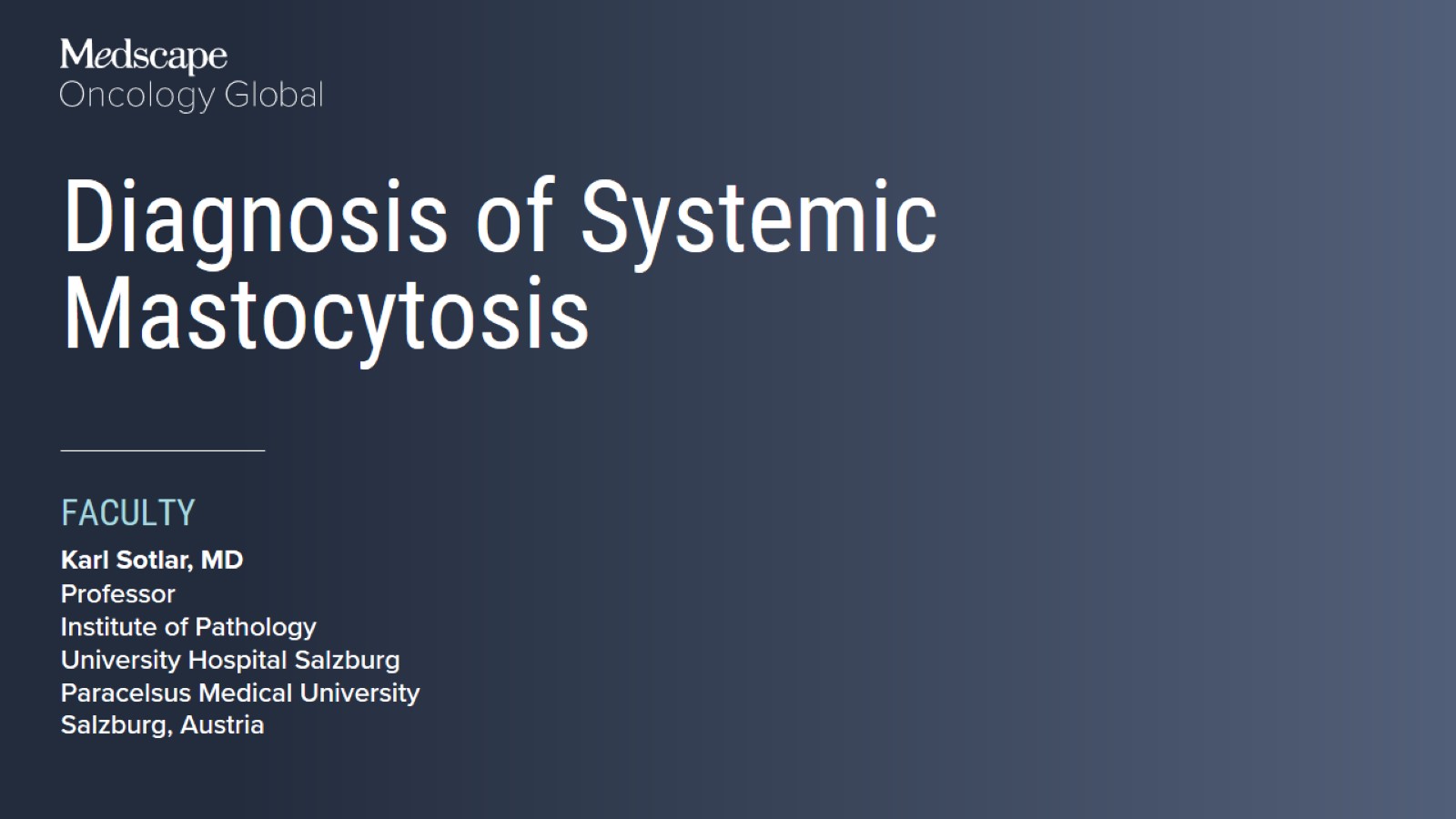 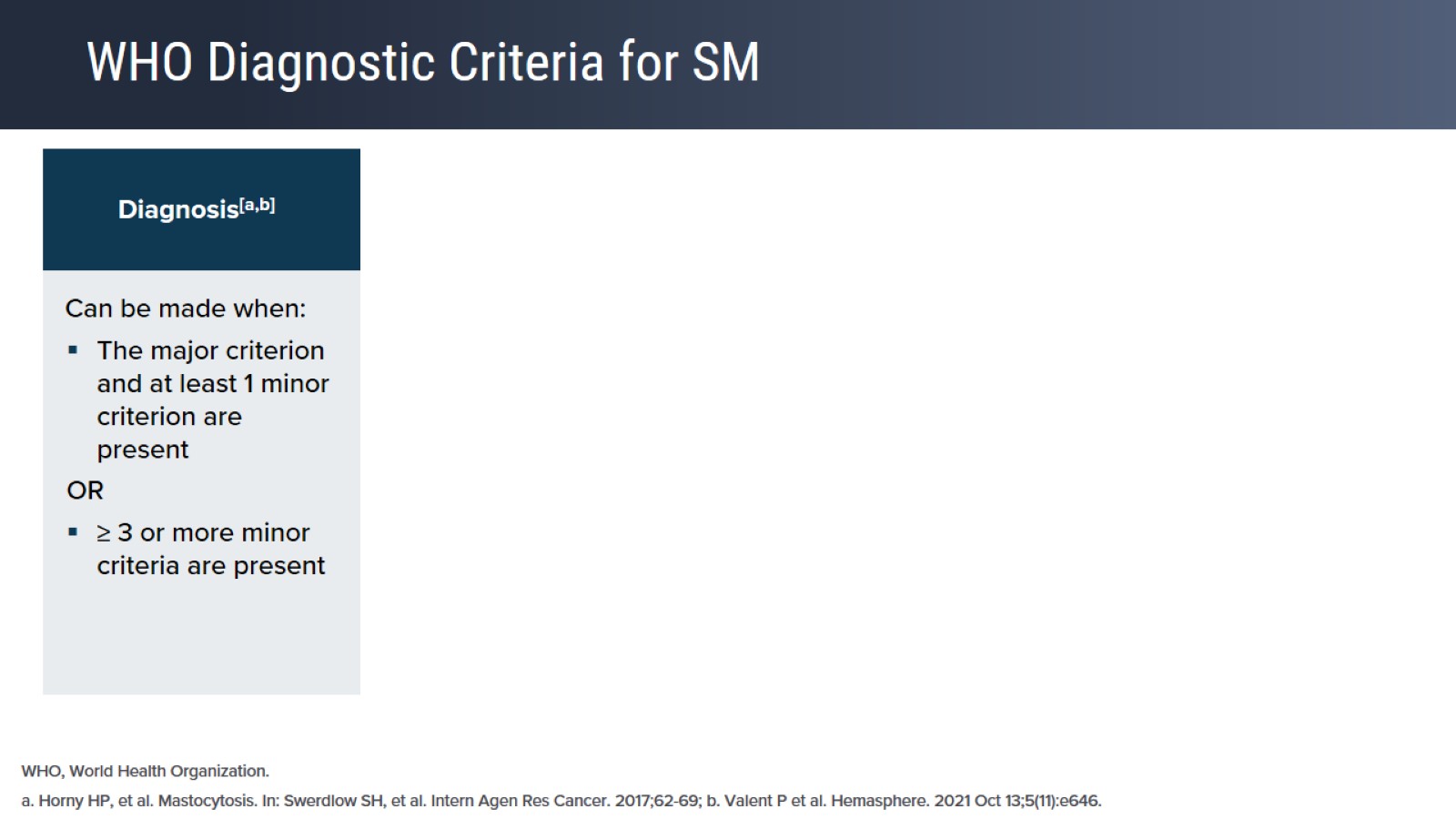 WHO Diagnostic Criteria for SM
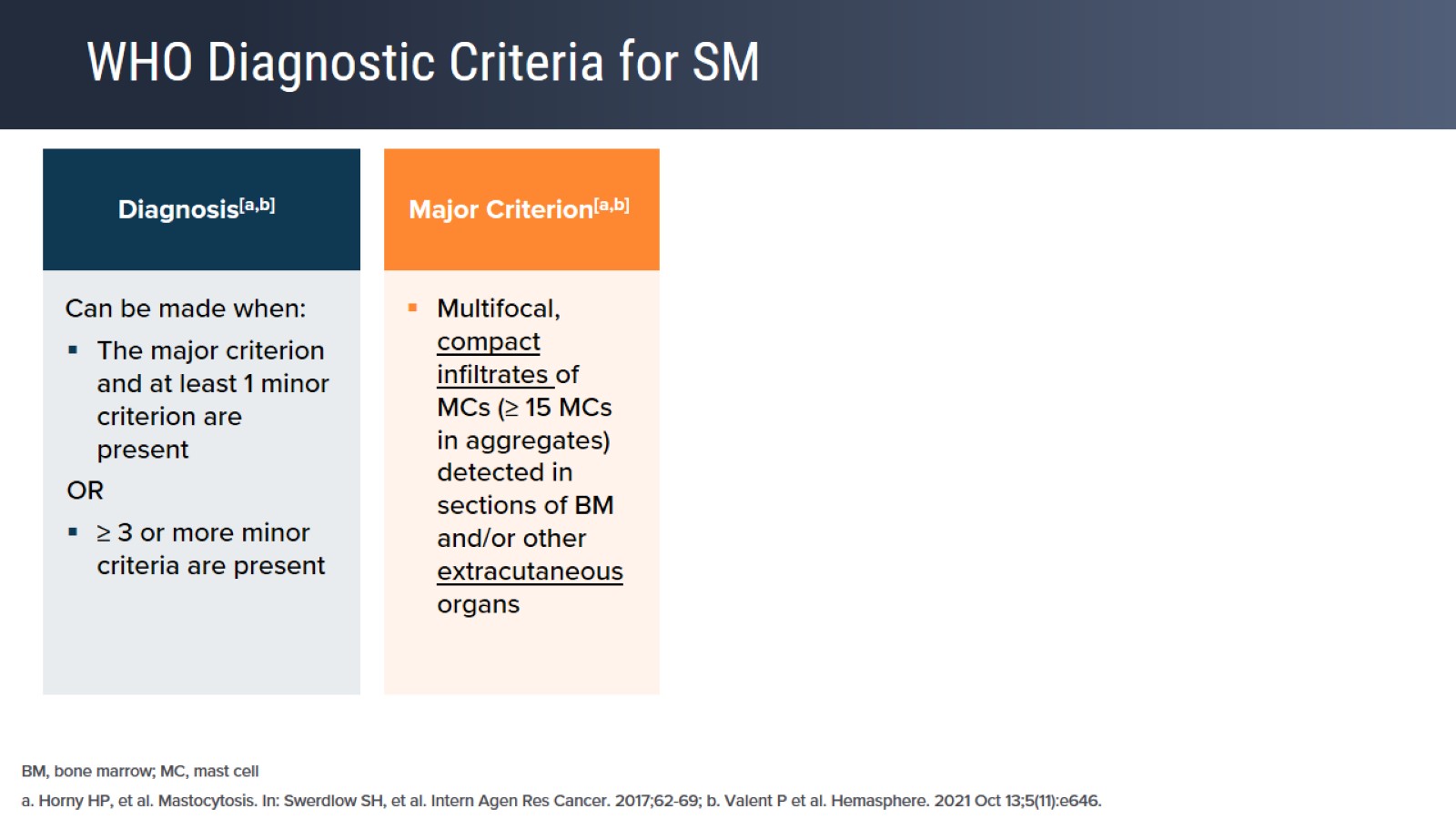 WHO Diagnostic Criteria for SM
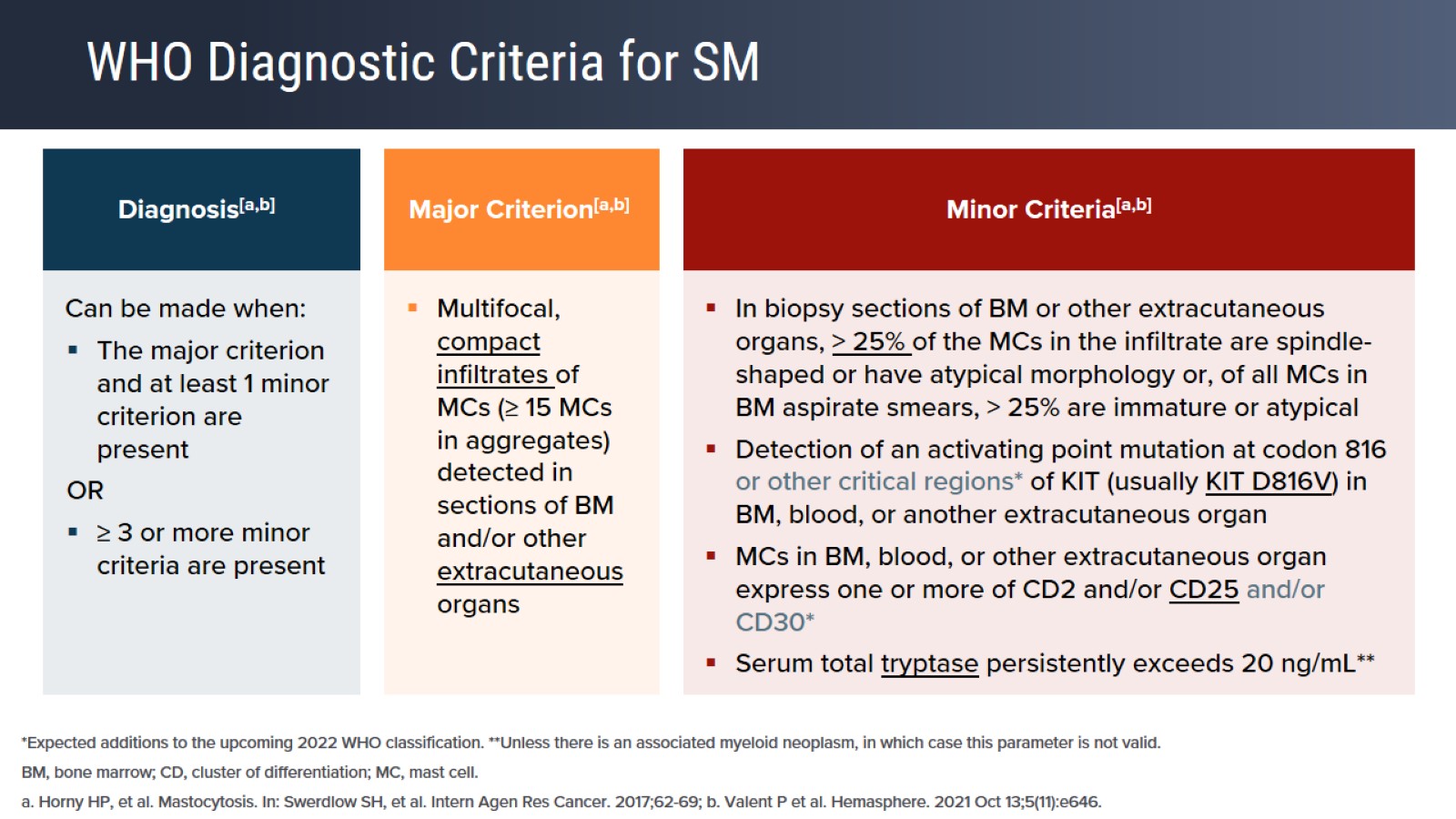 WHO Diagnostic Criteria for SM
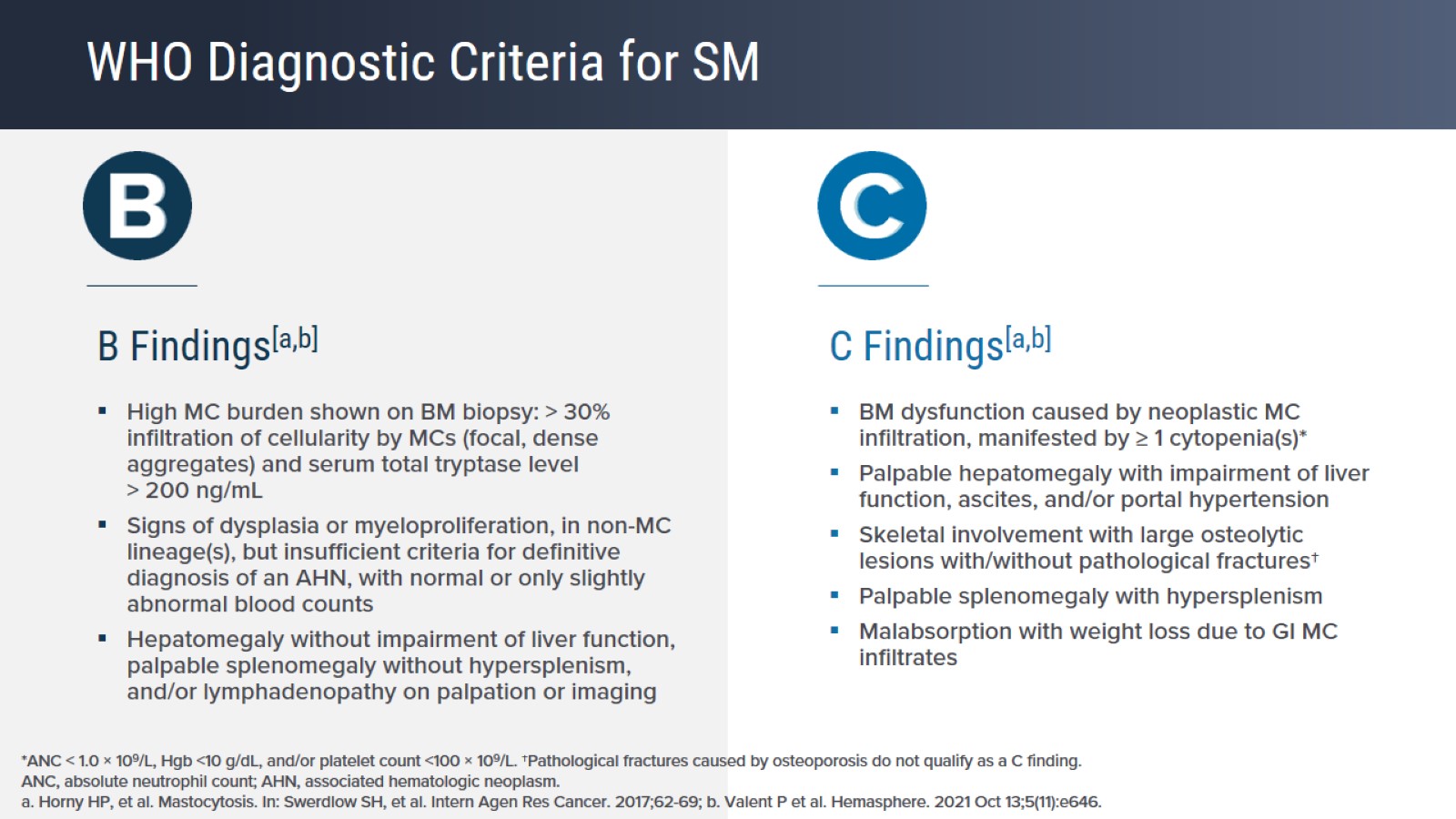 WHO Diagnostic Criteria for SM
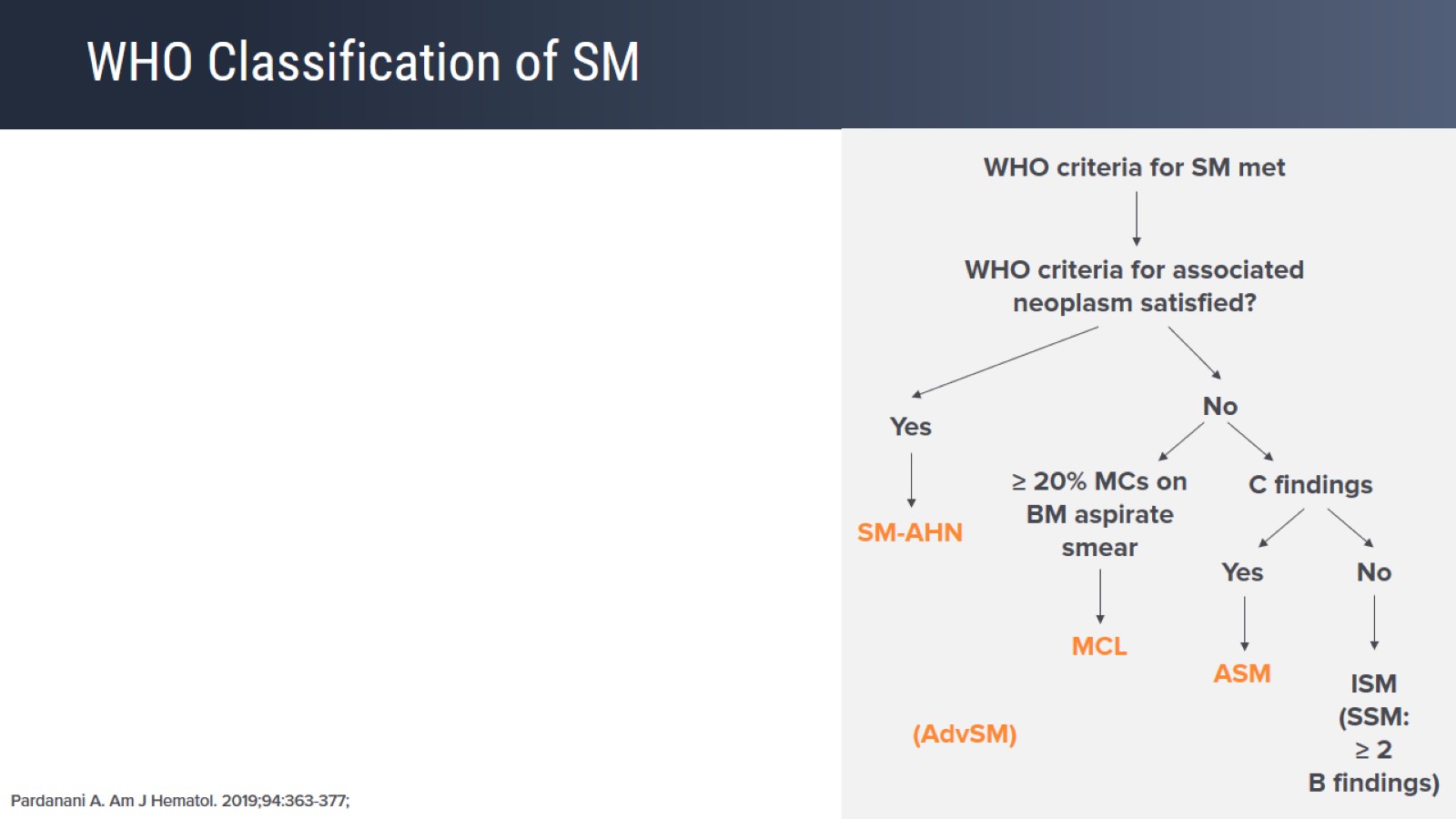 WHO Classification of SM
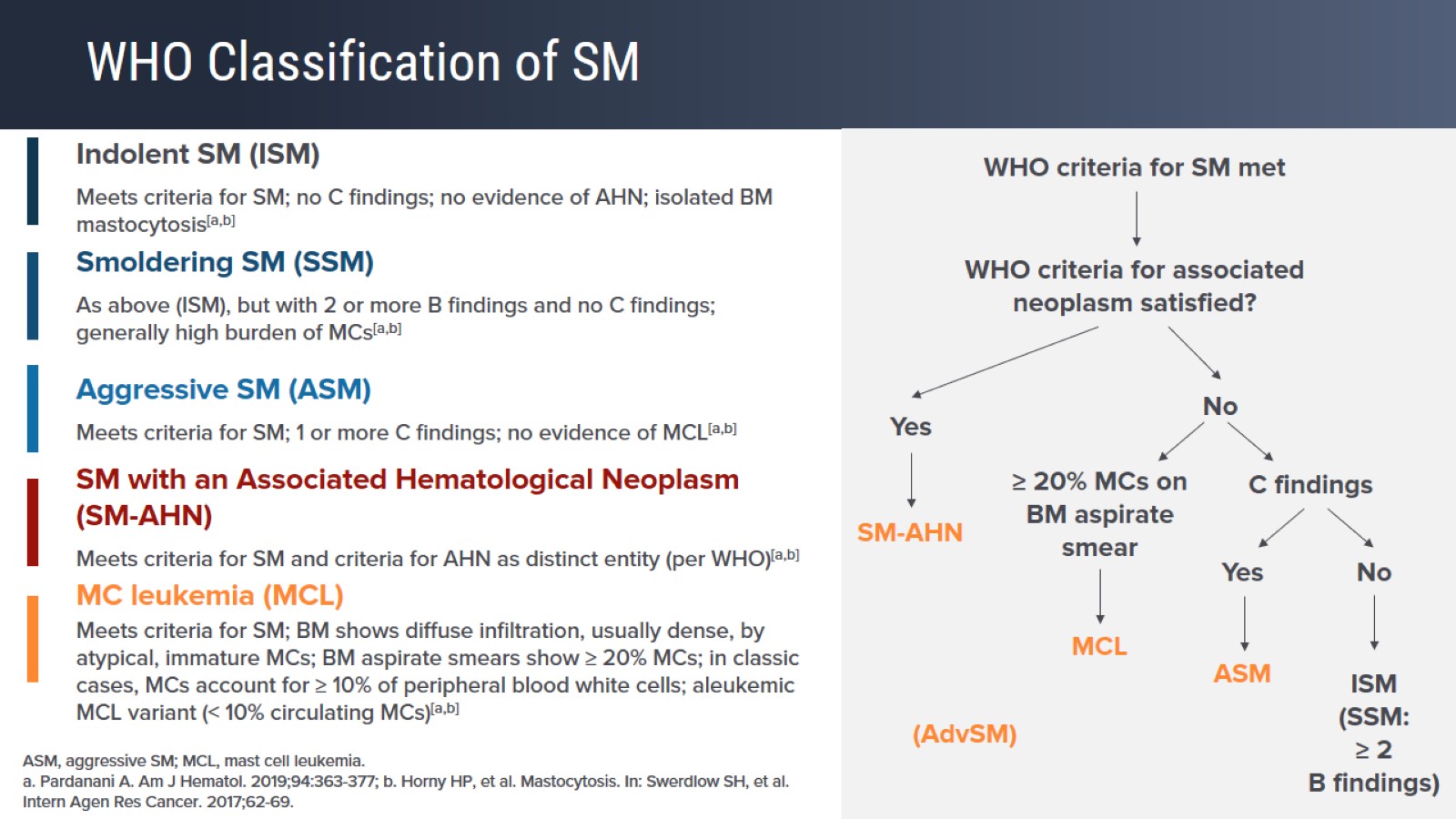 WHO Classification of SM
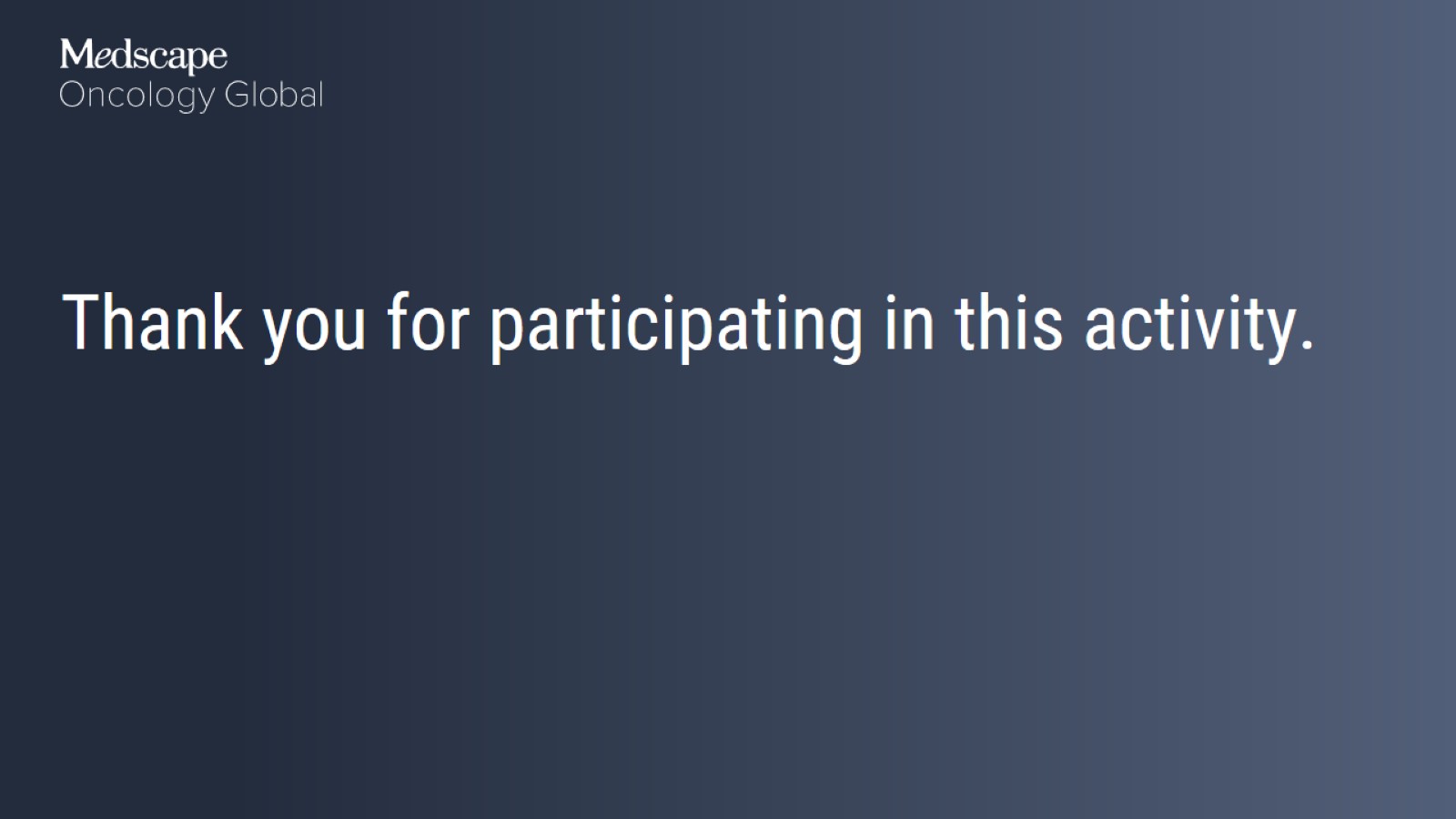 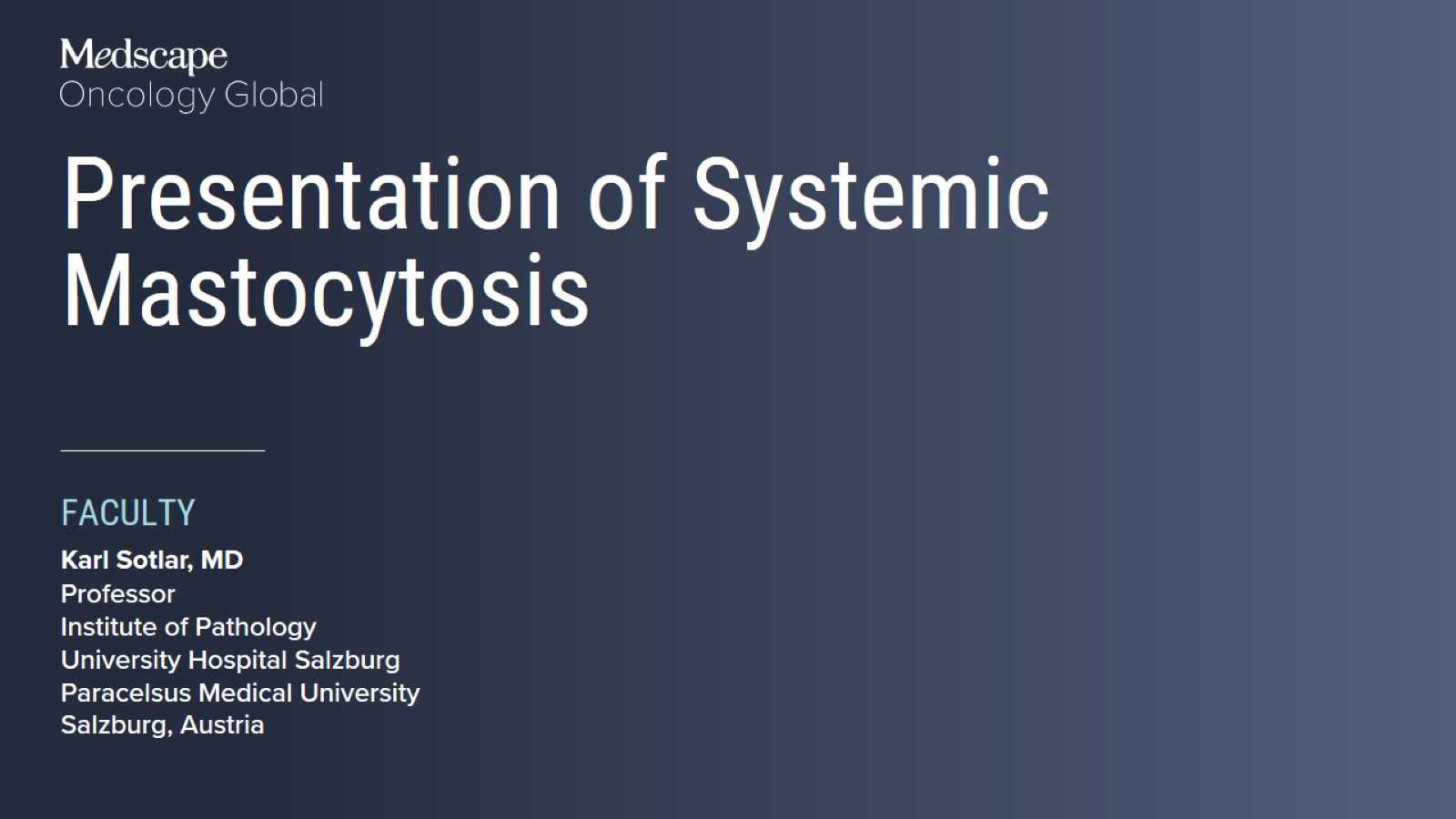 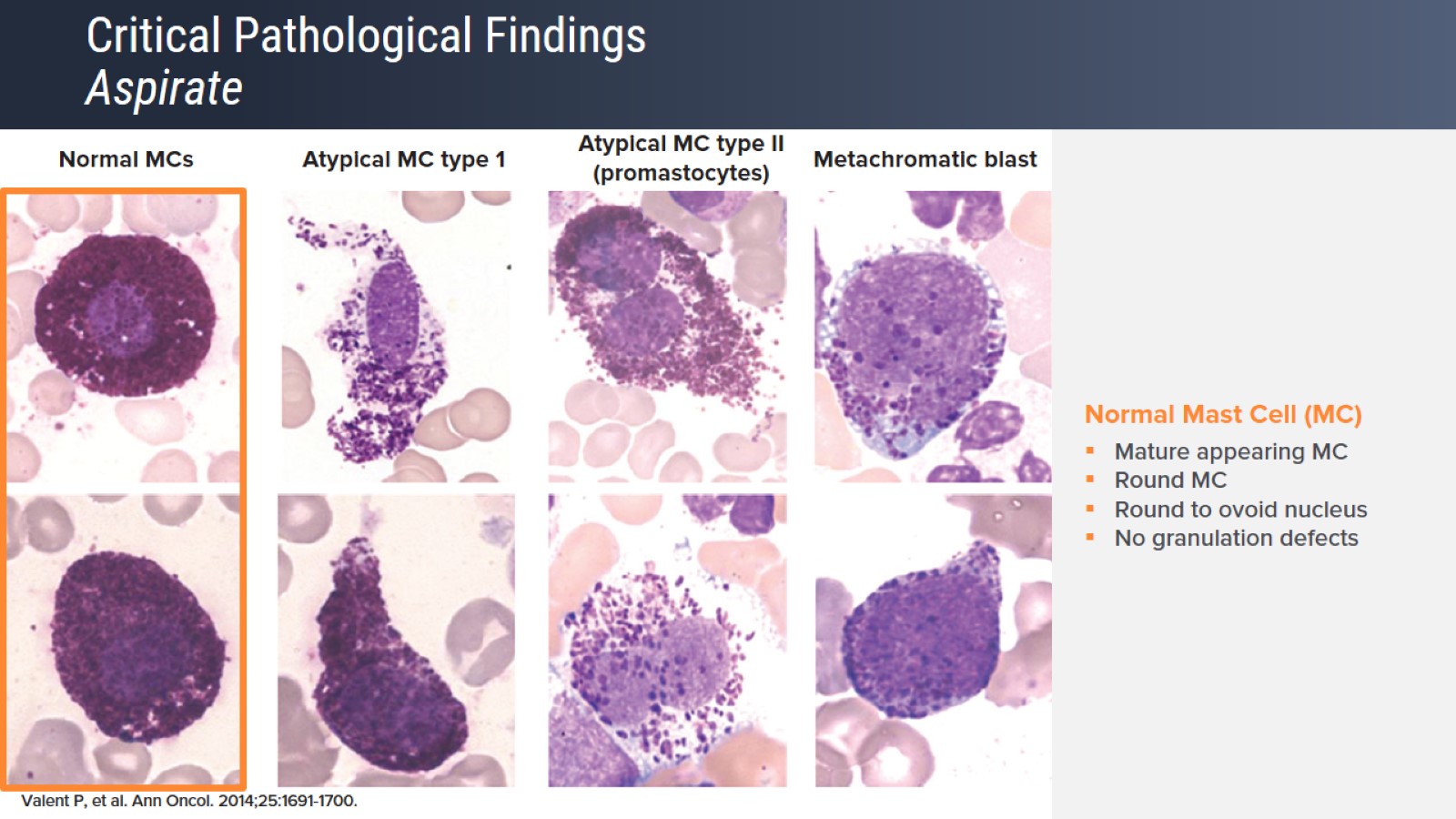 Critical Pathological FindingsAspirate
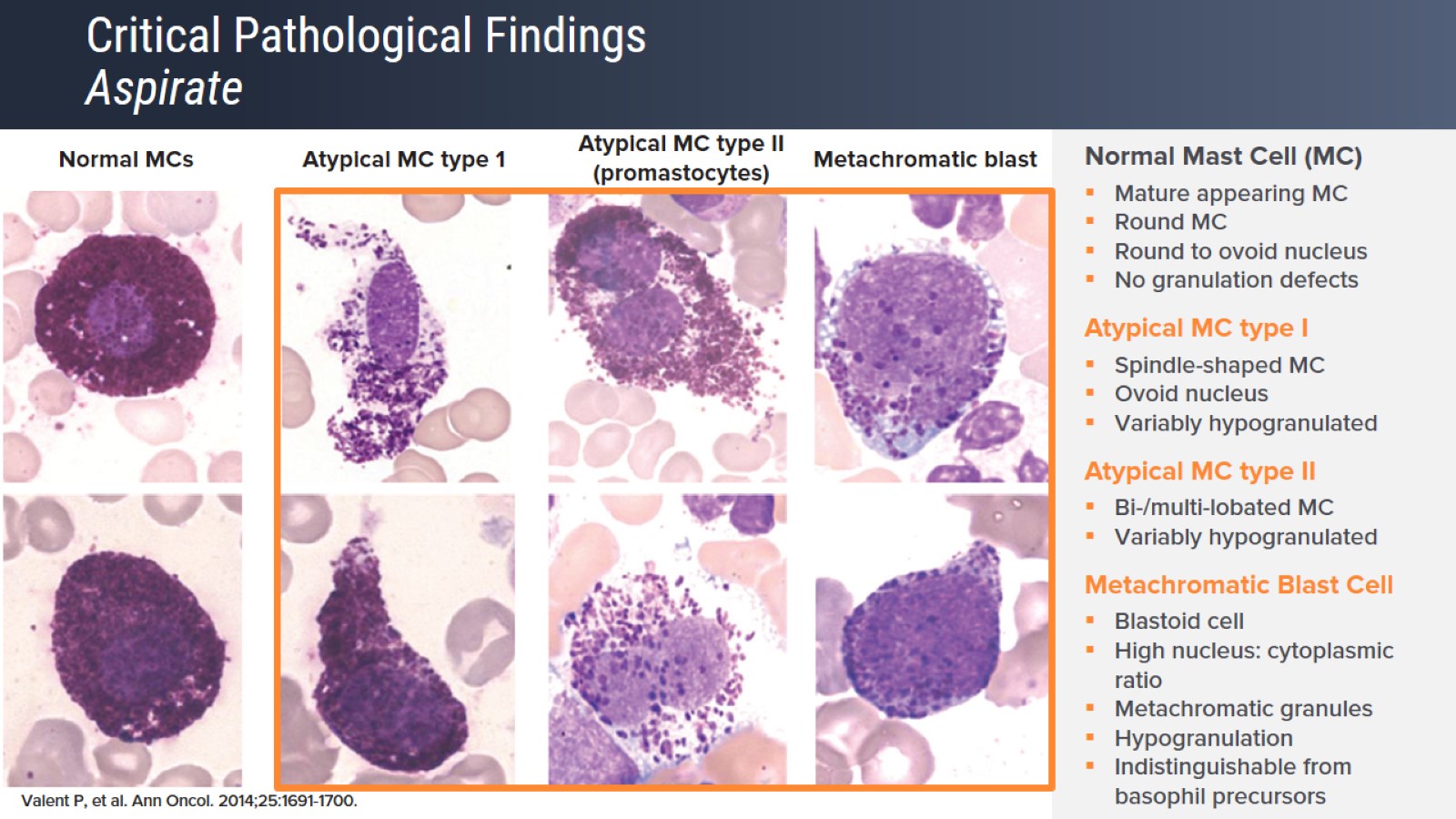 Critical Pathological FindingsAspirate
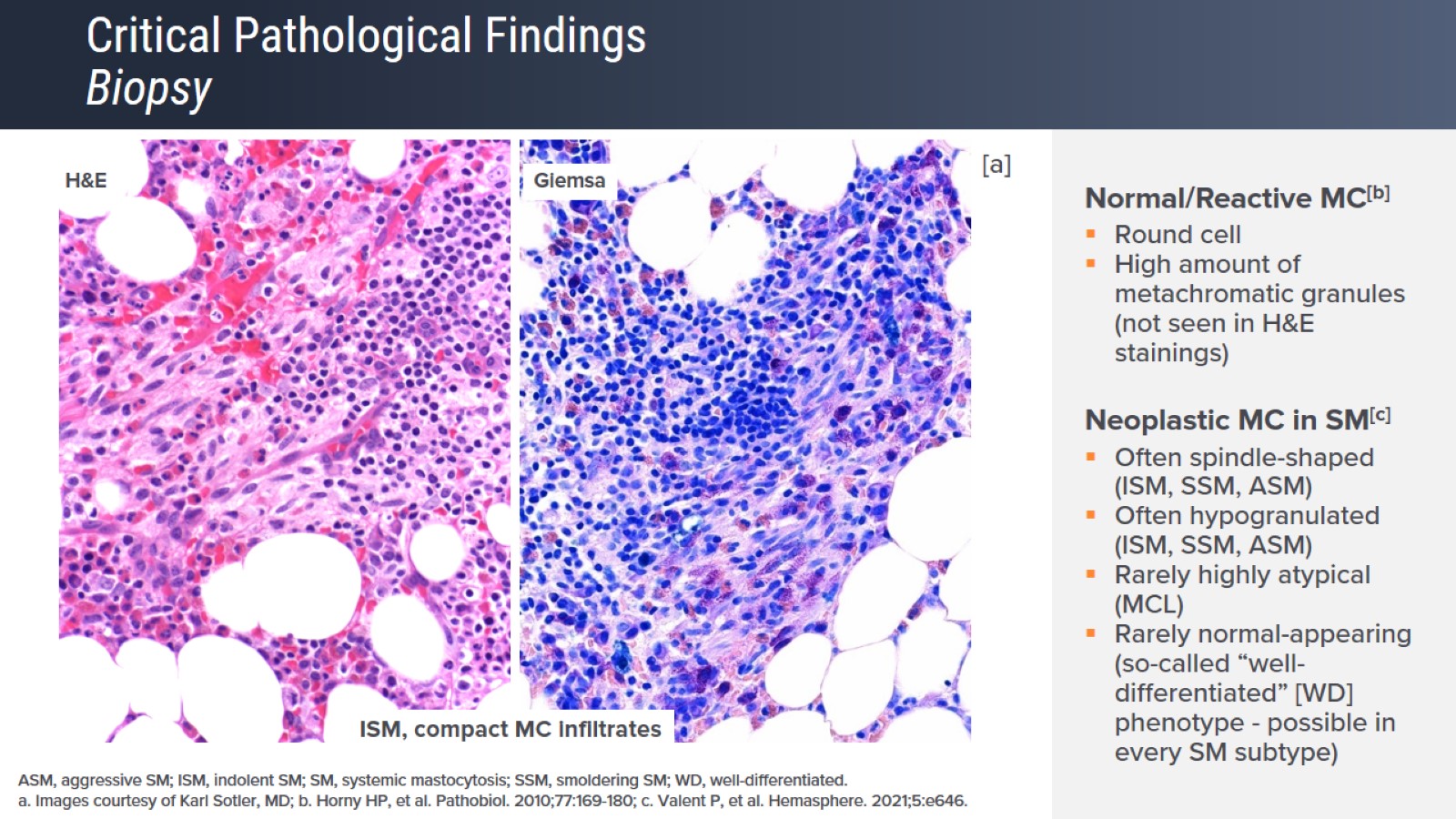 Critical Pathological FindingsBiopsy
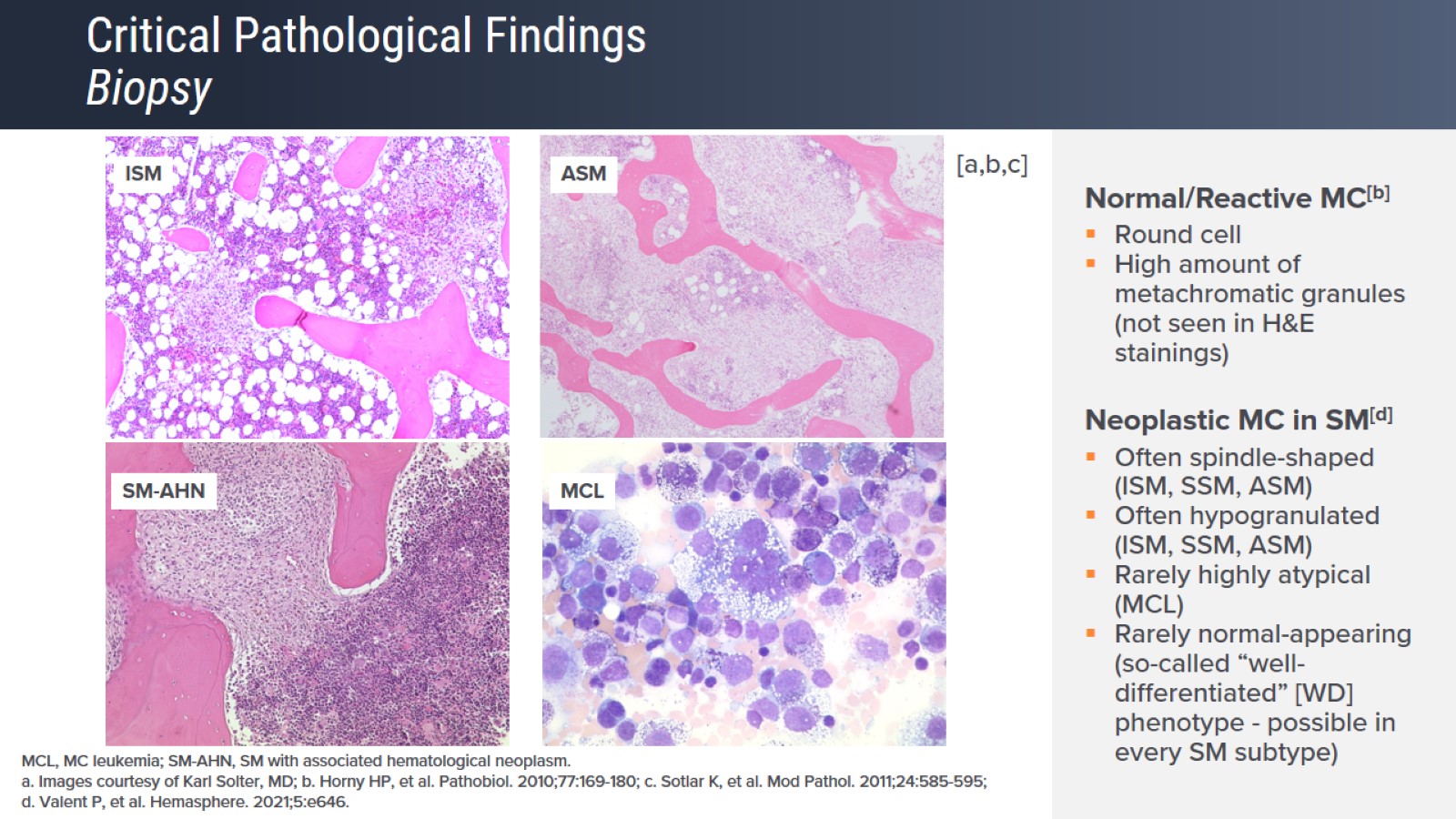 Critical Pathological FindingsBiopsy
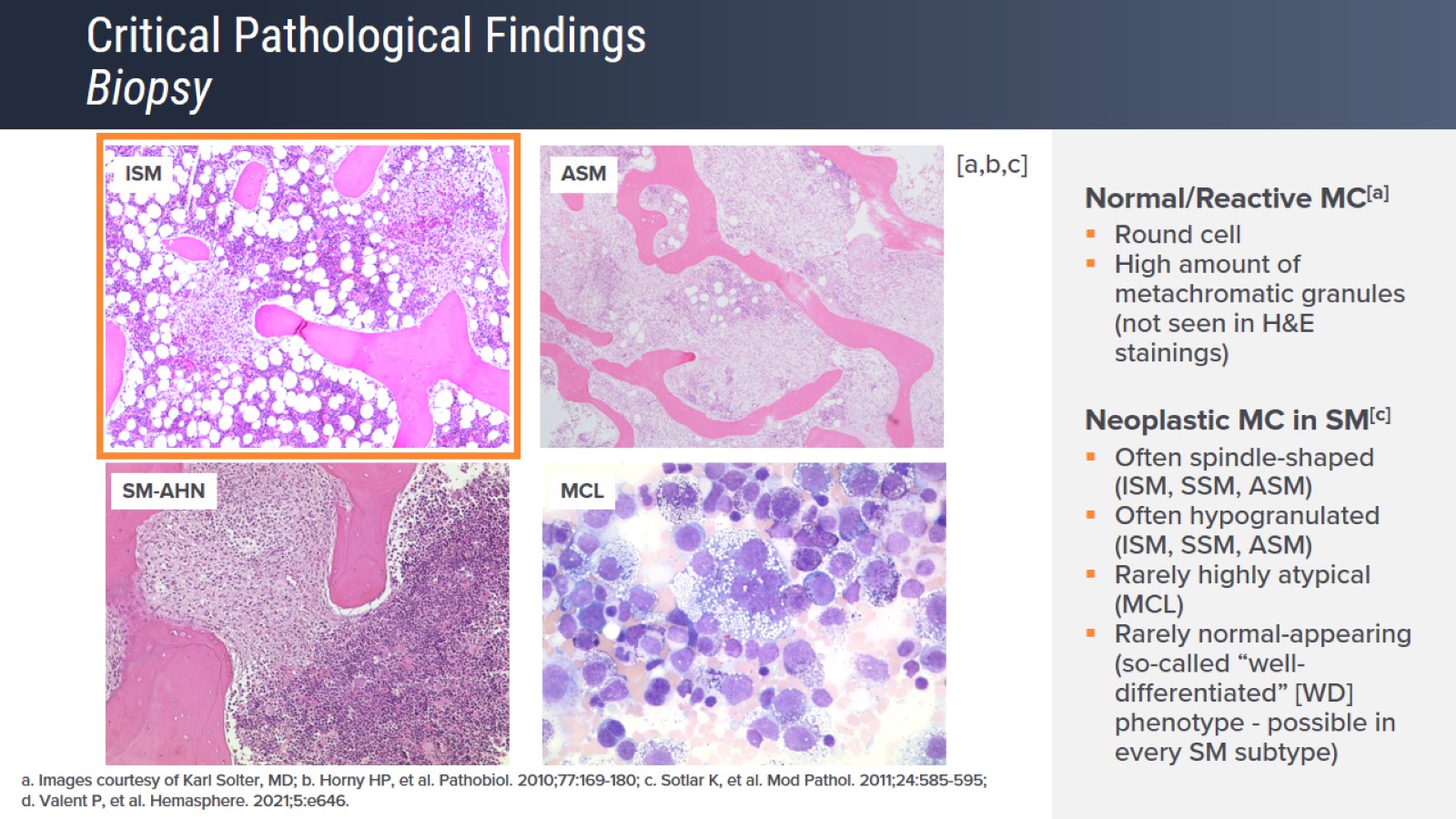 Critical Pathological FindingsBiopsy
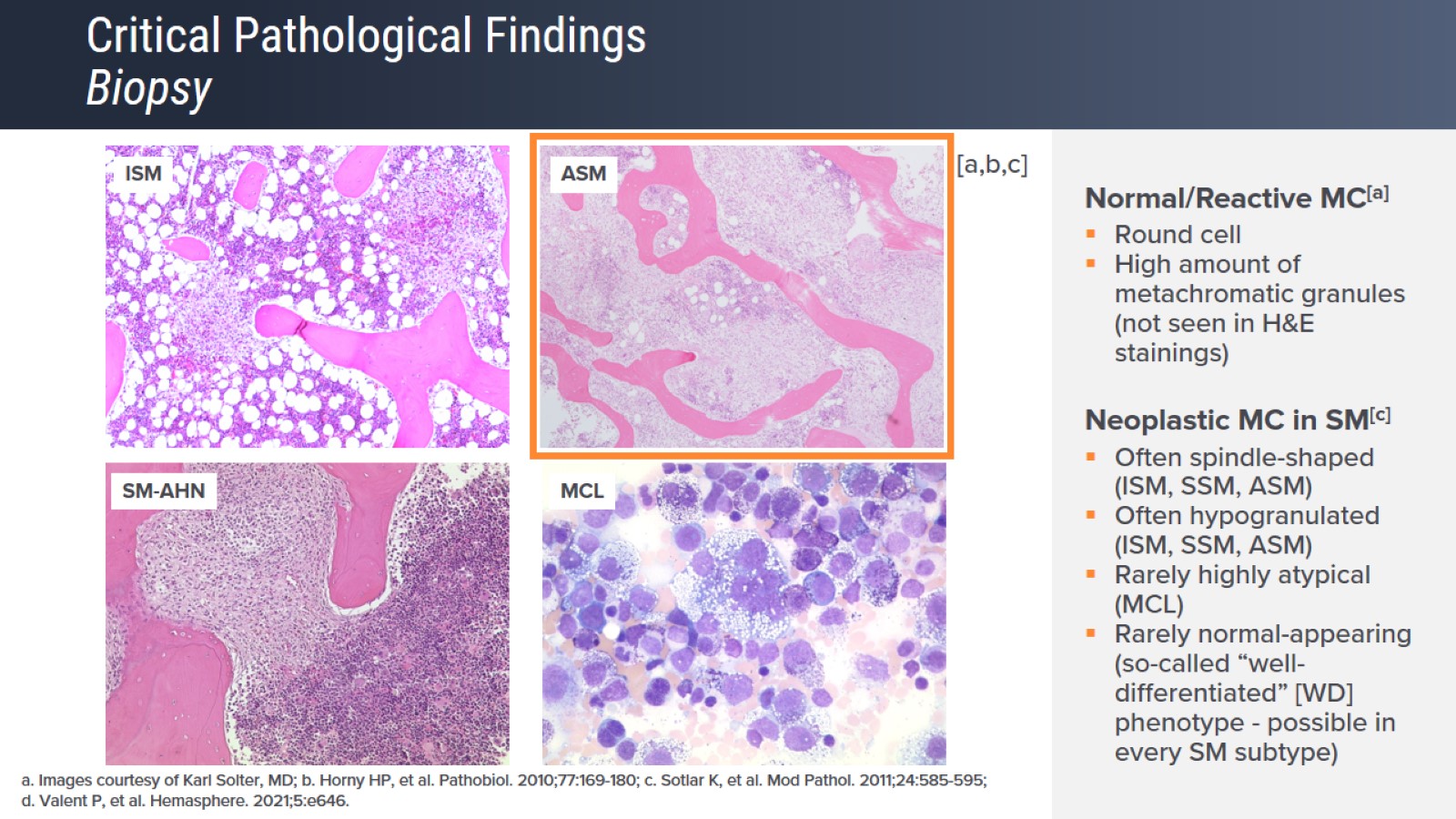 Critical Pathological FindingsBiopsy
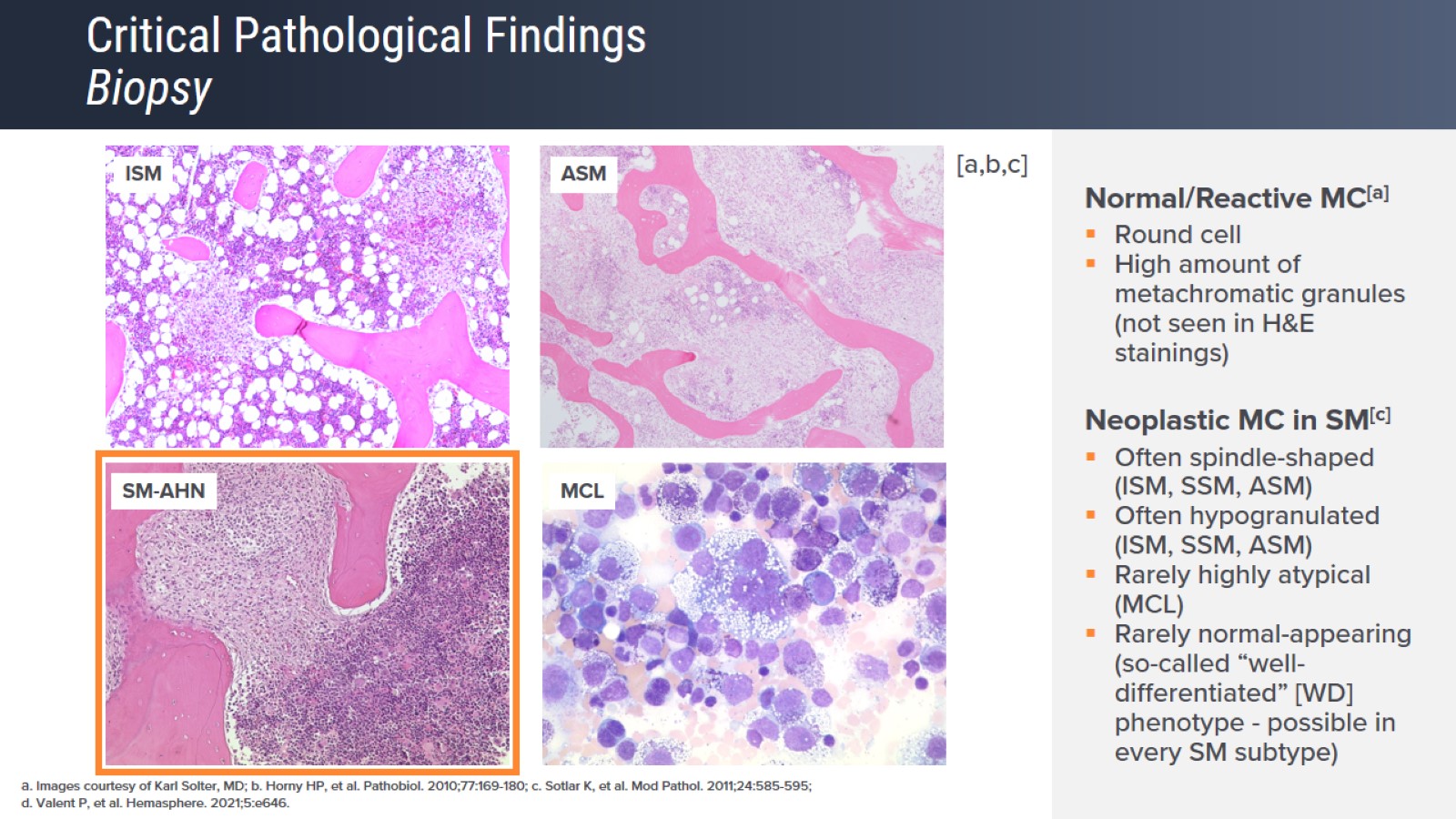 Critical Pathological FindingsBiopsy
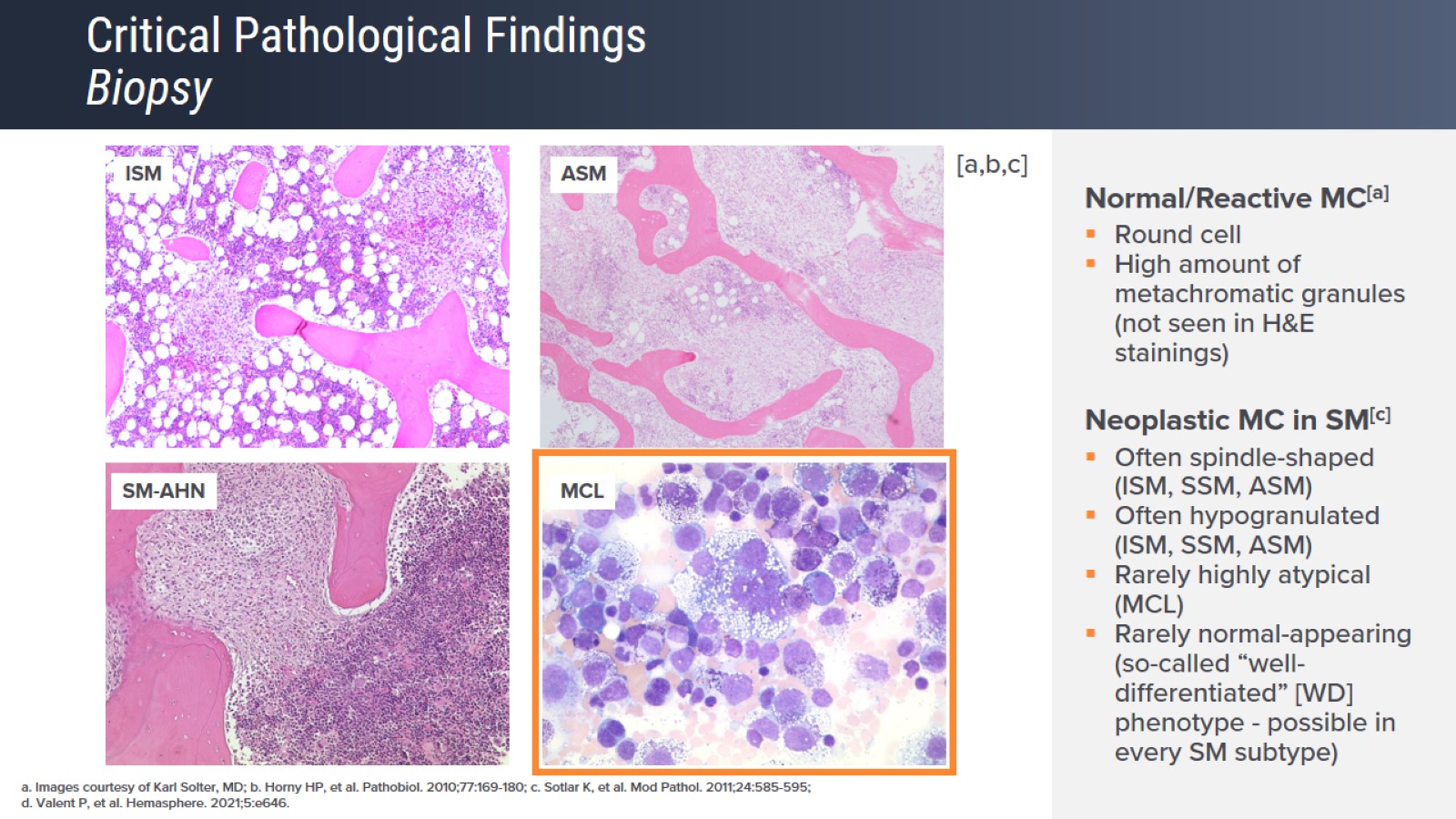 Critical Pathological FindingsBiopsy
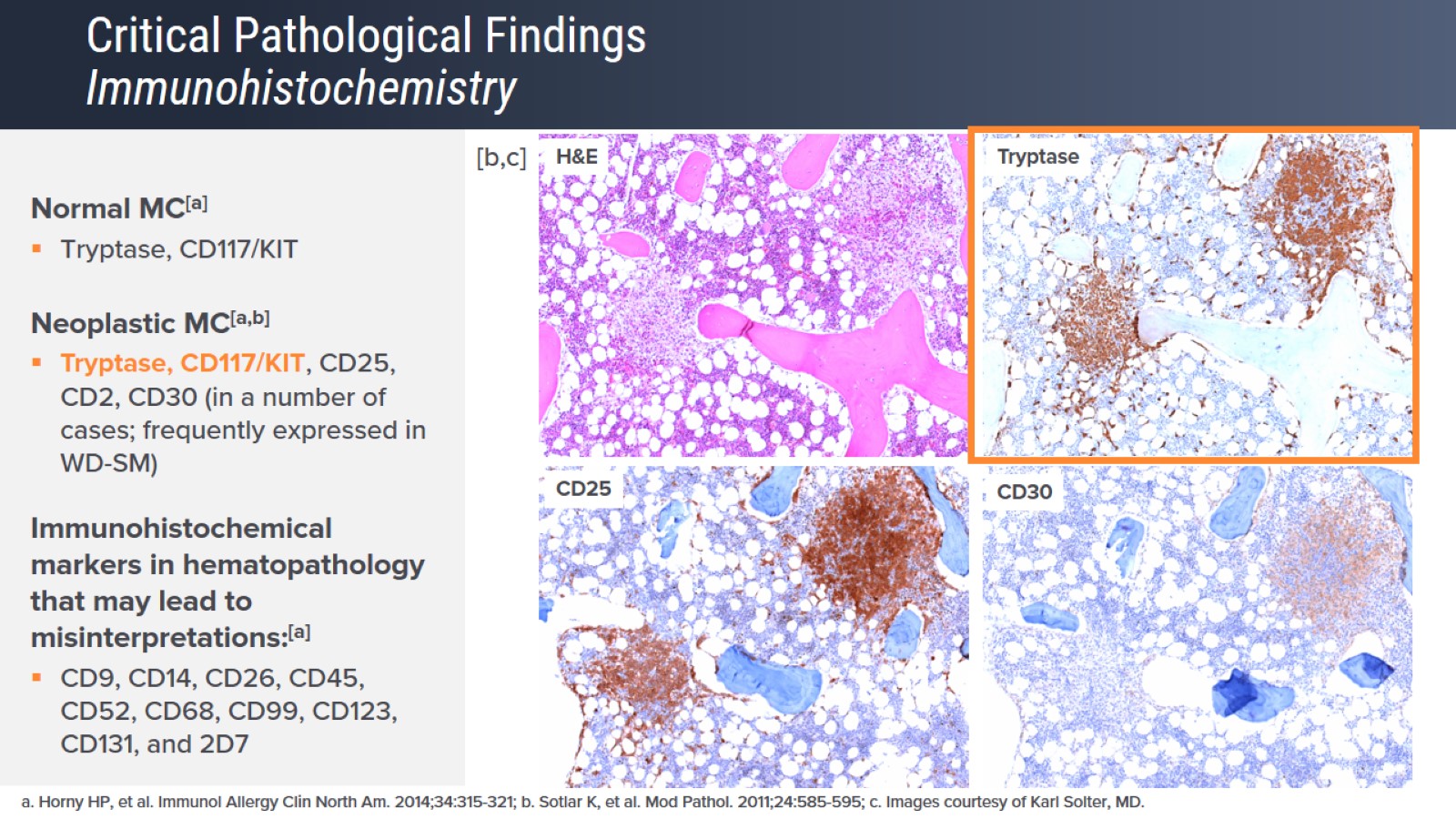 Critical Pathological Findings Immunohistochemistry
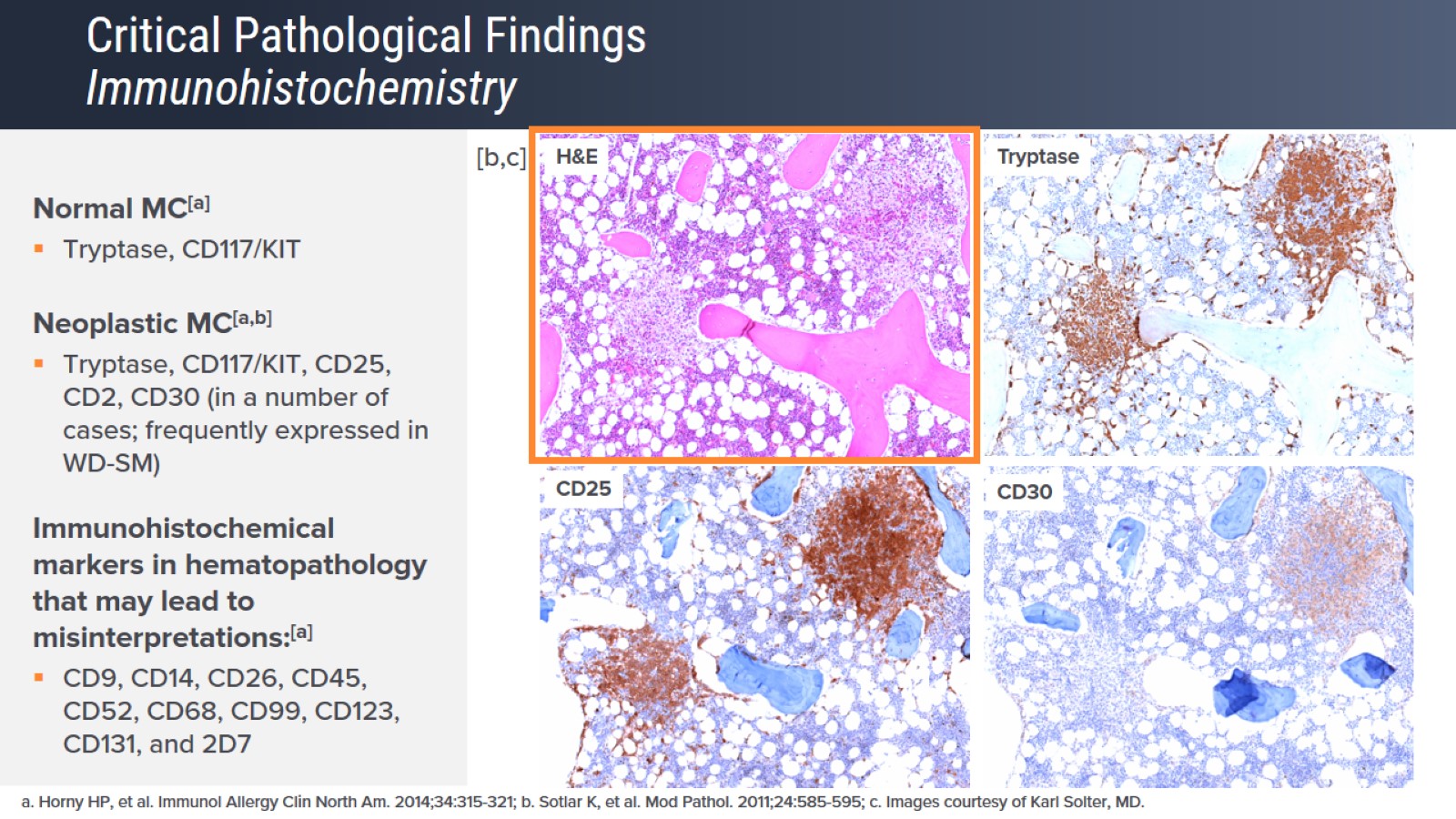 Critical Pathological Findings Immunohistochemistry
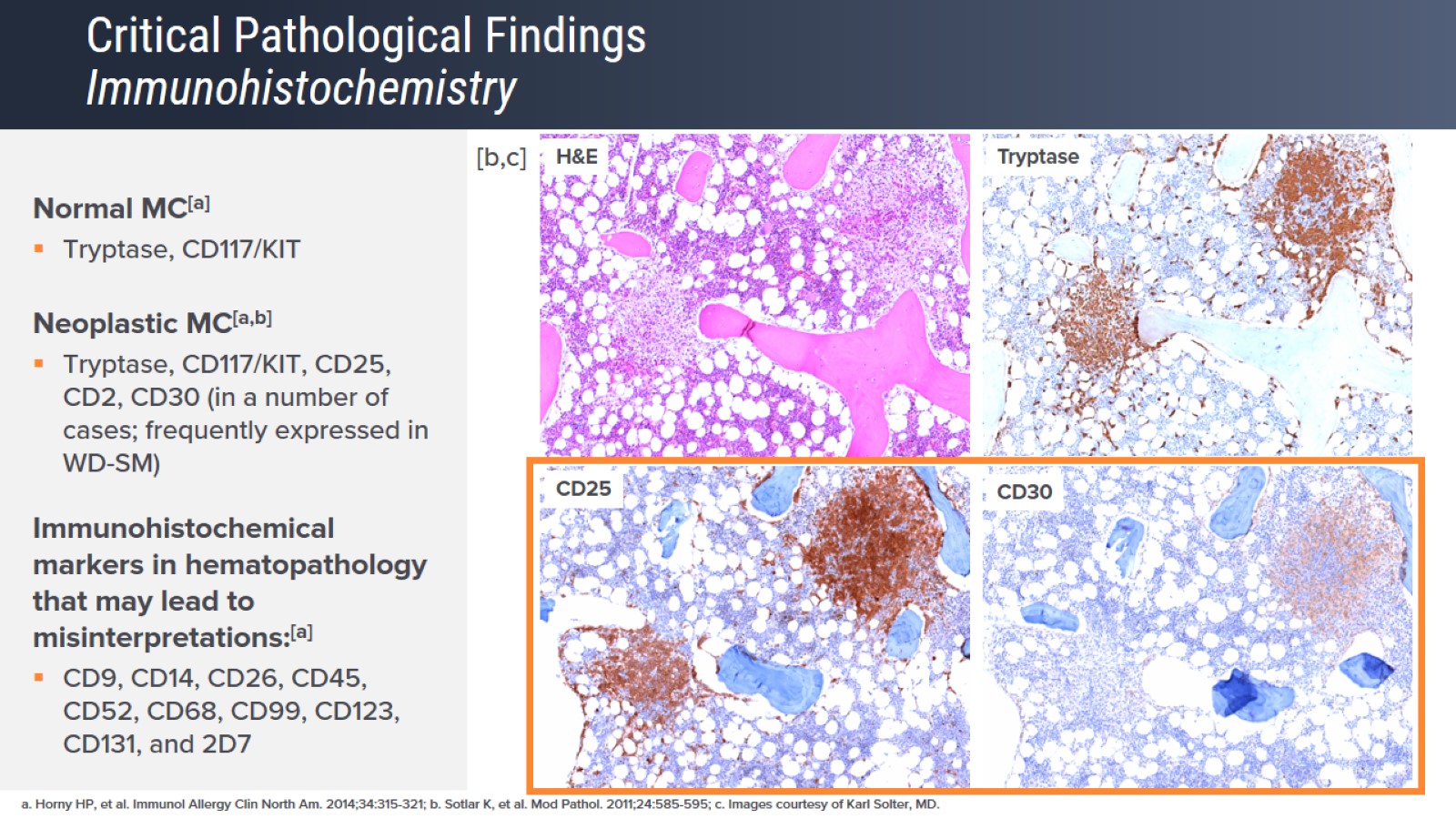 Critical Pathological Findings Immunohistochemistry
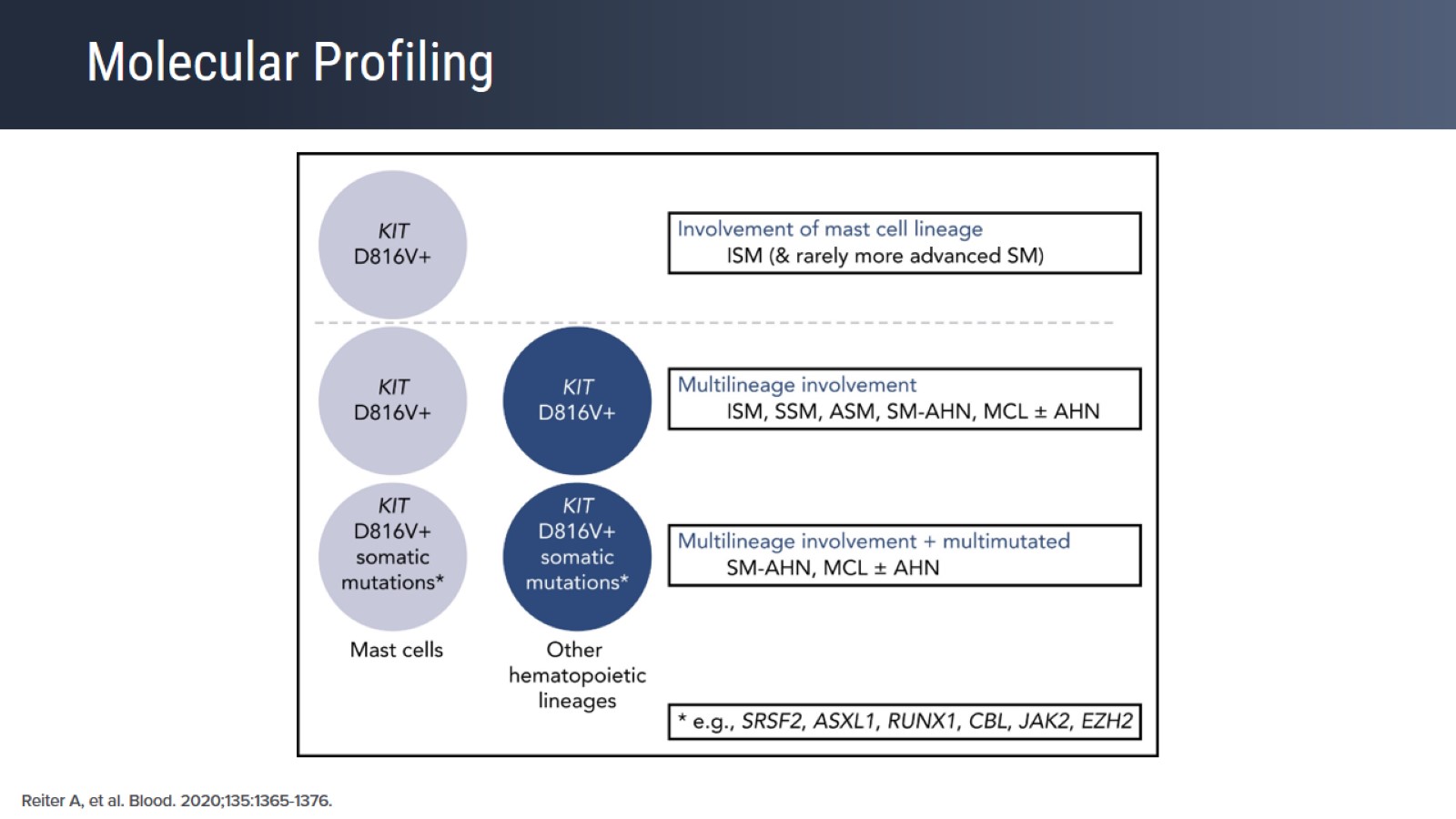 Molecular Profiling
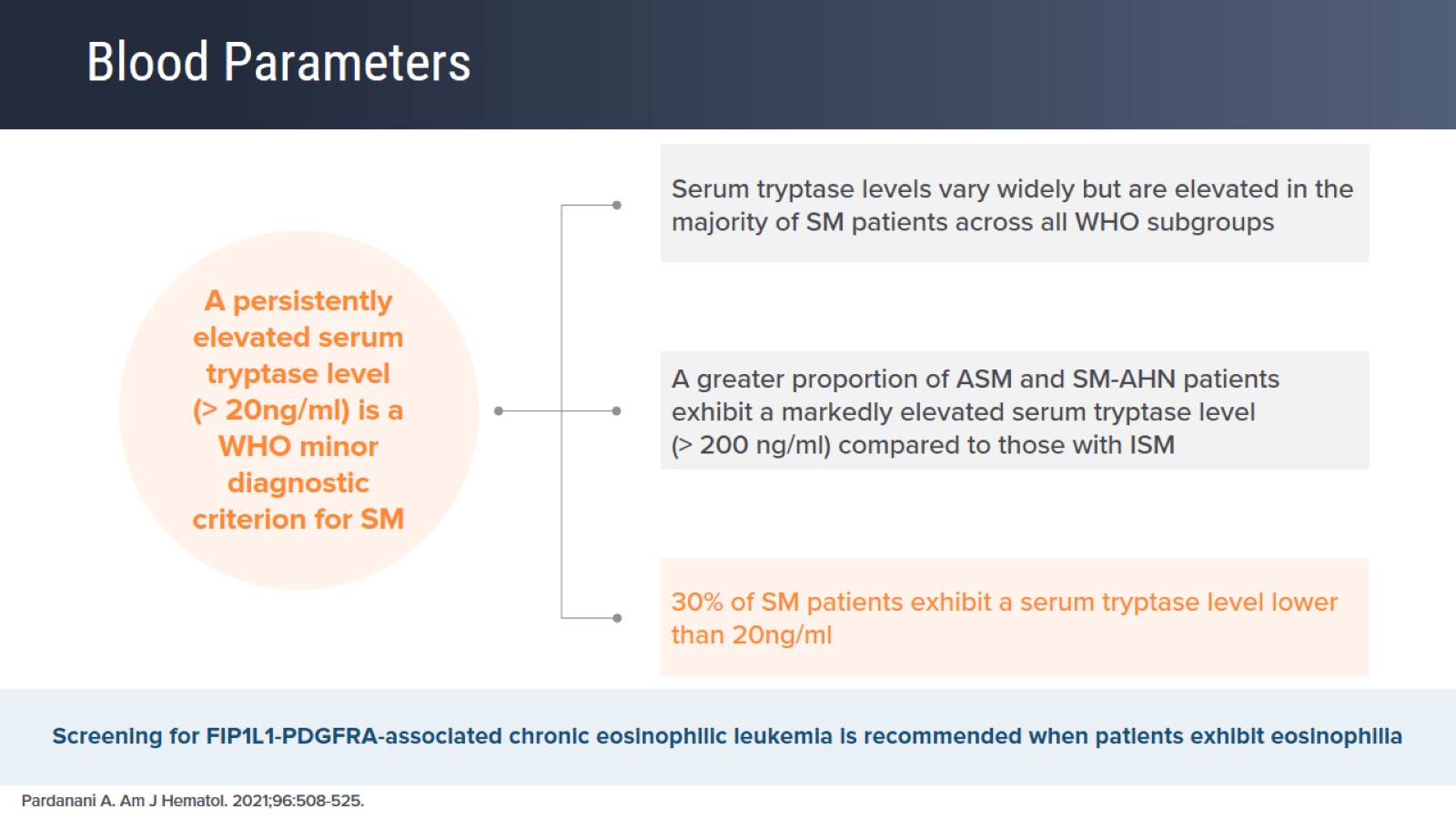 Blood Parameters
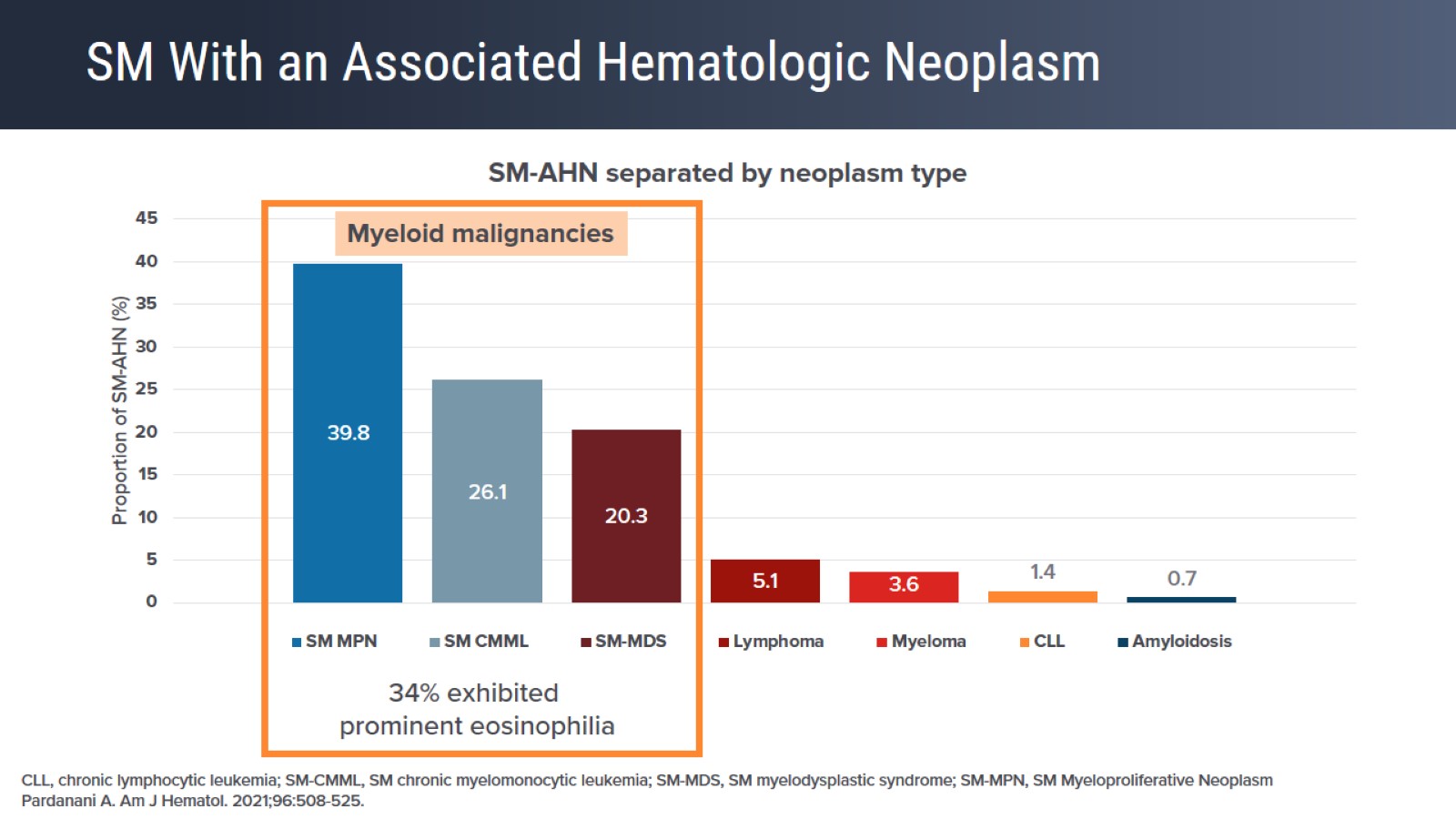 SM With an Associated Hematologic Neoplasm
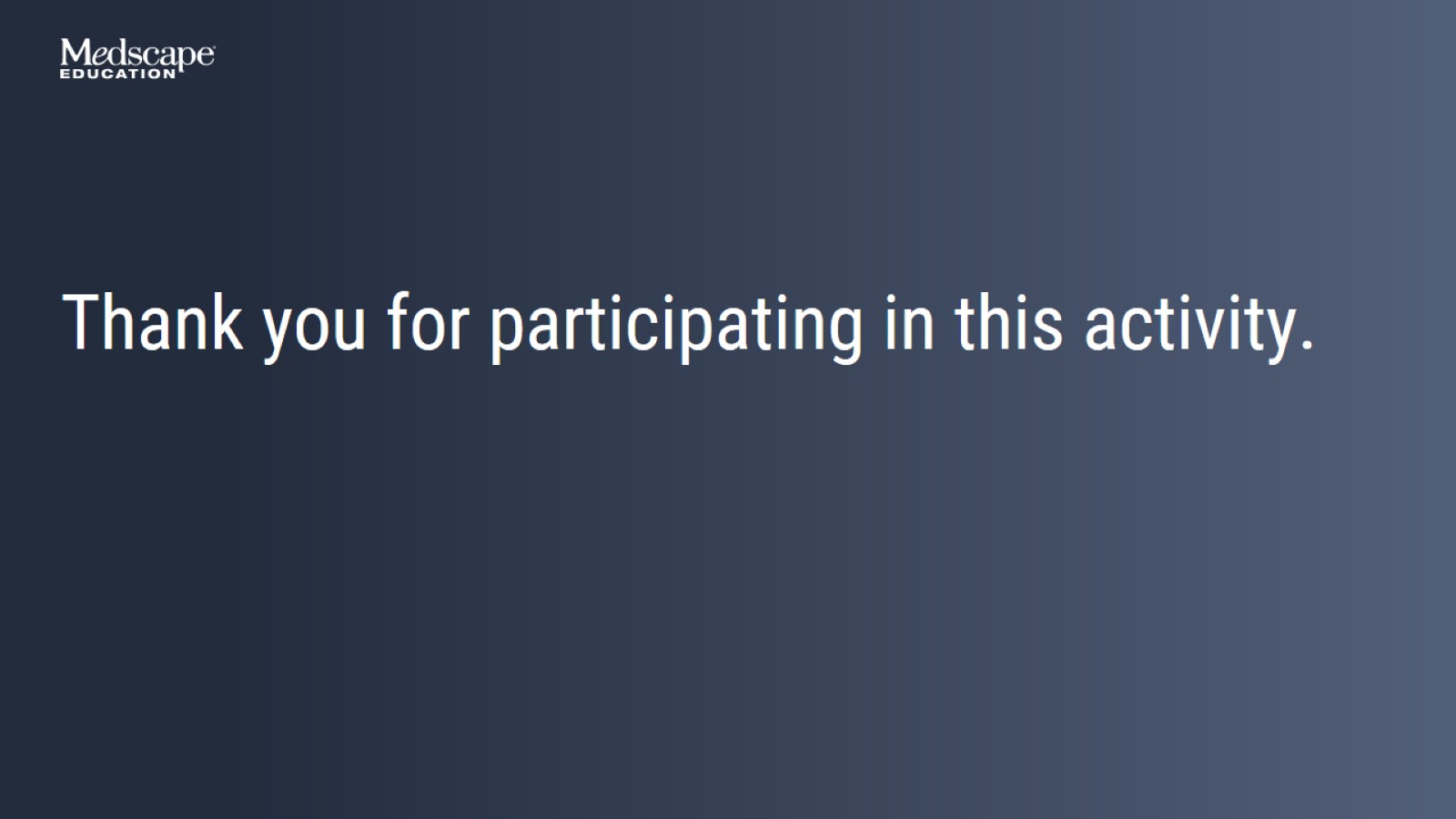 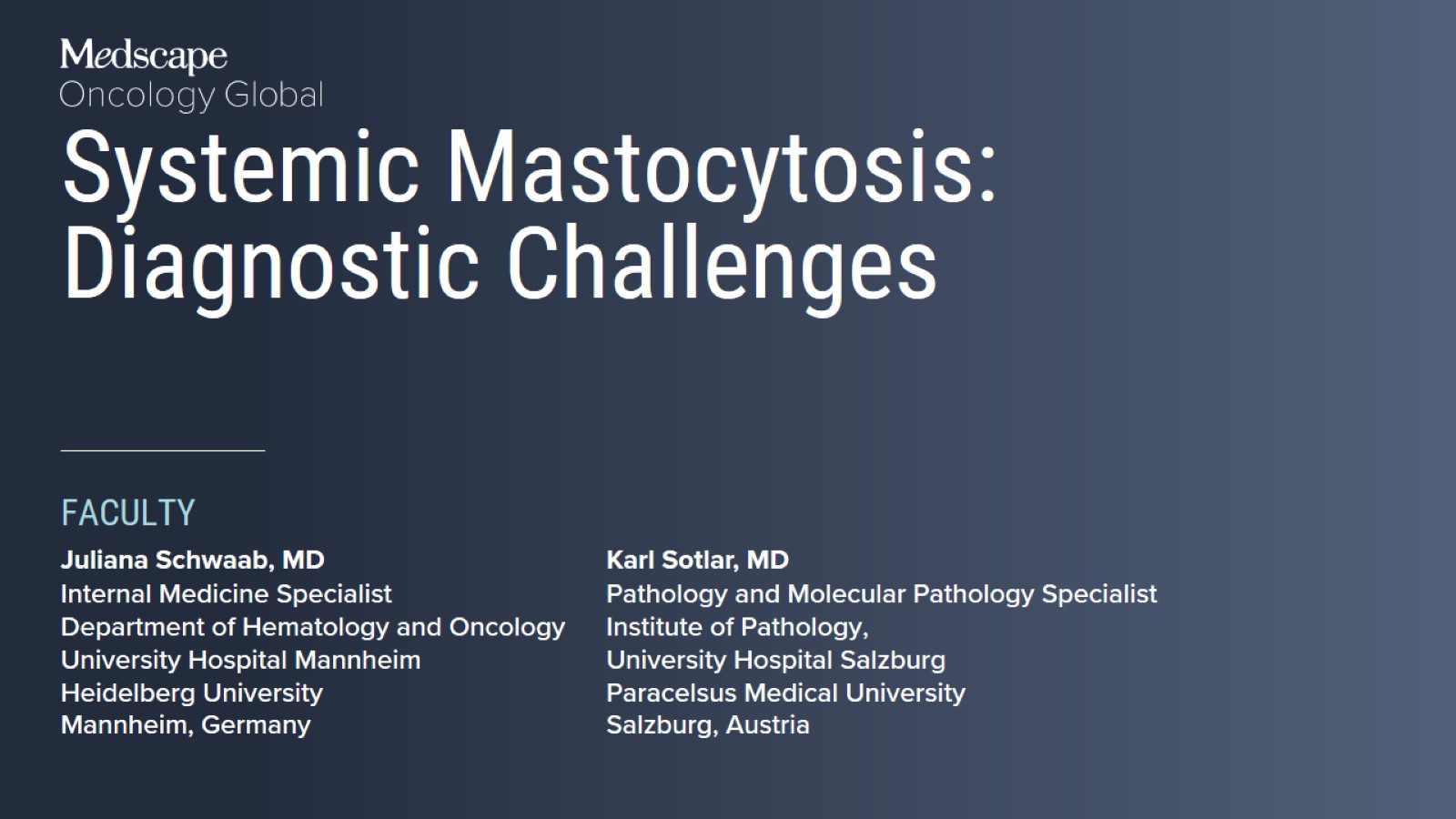 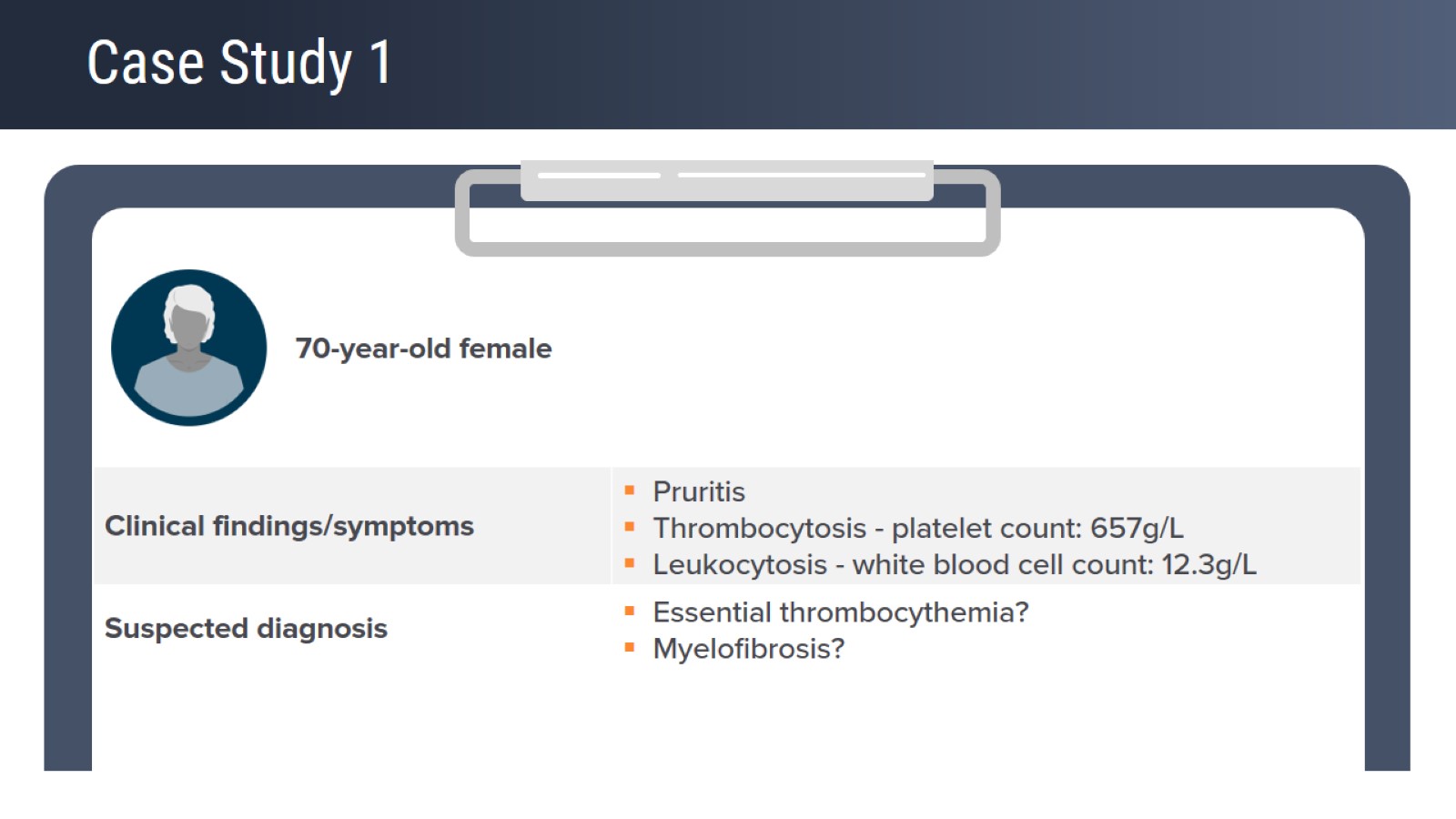 Case Study 1
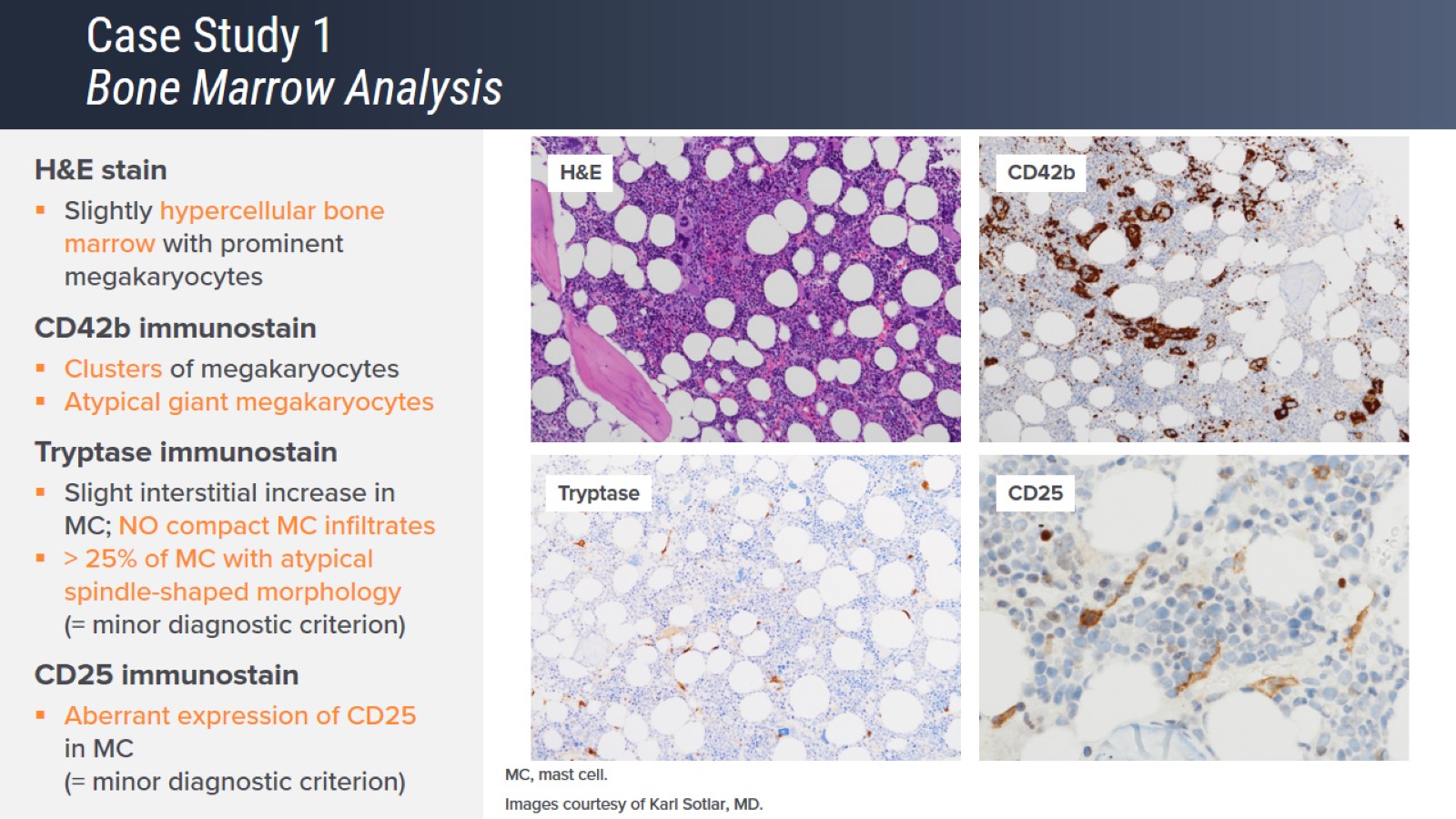 Case Study 1Bone Marrow Analysis
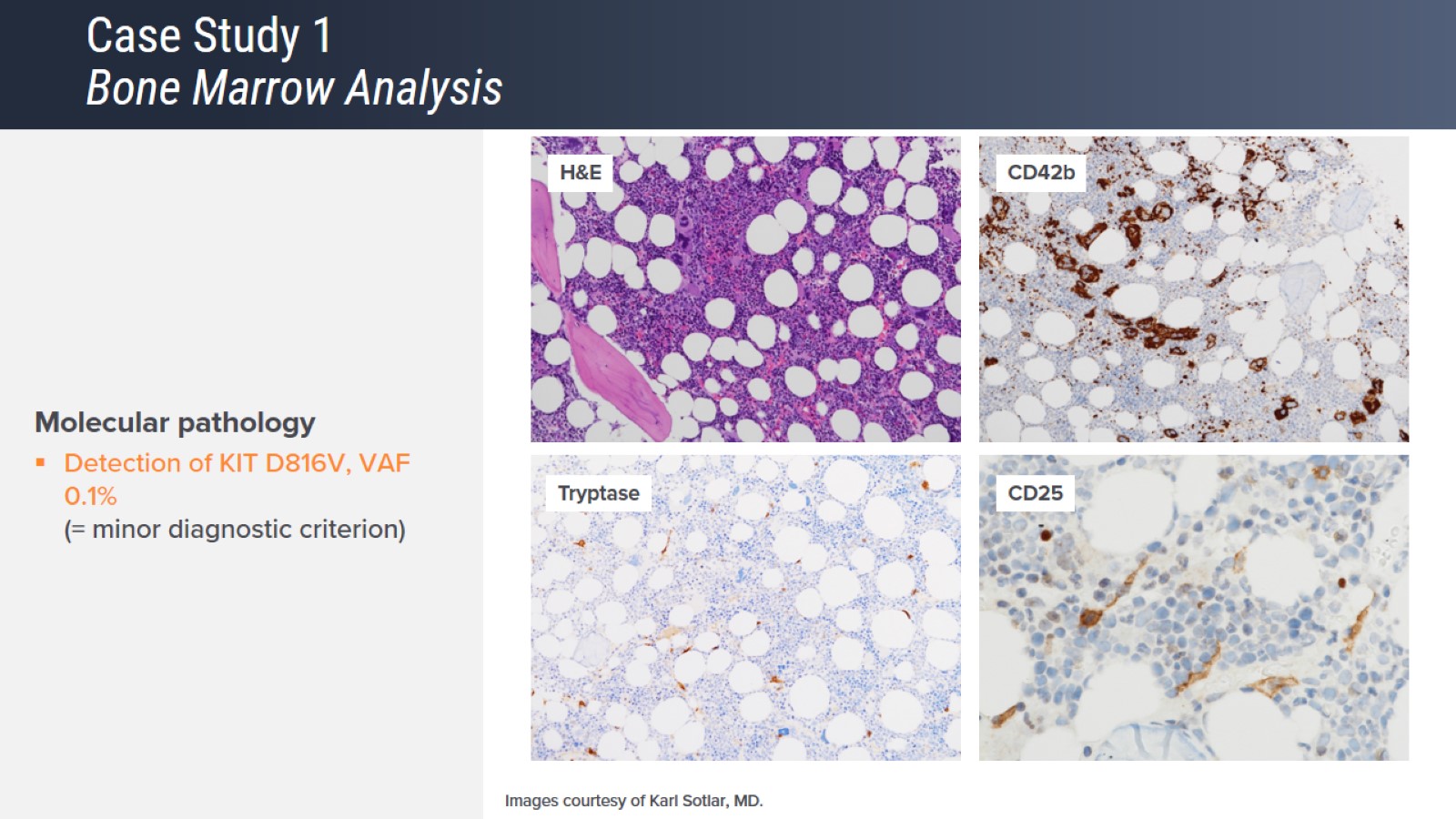 Case Study 1Bone Marrow Analysis
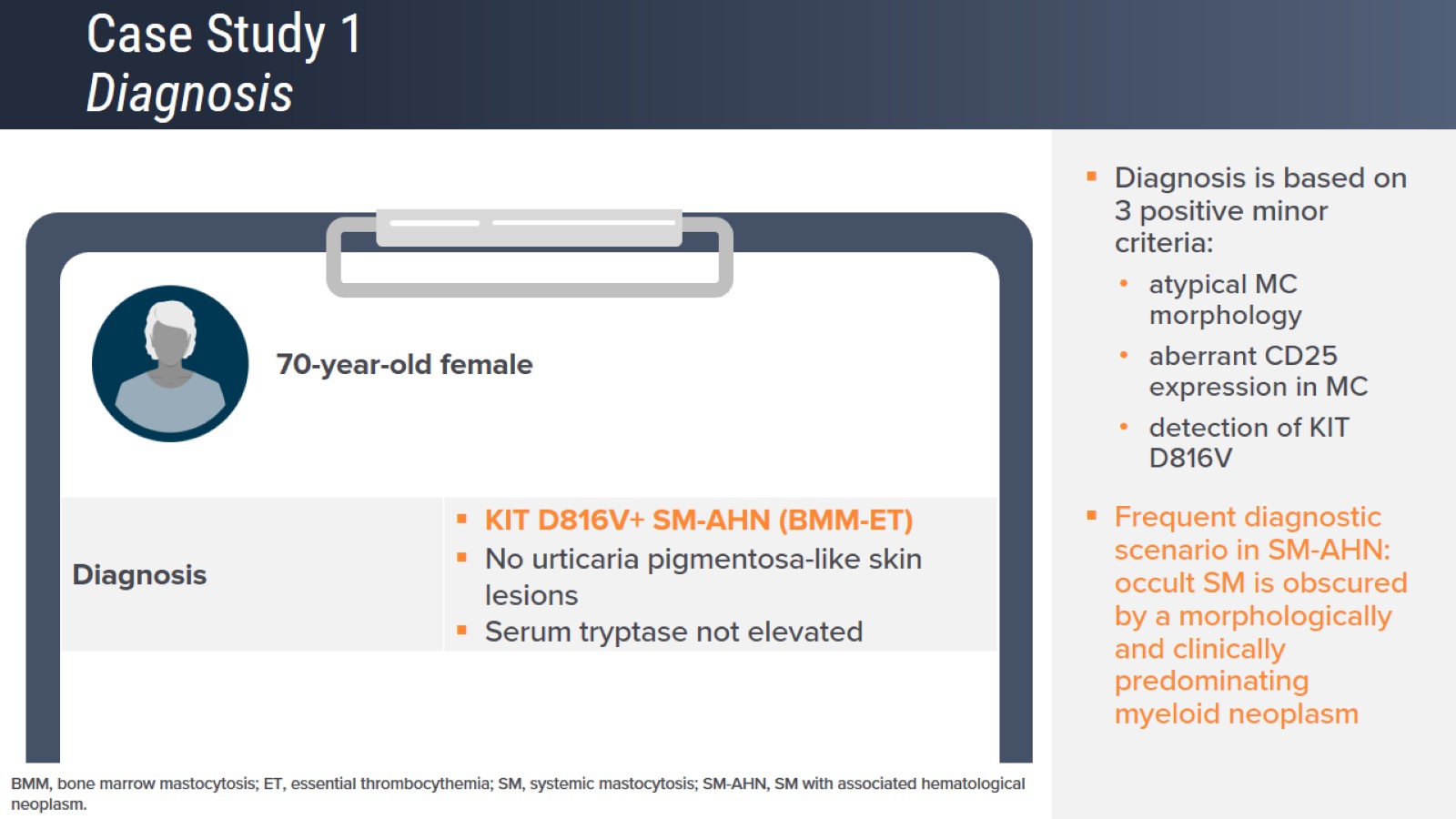 Case Study 1Diagnosis
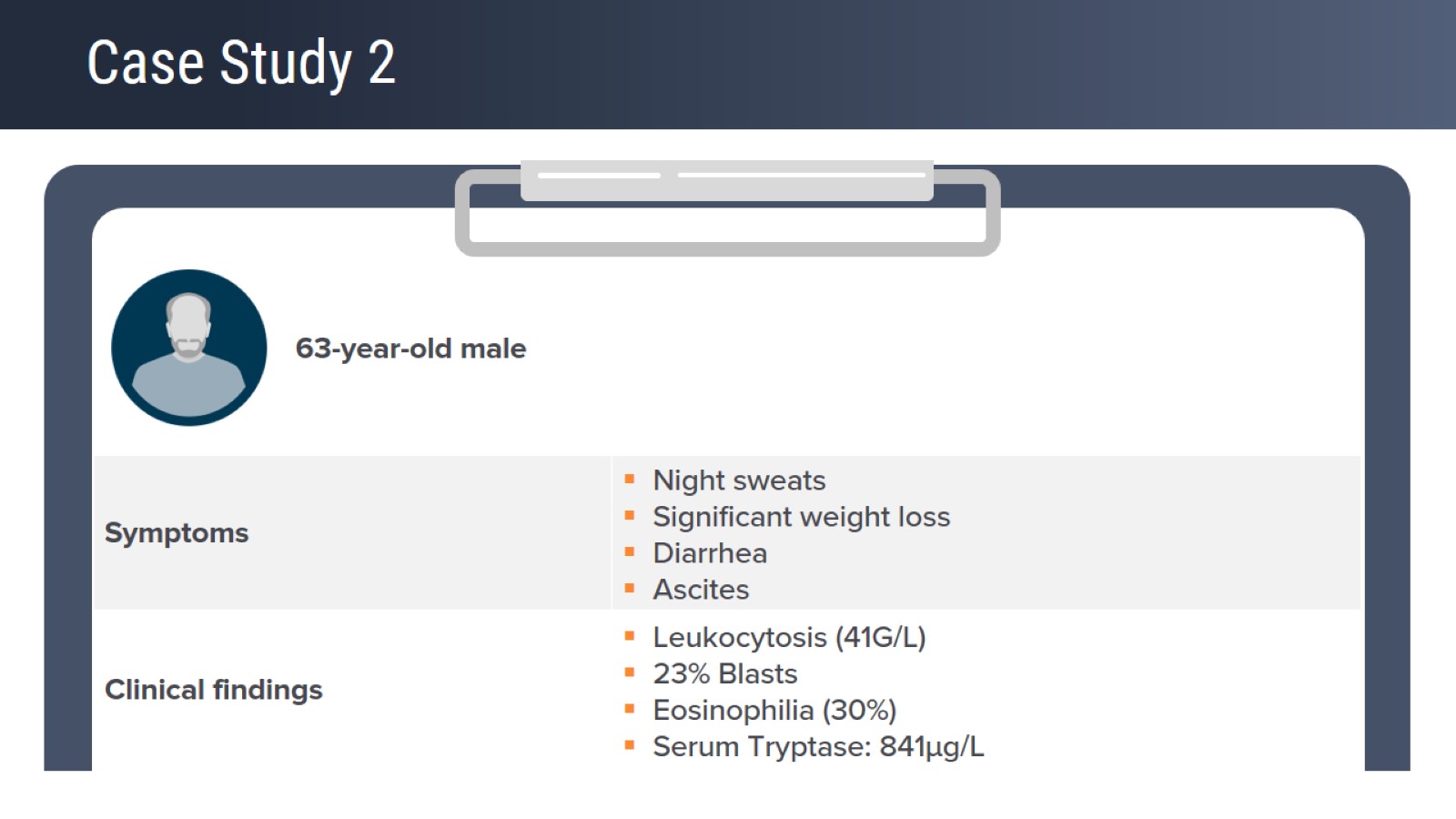 Case Study 2
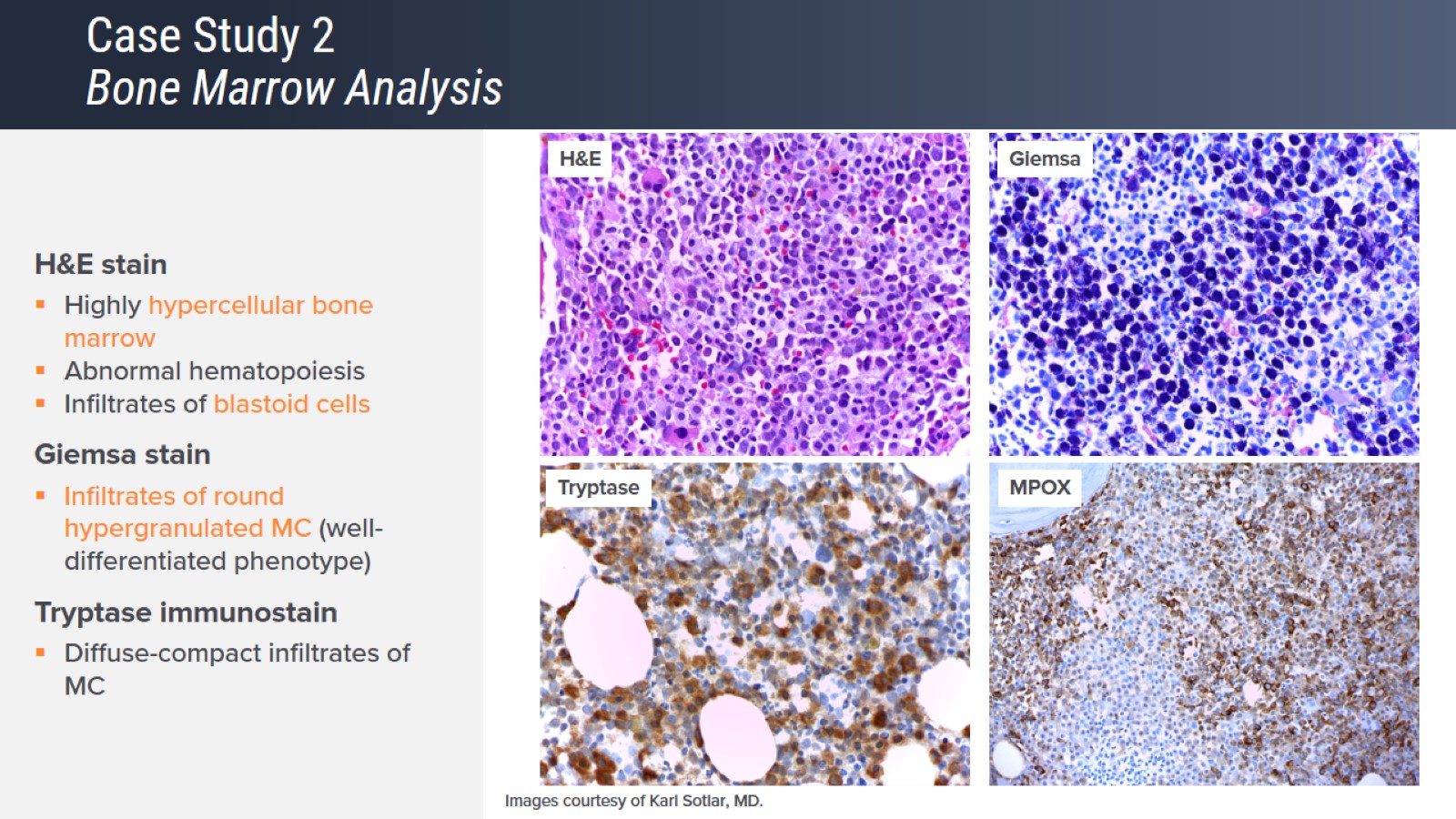 Case Study 2Bone Marrow Analysis
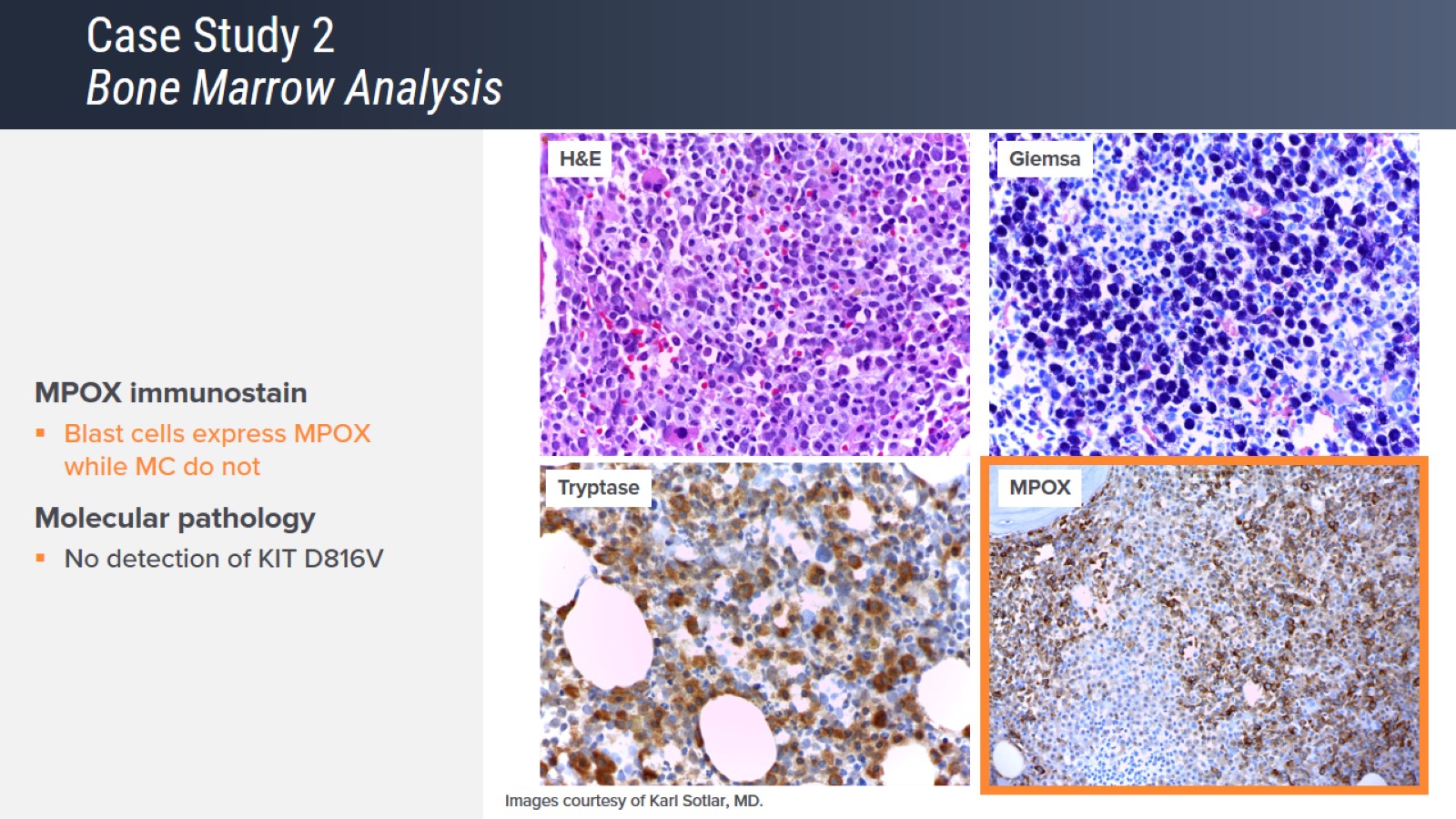 Case Study 2Bone Marrow Analysis
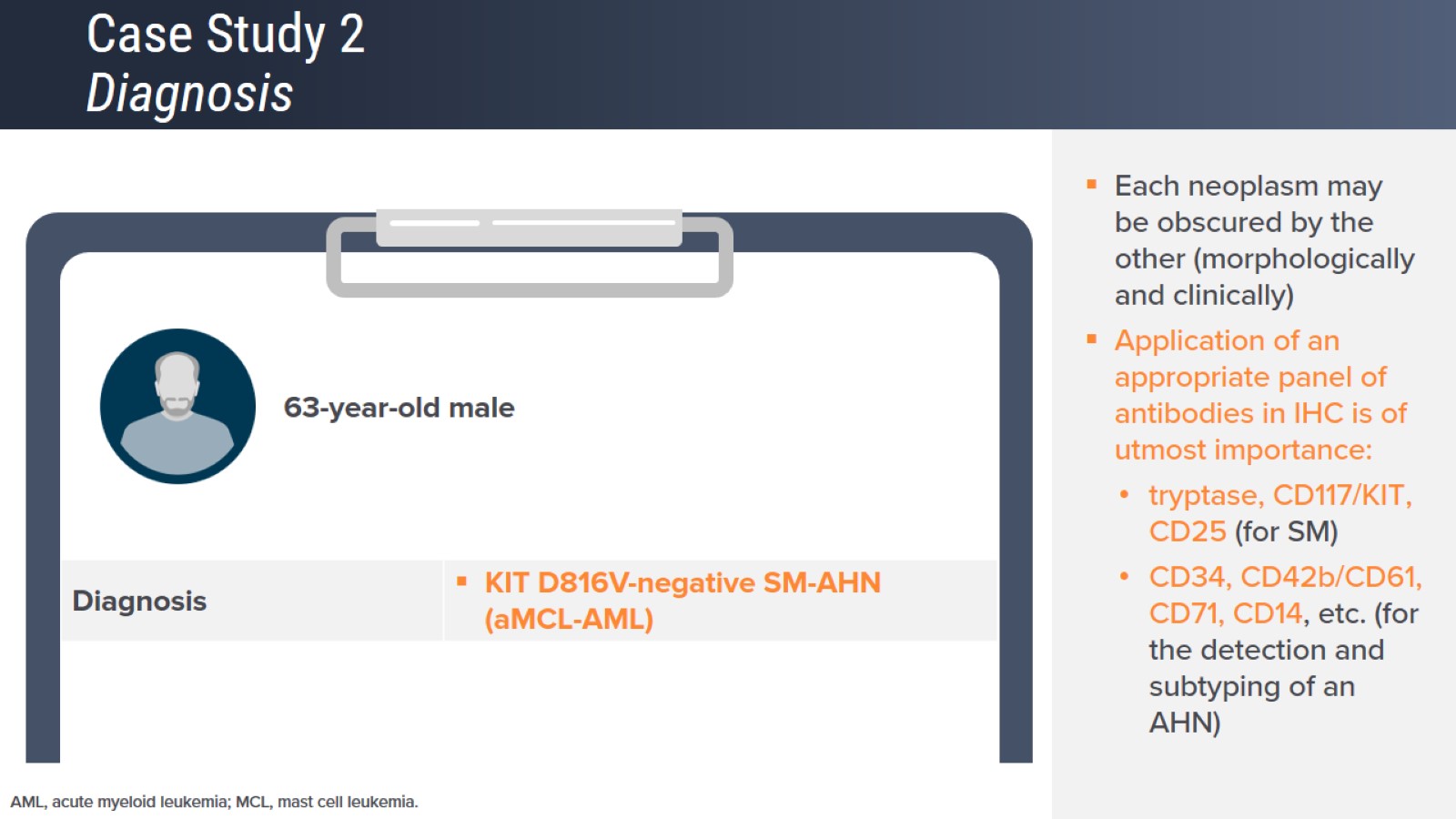 Case Study 2Diagnosis
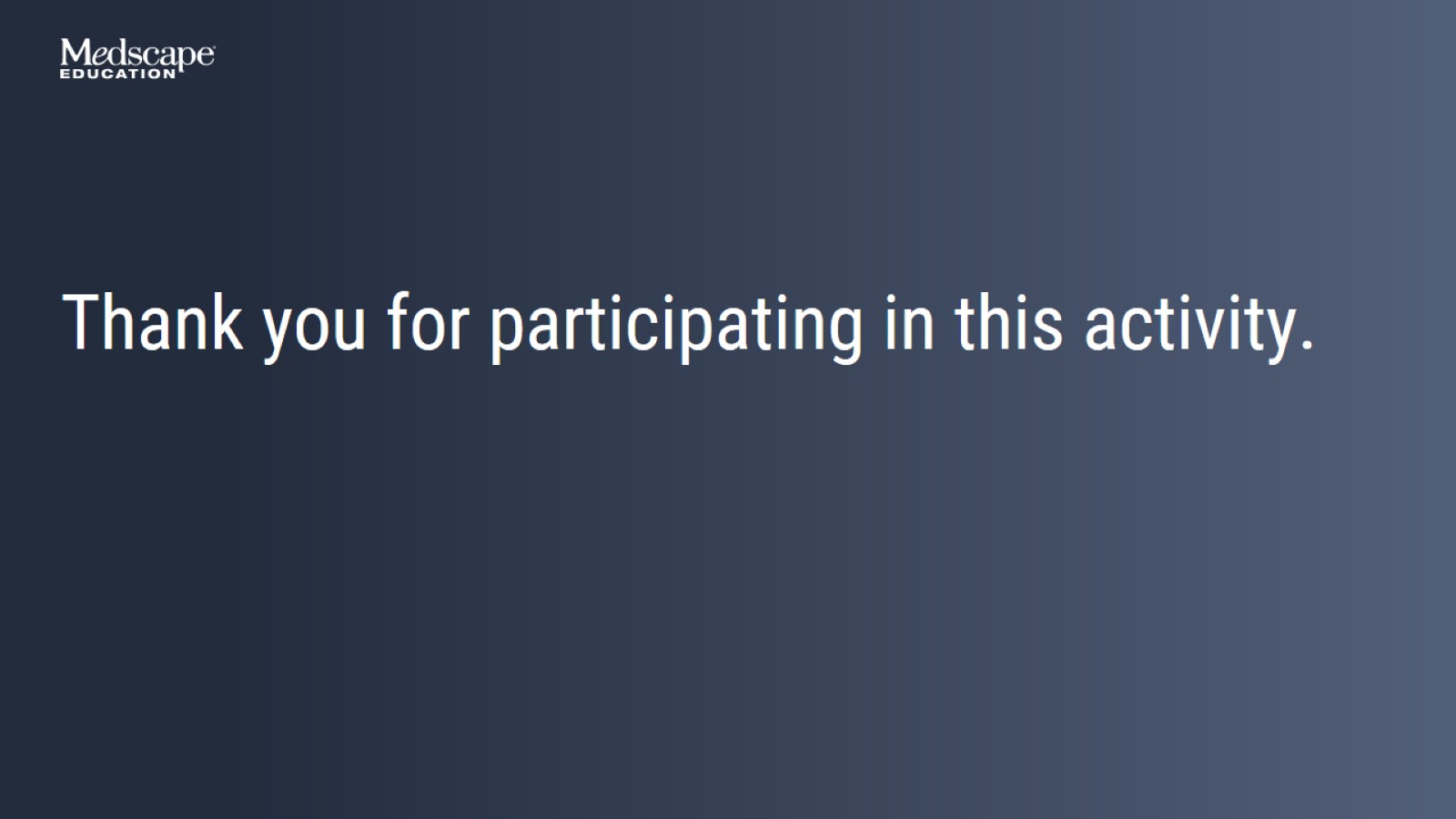 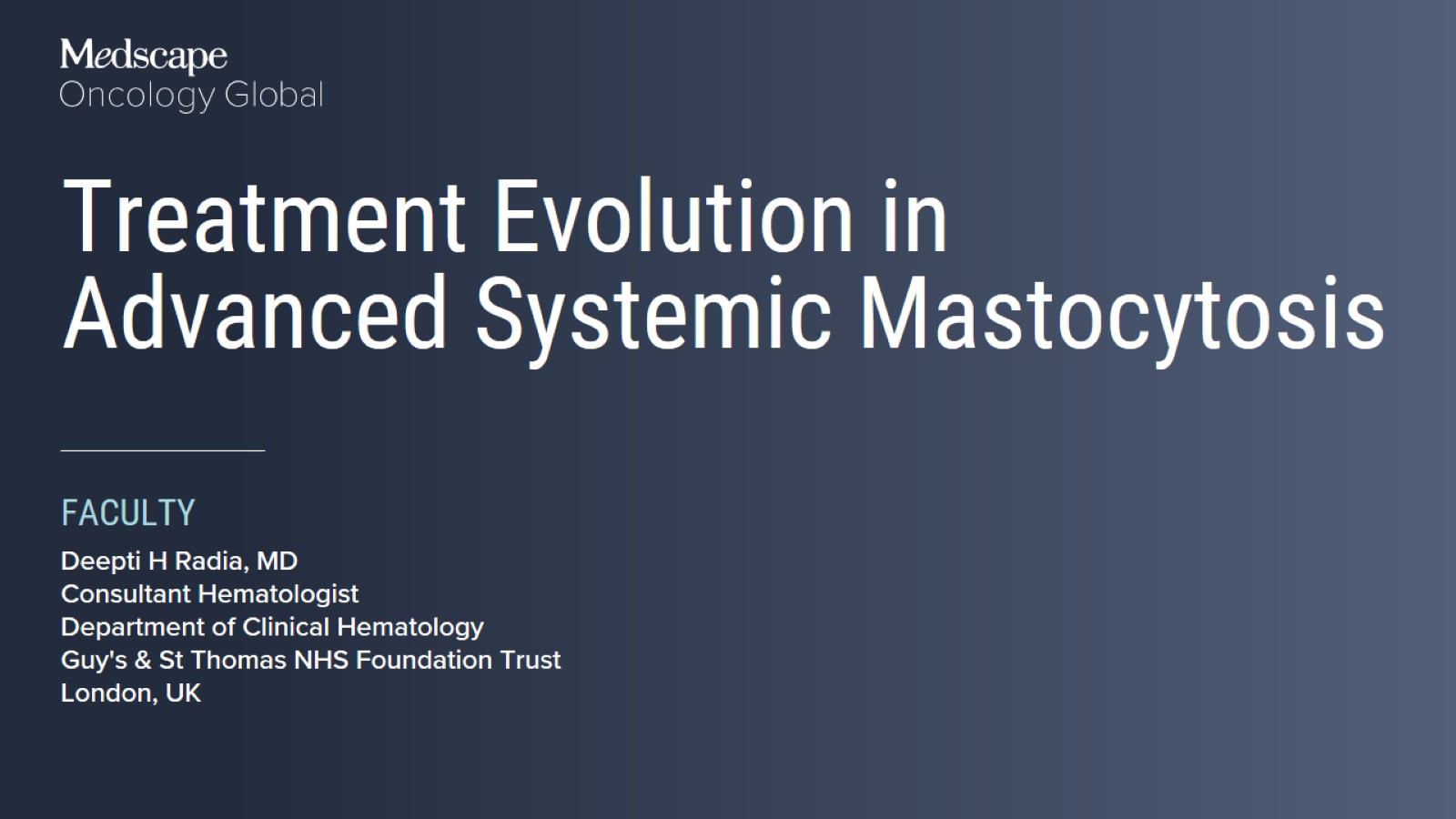 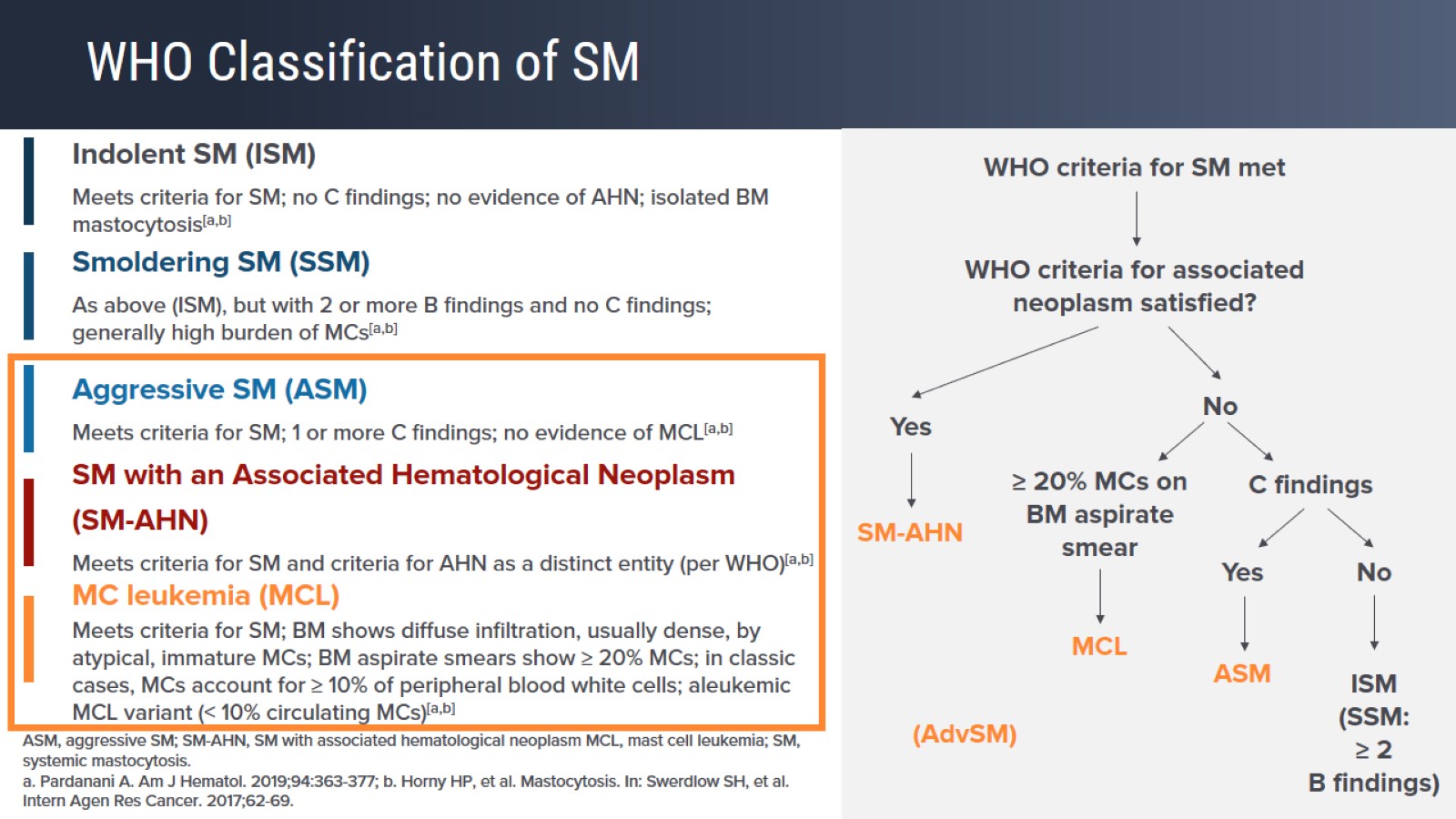 WHO Classification of SM
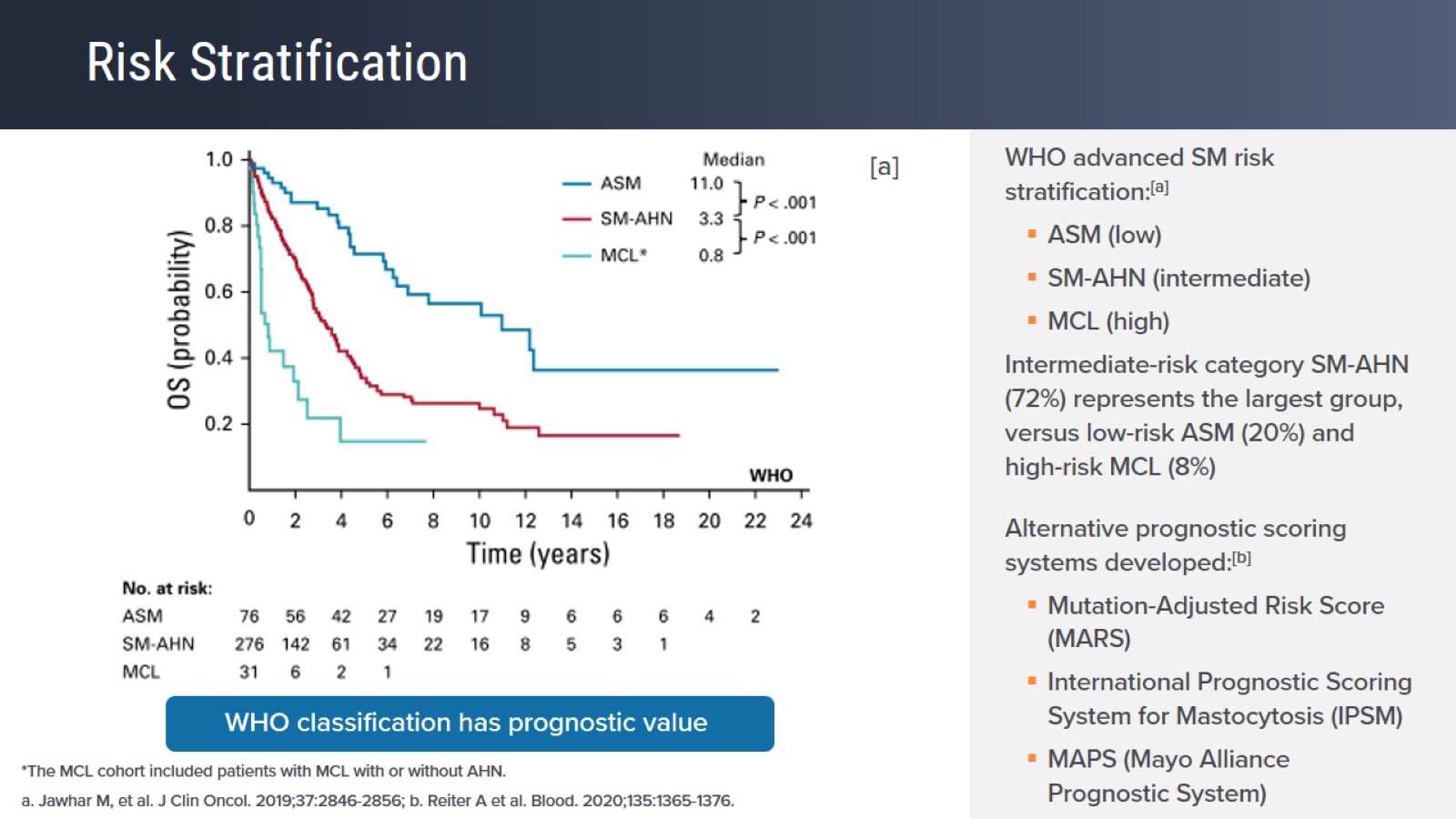 Risk Stratification
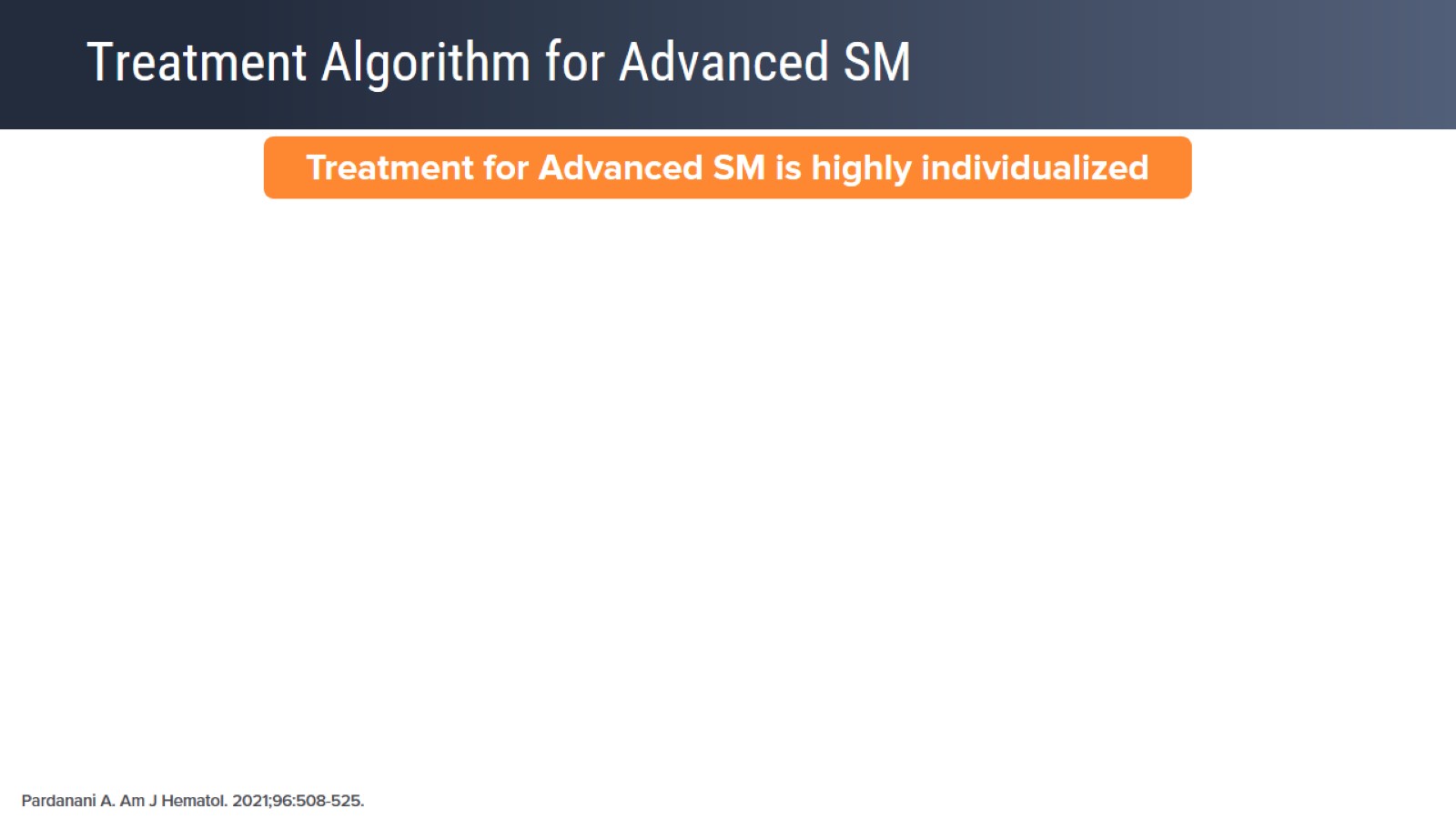 Treatment Algorithm for Advanced SM
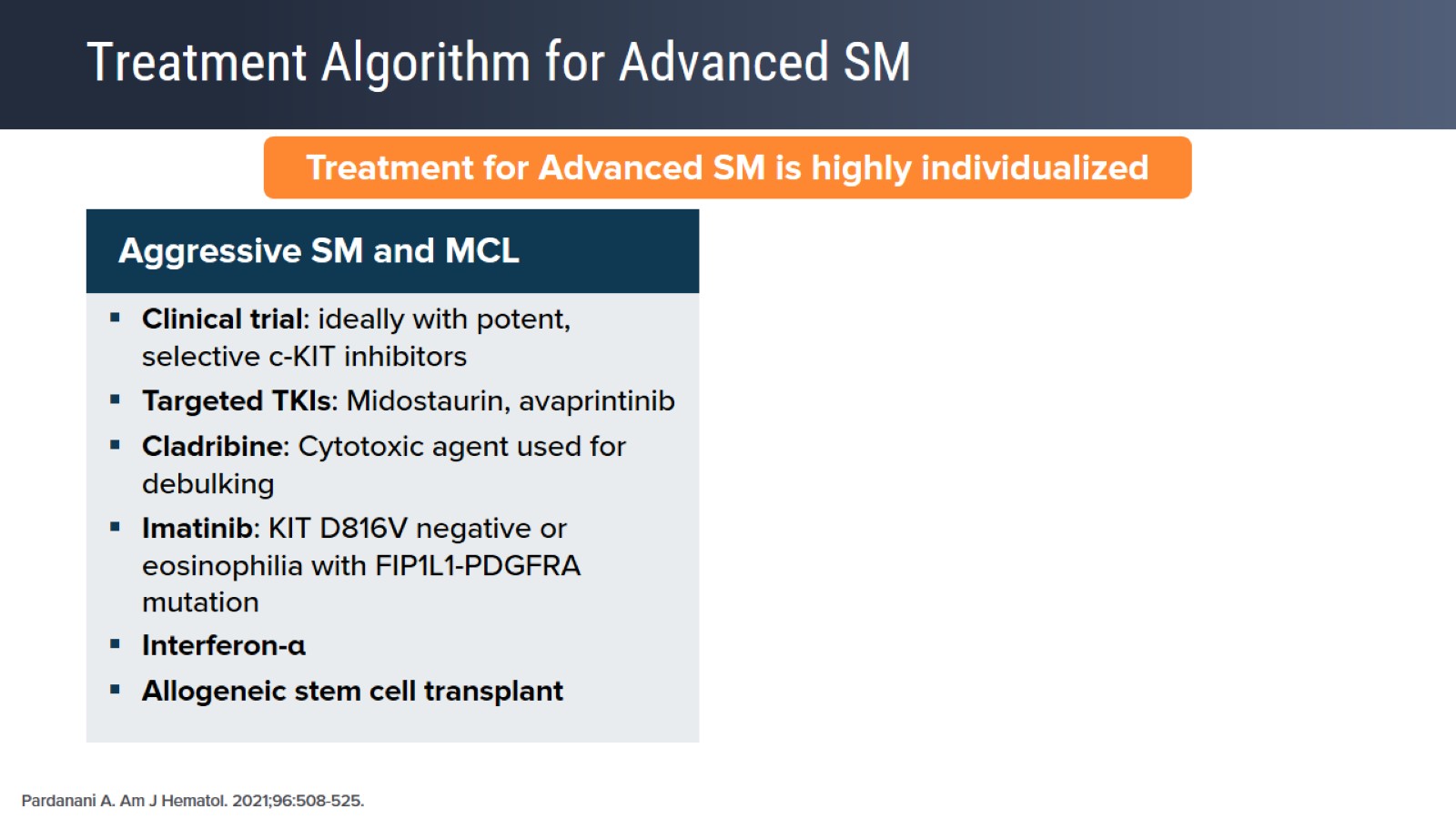 Treatment Algorithm for Advanced SM
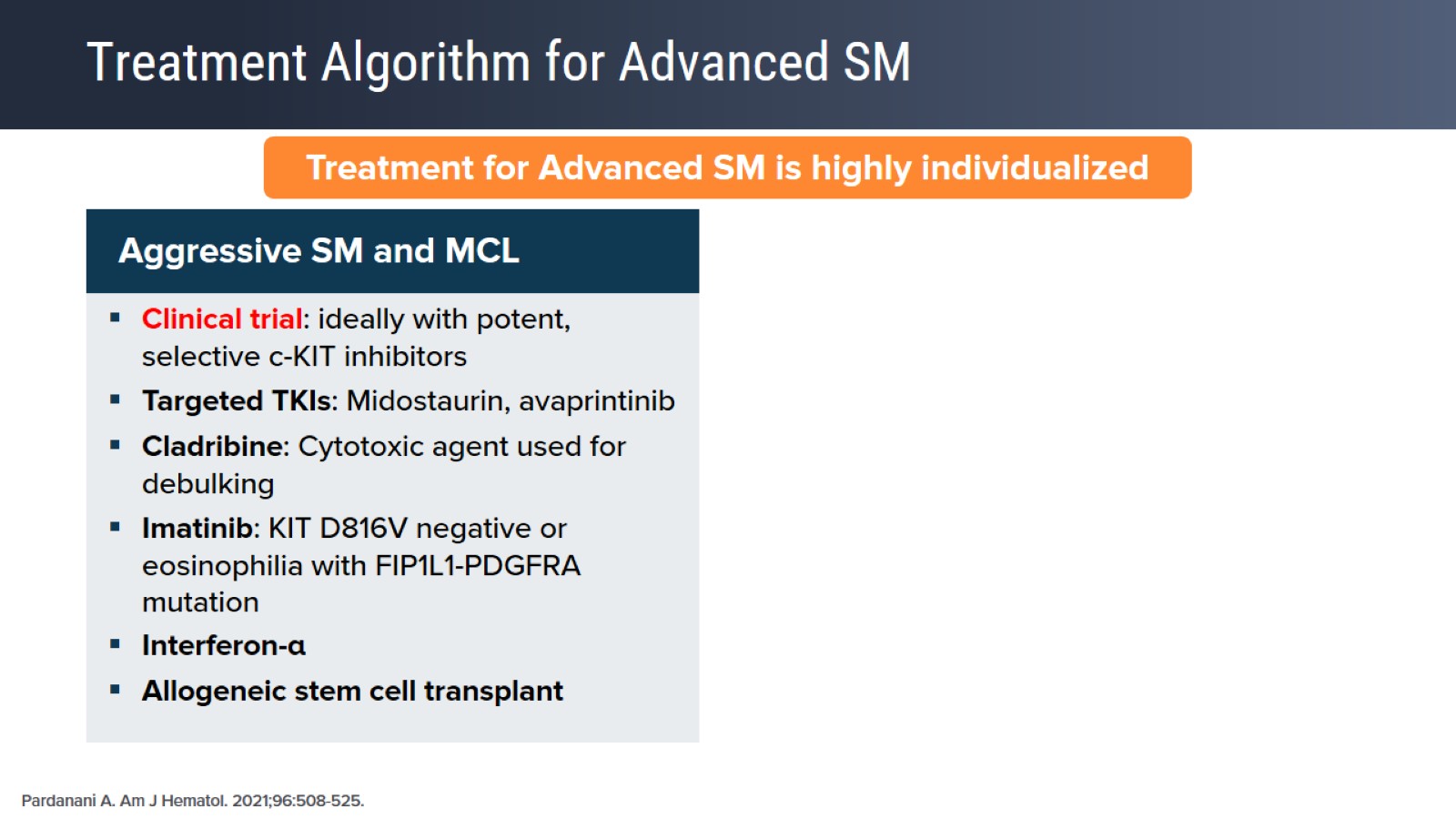 Treatment Algorithm for Advanced SM
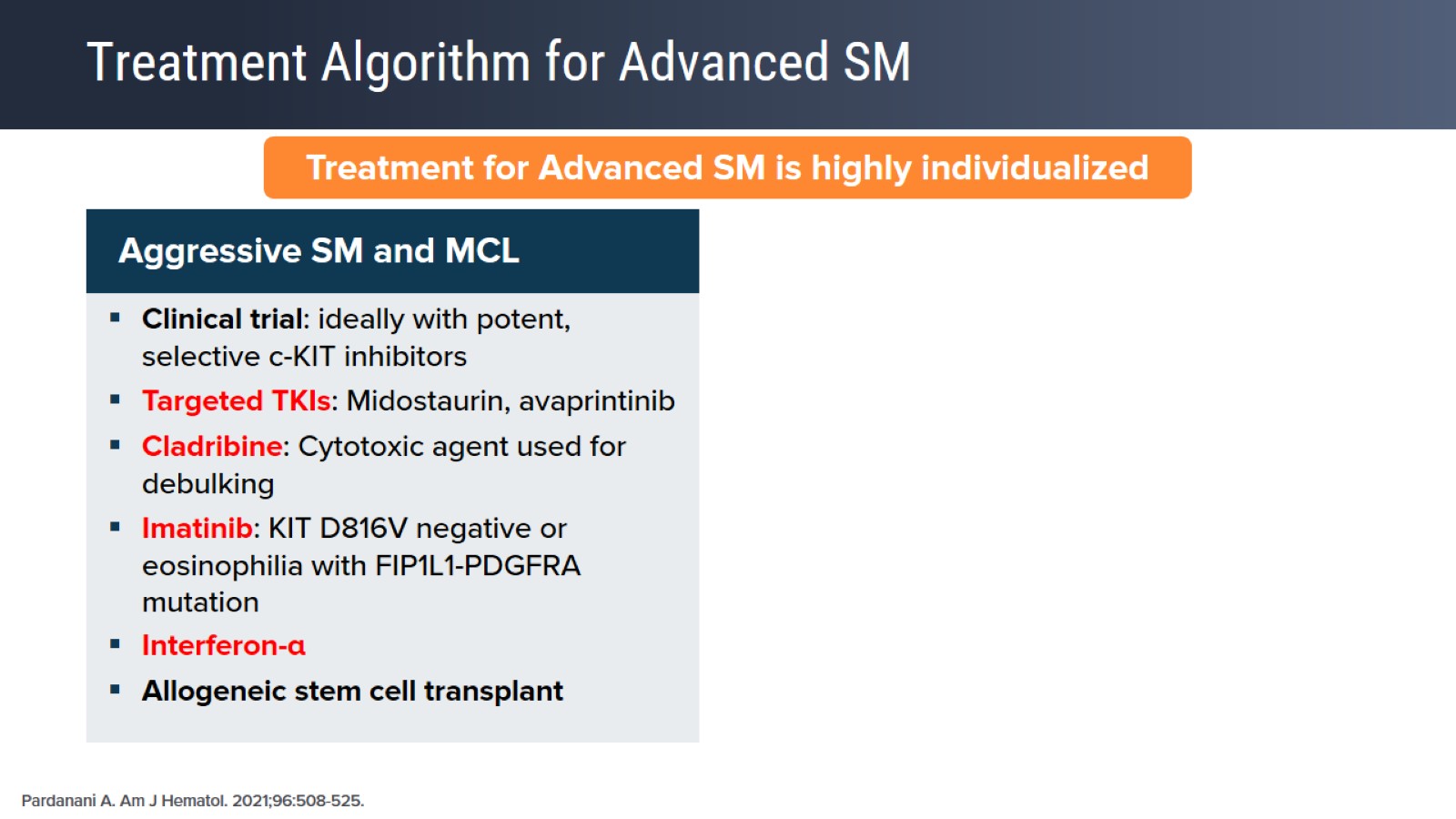 Treatment Algorithm for Advanced SM
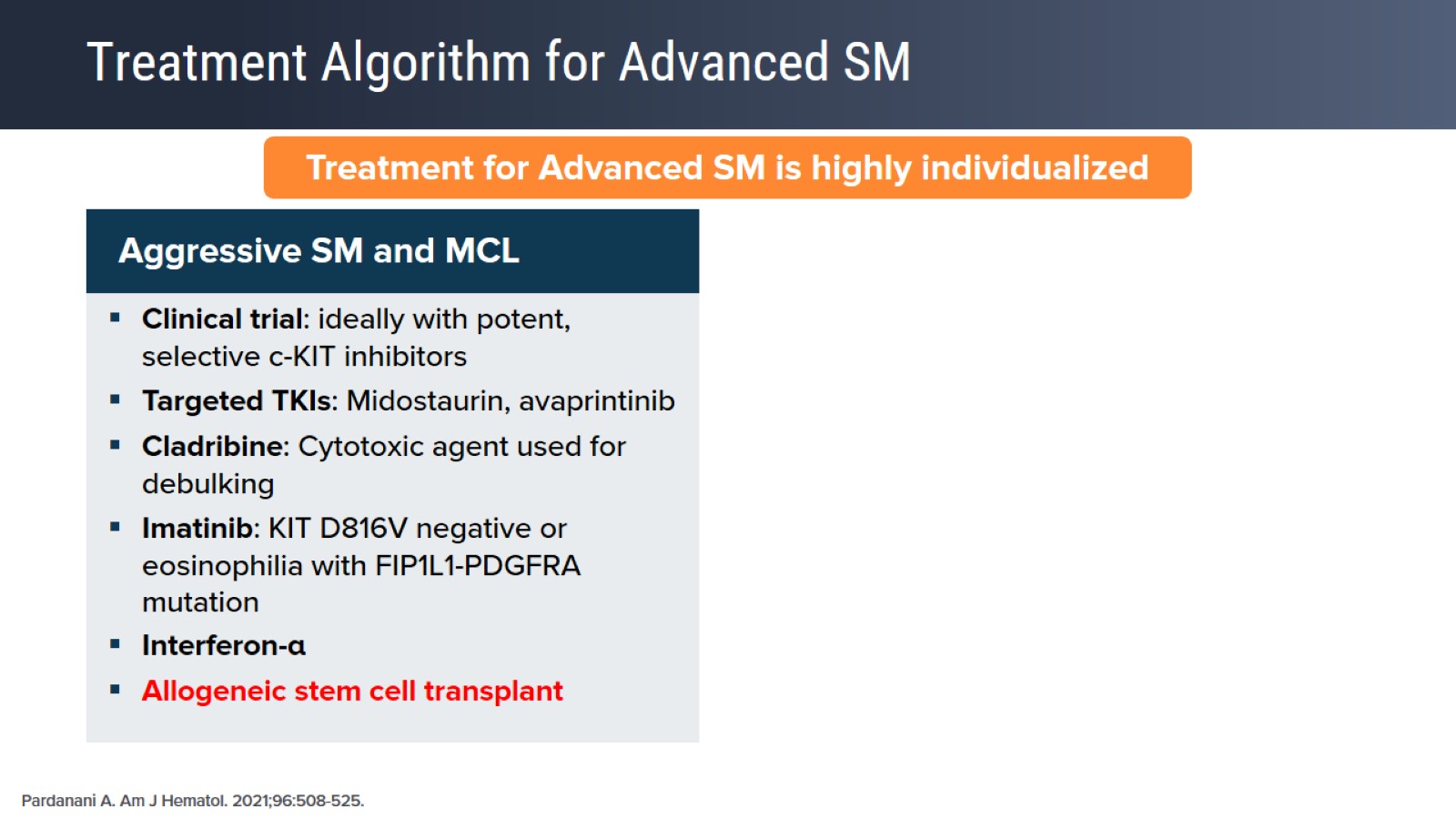 Treatment Algorithm for Advanced SM
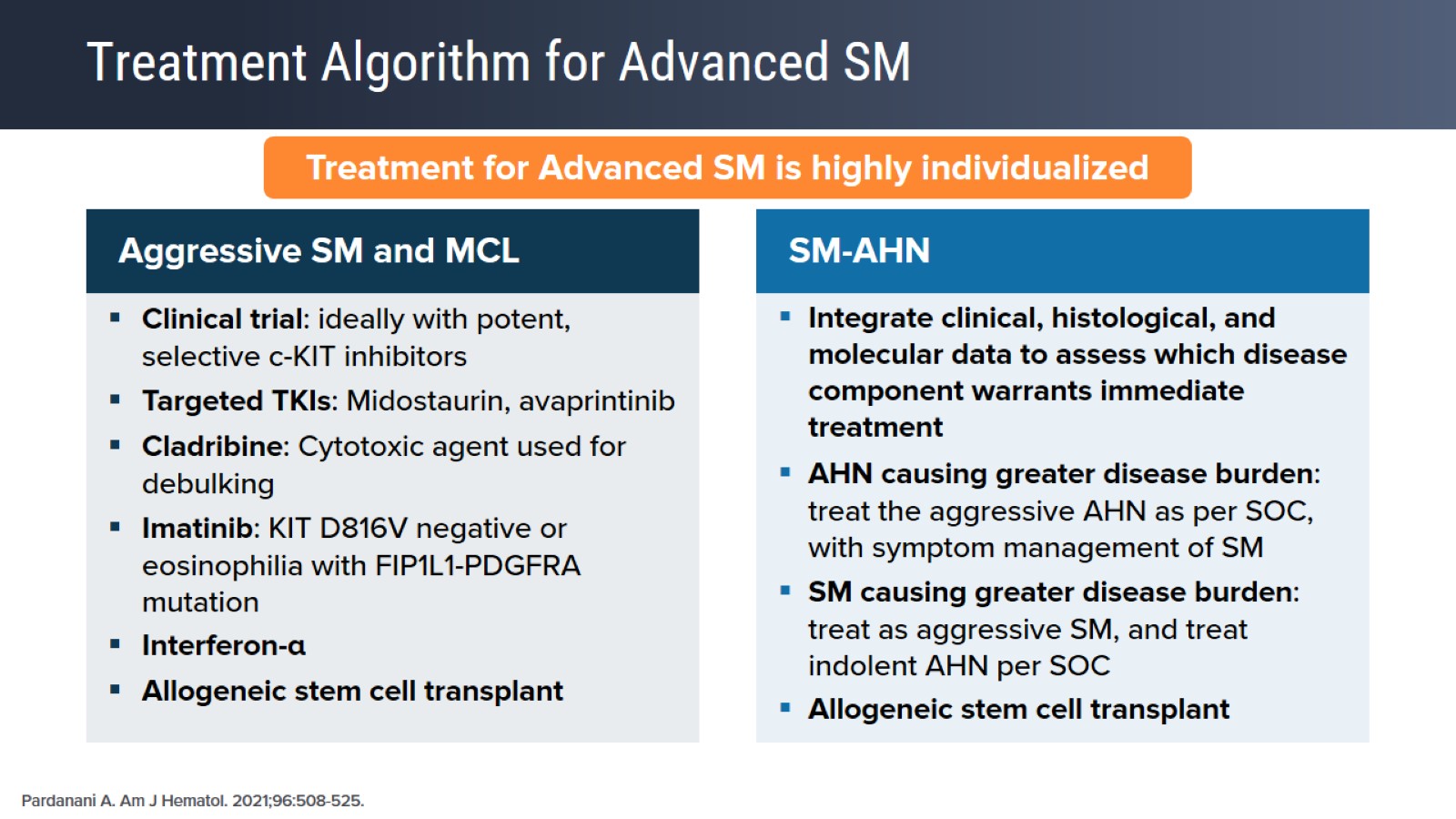 Treatment Algorithm for Advanced SM
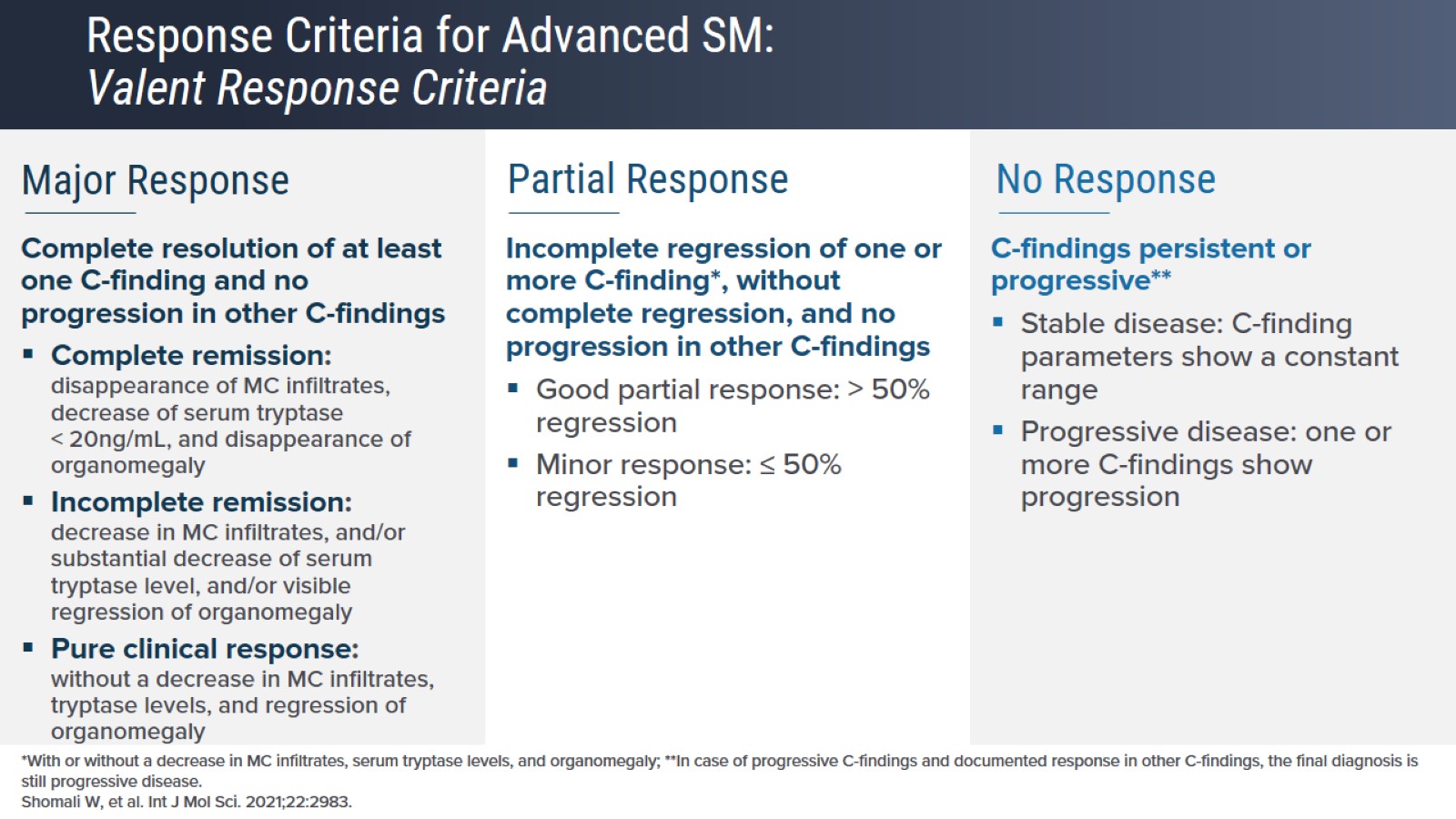 Response Criteria for Advanced SM: Valent Response Criteria
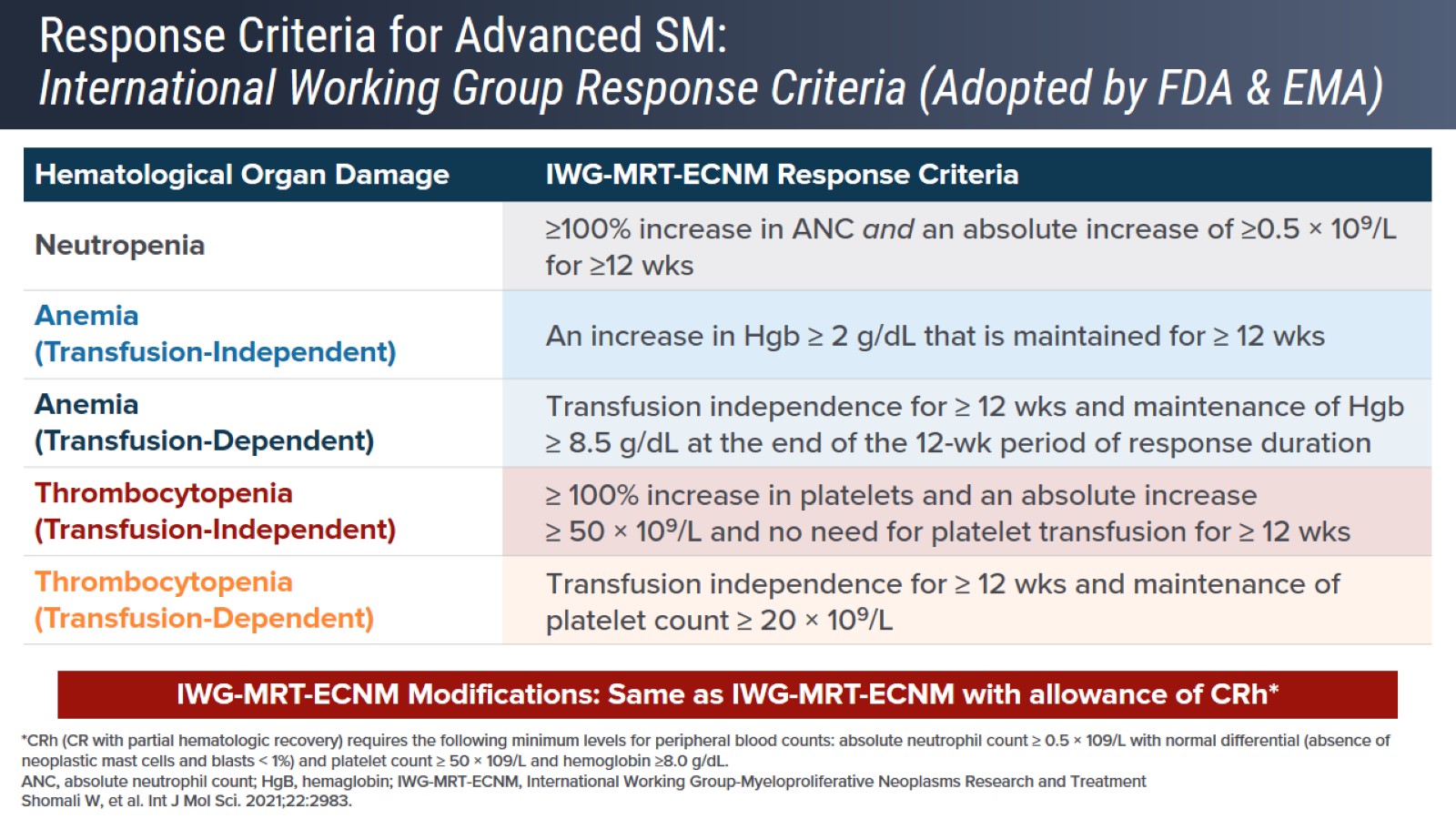 Response Criteria for Advanced SM: International Working Group Response Criteria (Adopted by FDA & EMA)
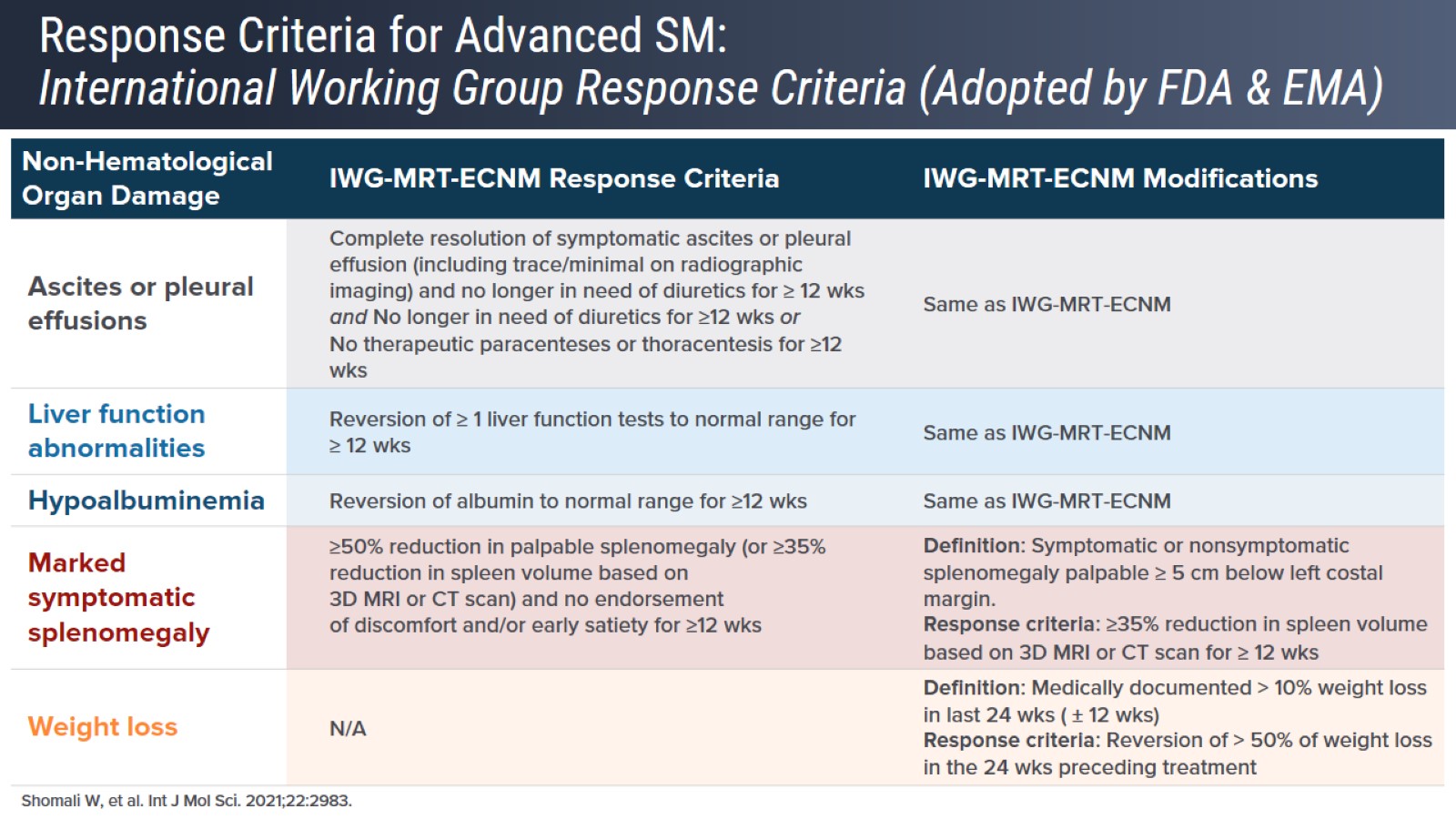 Response Criteria for Advanced SM: International Working Group Response Criteria (Adopted by FDA & EMA)
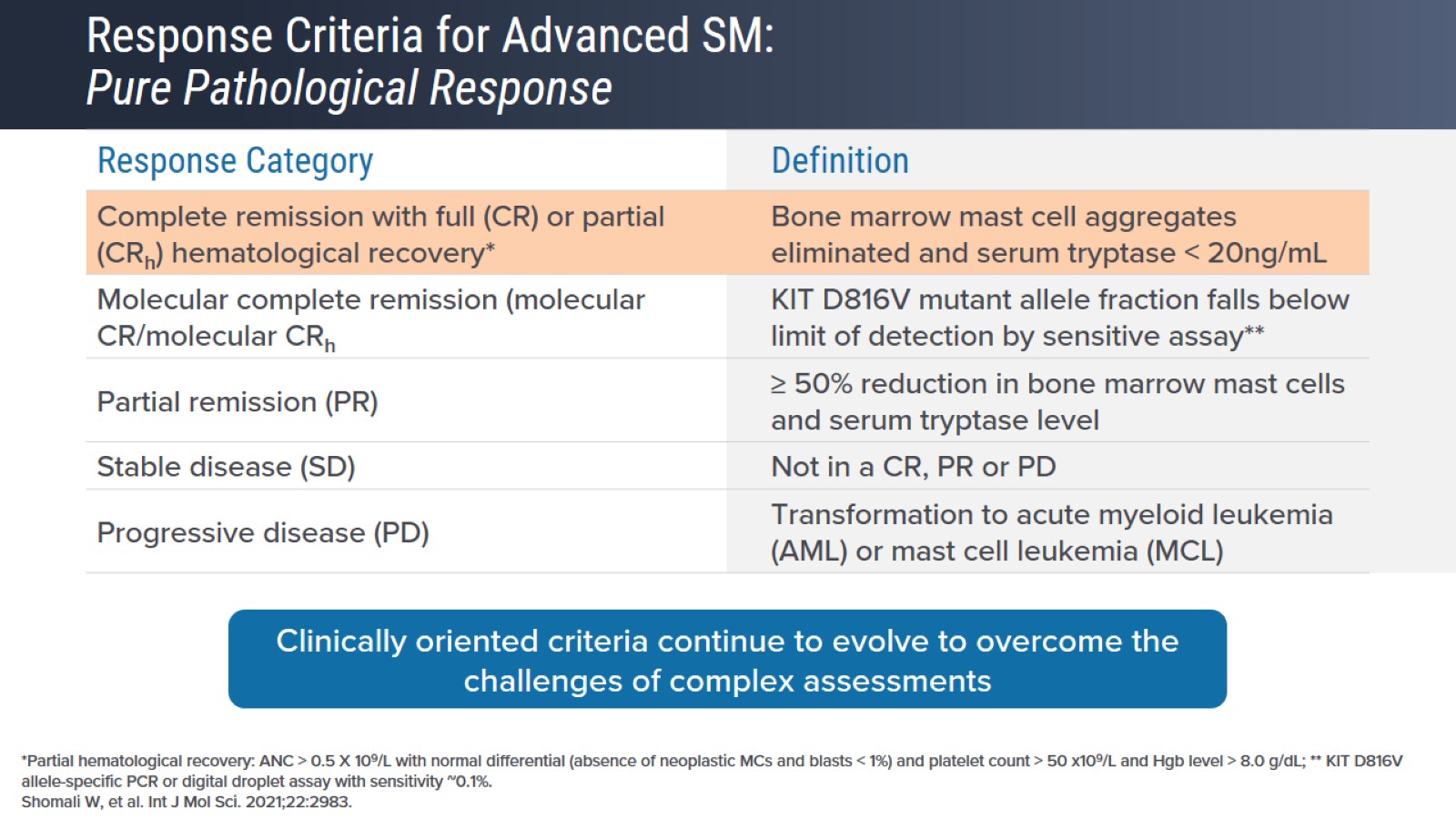 Response Criteria for Advanced SM: Pure Pathological Response
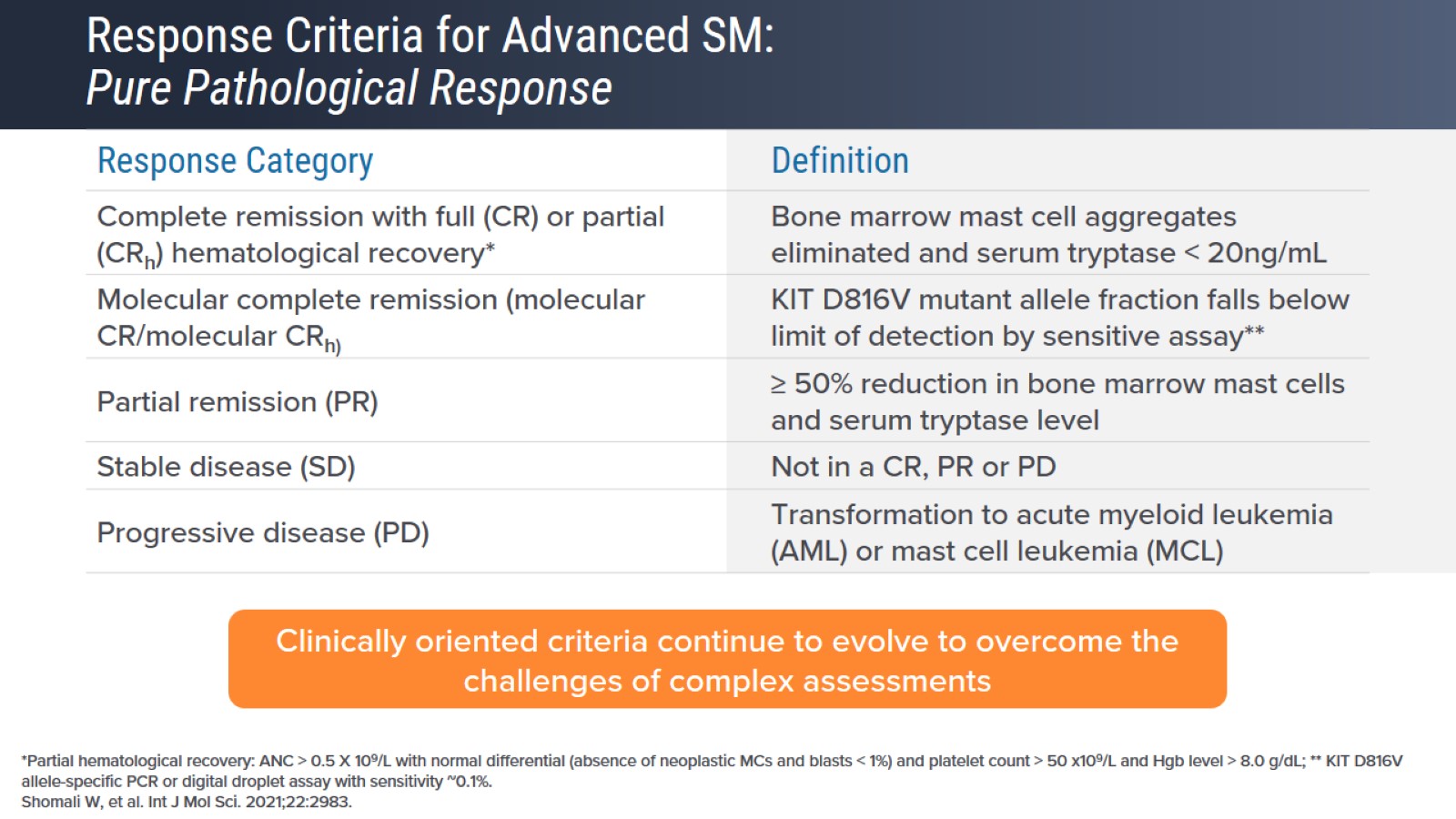 Response Criteria for Advanced SM: Pure Pathological Response
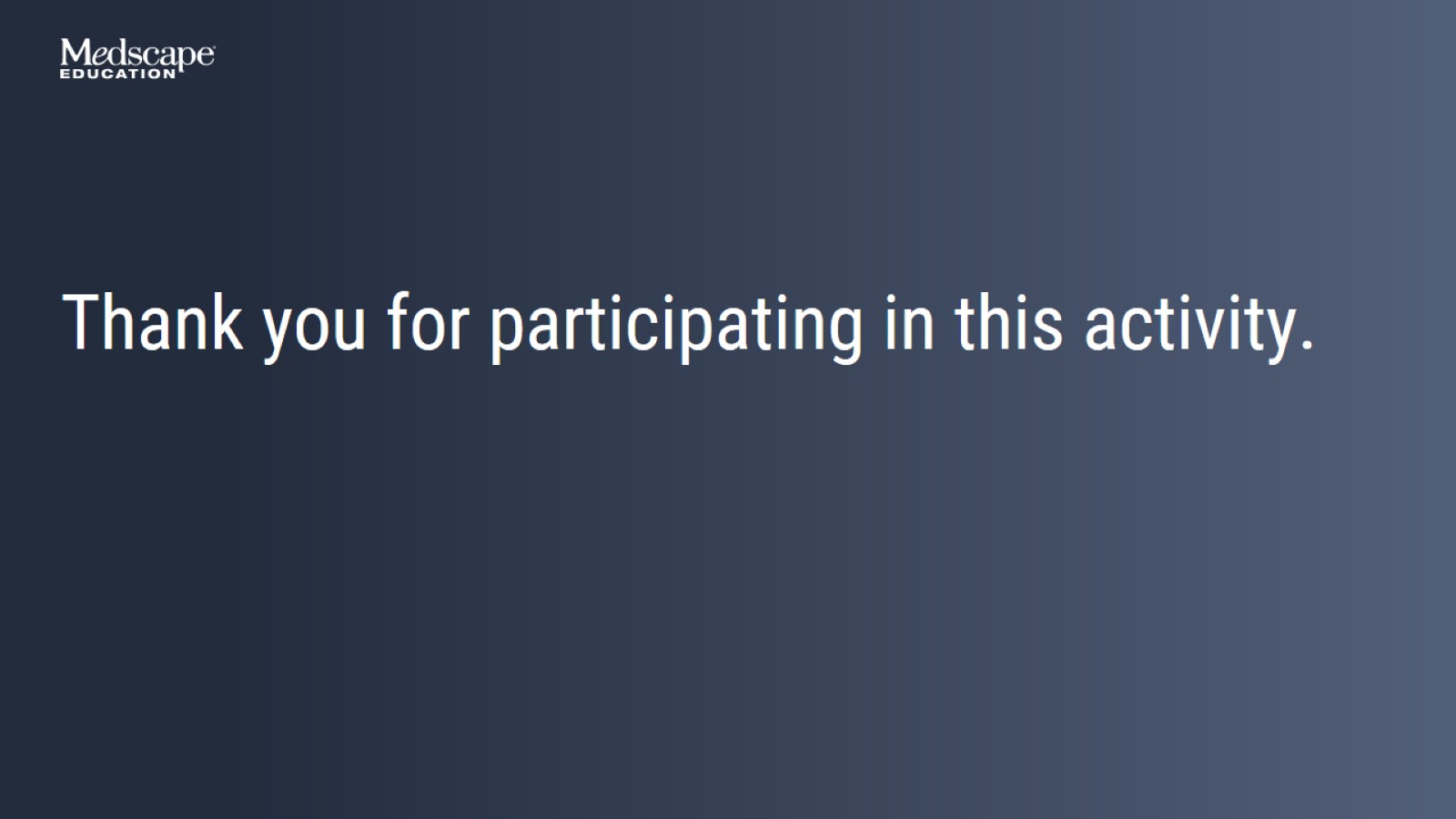 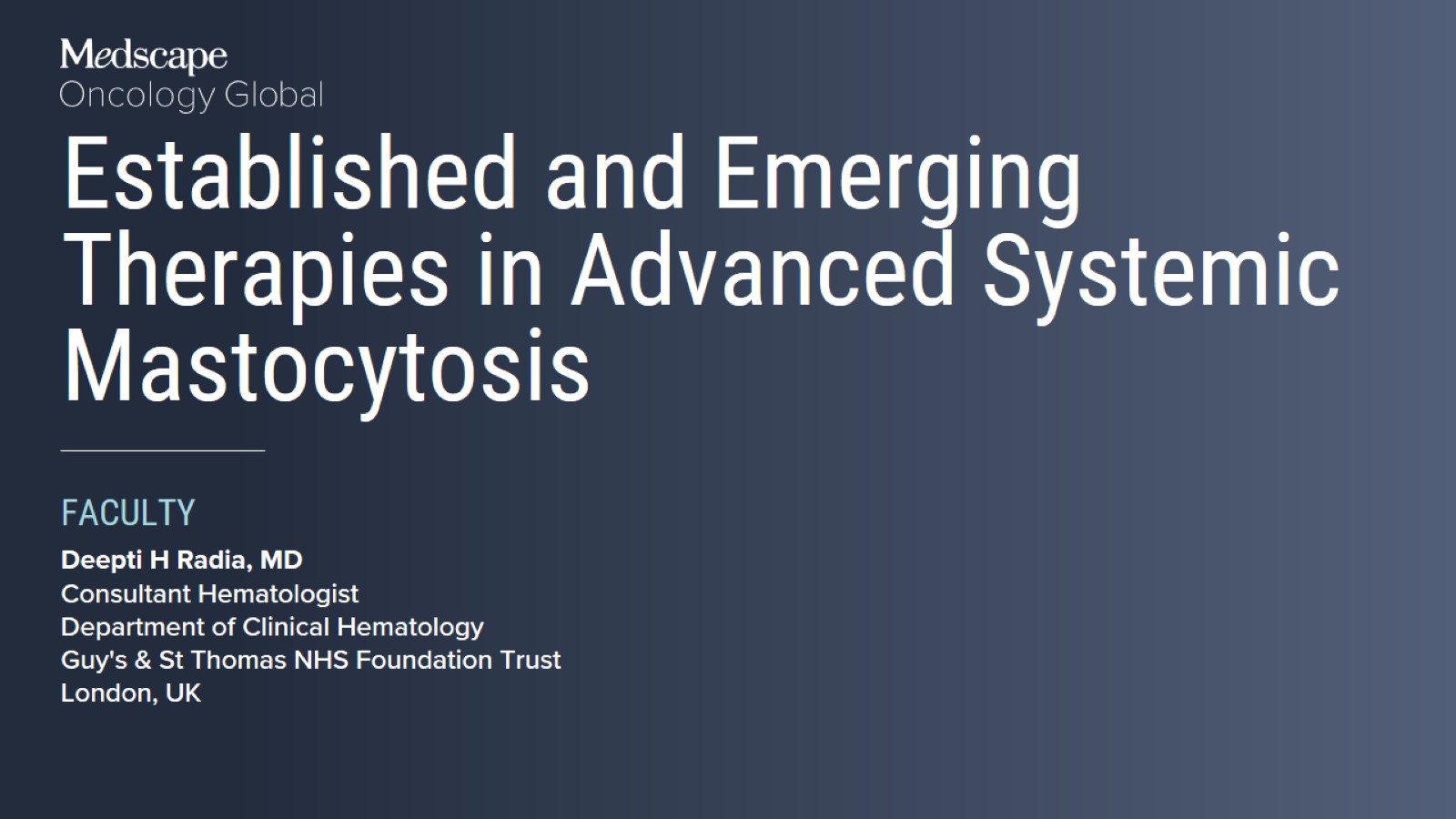 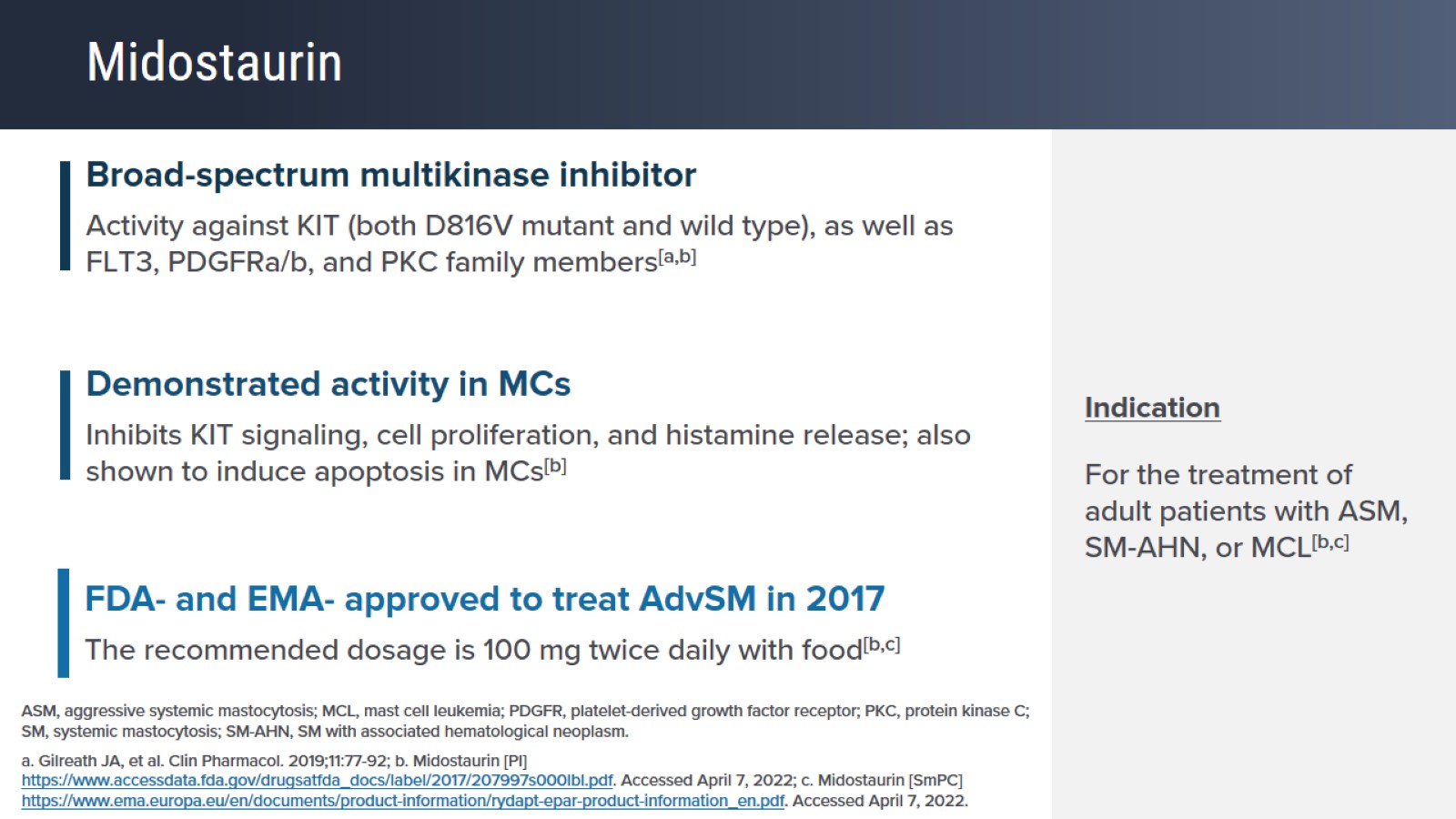 Midostaurin
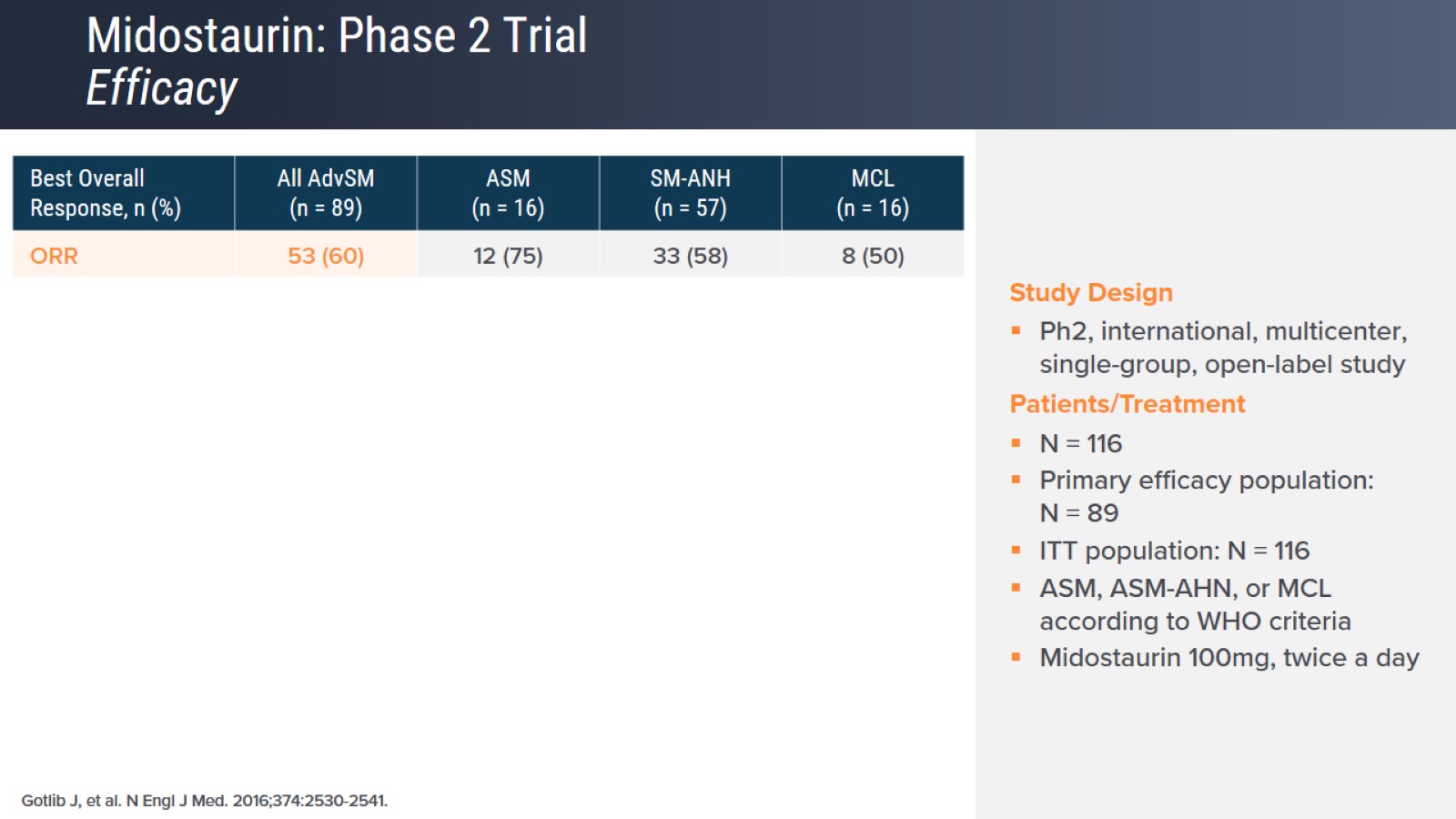 Midostaurin: Phase 2 Trial Efficacy
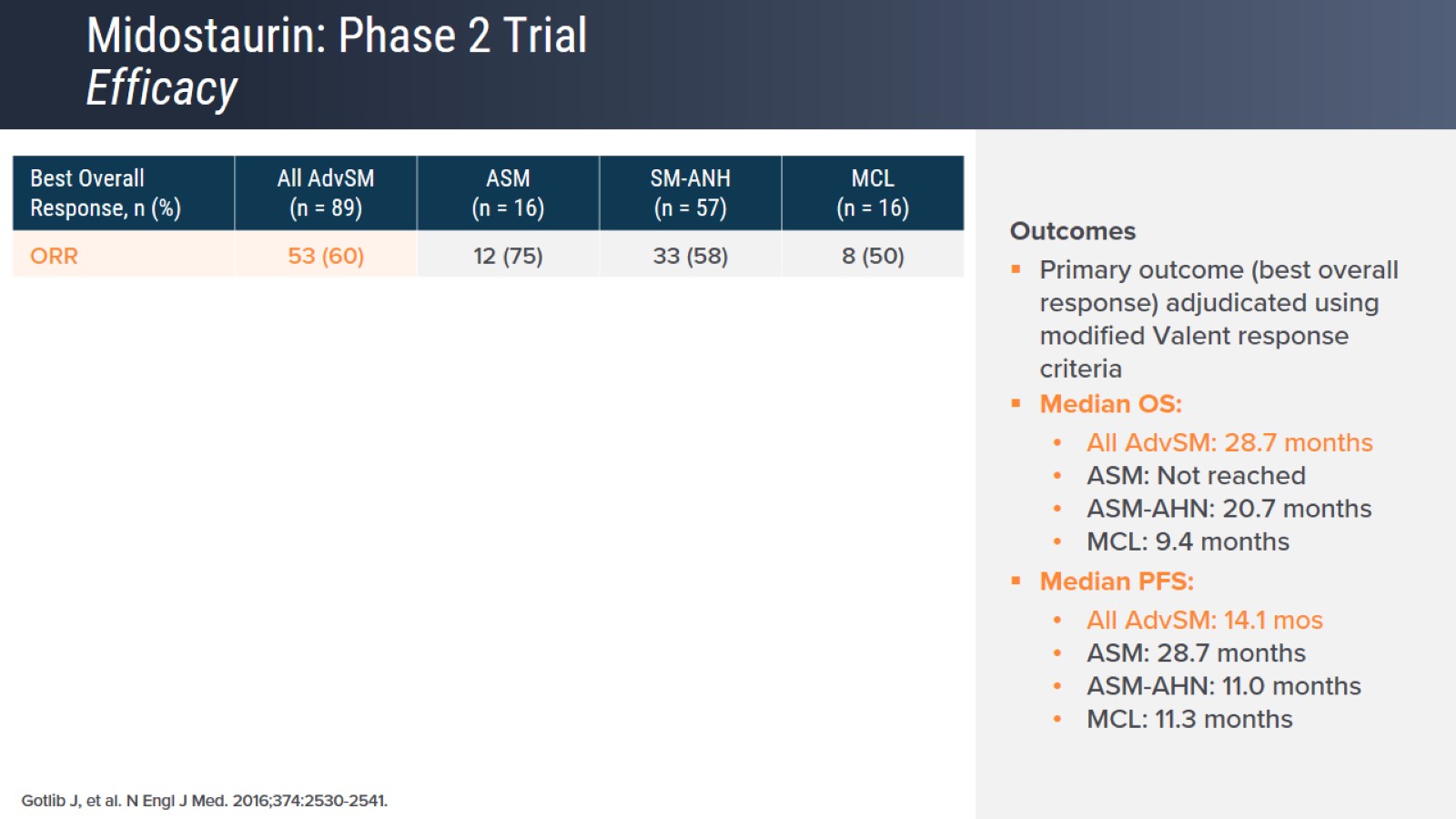 Midostaurin: Phase 2 TrialEfficacy
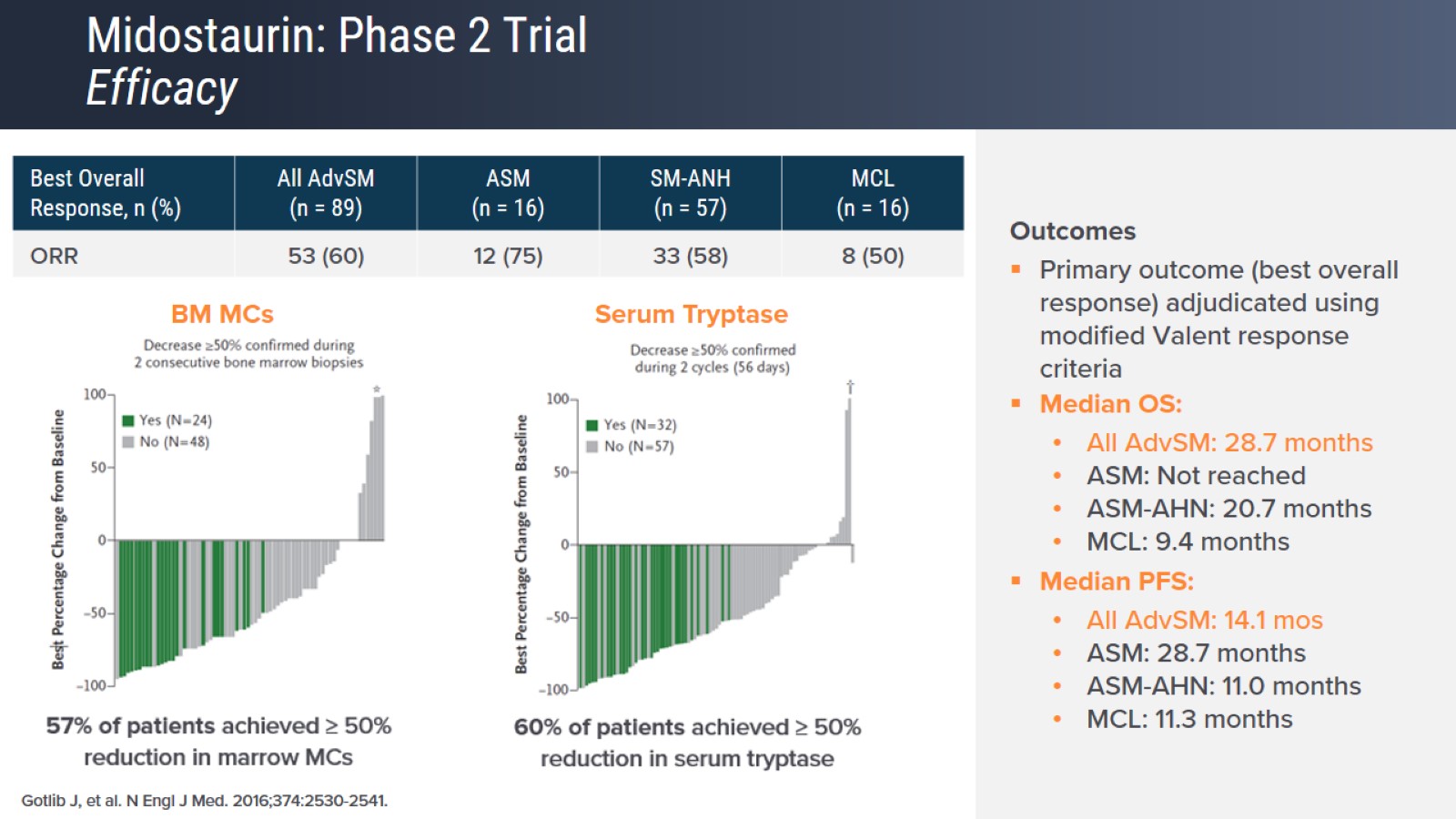 Midostaurin: Phase 2 TrialEfficacy
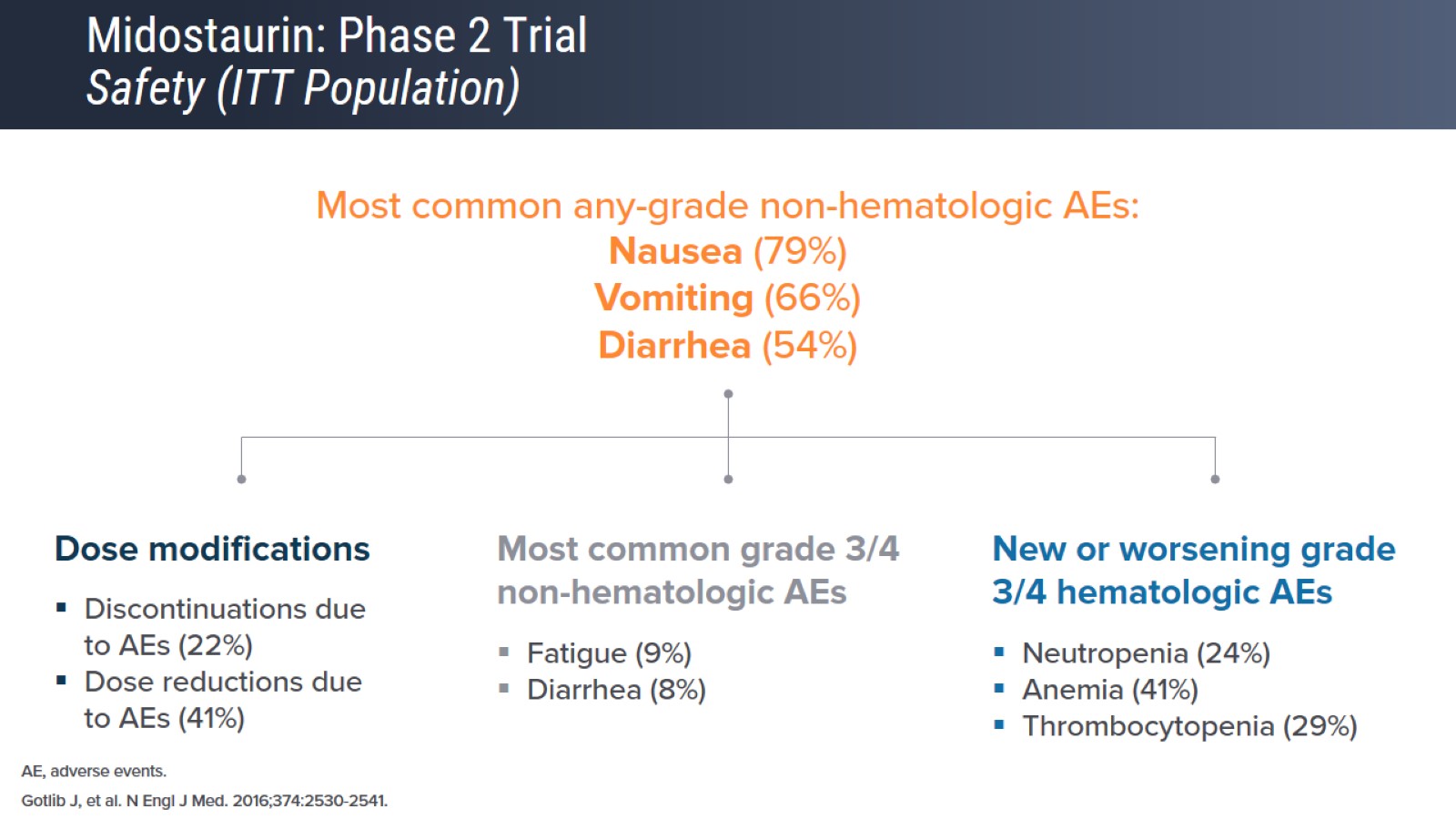 Midostaurin: Phase 2 TrialSafety (ITT Population)
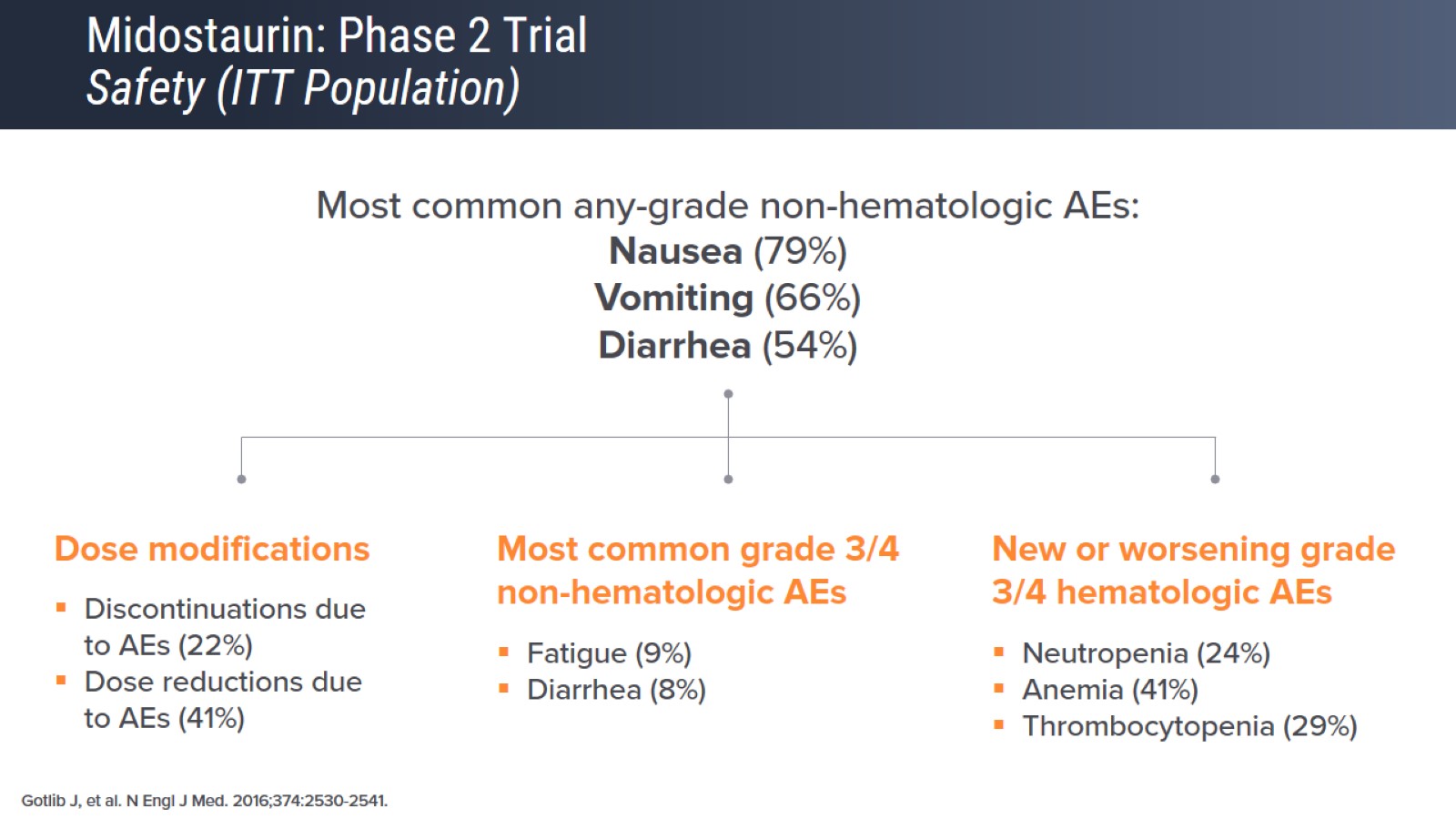 Midostaurin: Phase 2 TrialSafety (ITT Population)
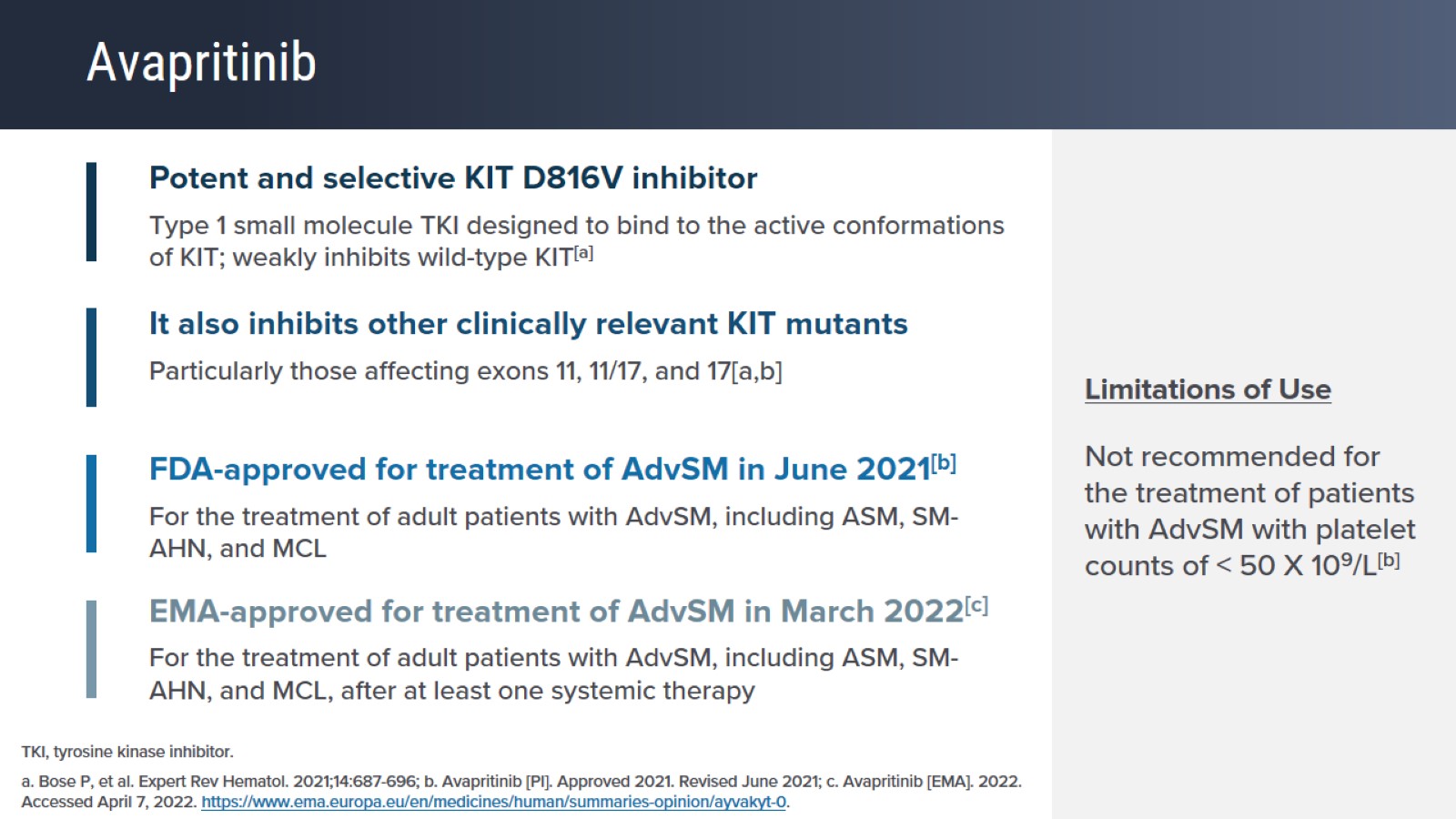 Avapritinib
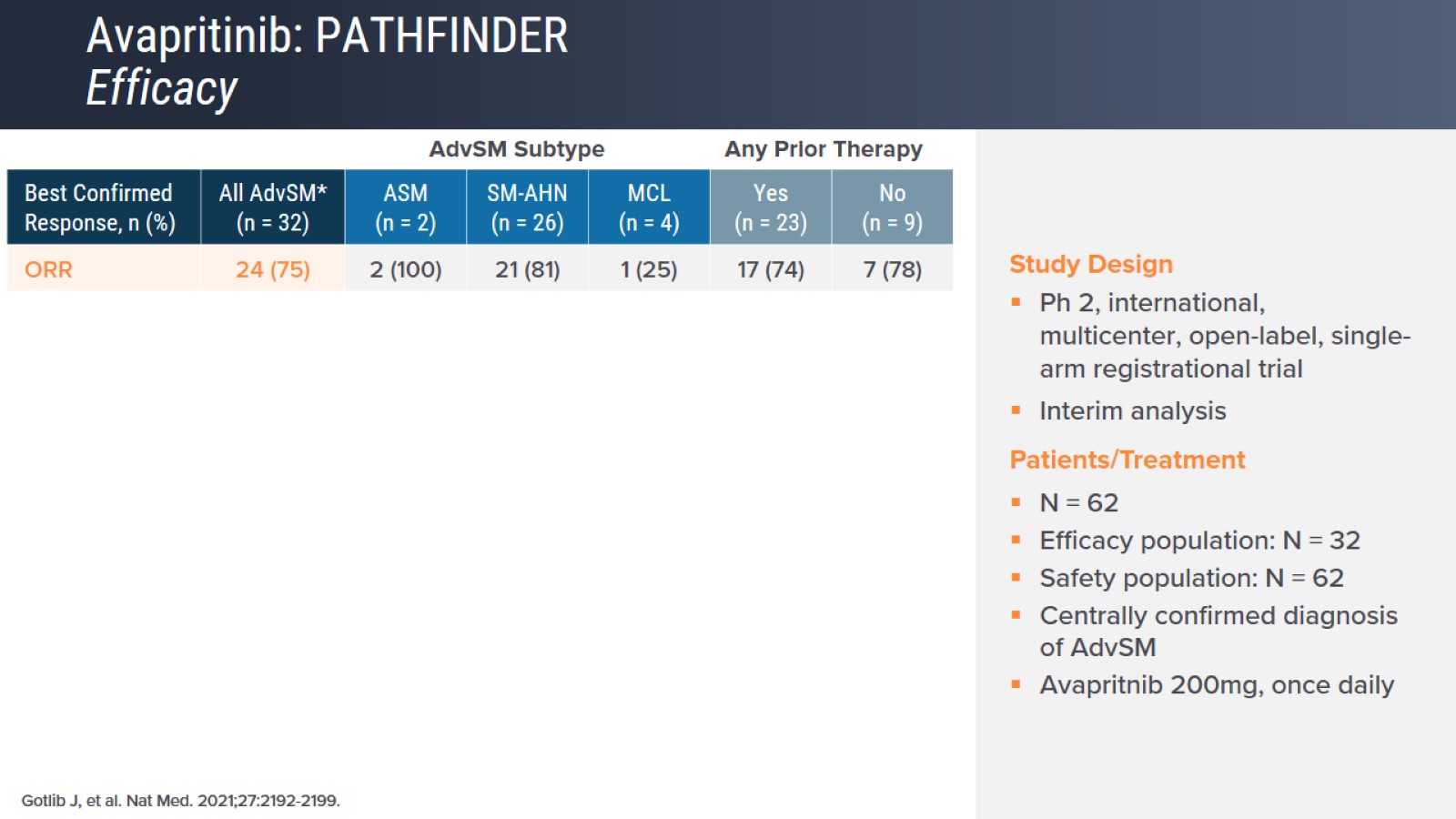 Avapritinib: PATHFINDEREfficacy
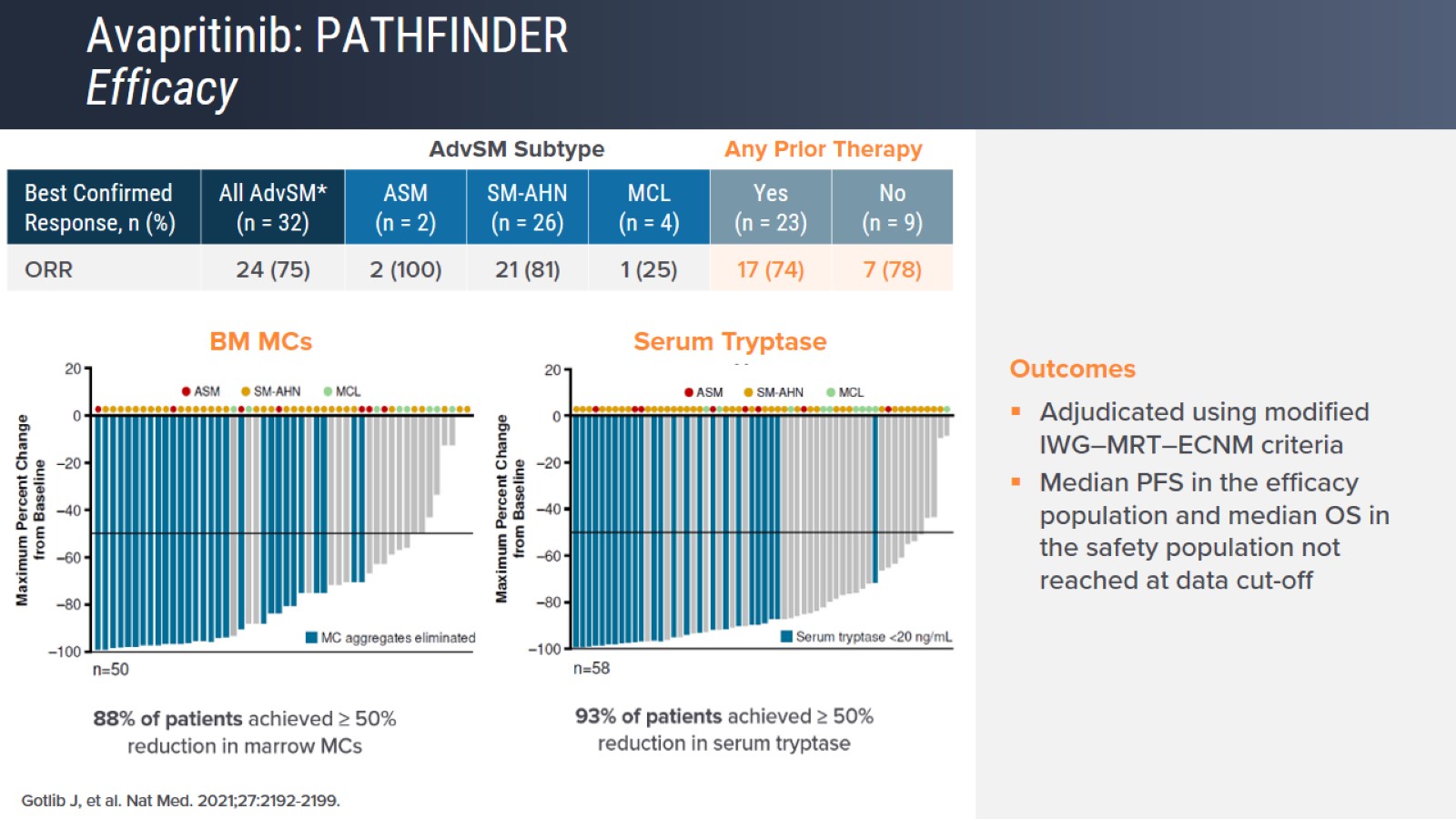 Avapritinib: PATHFINDEREfficacy
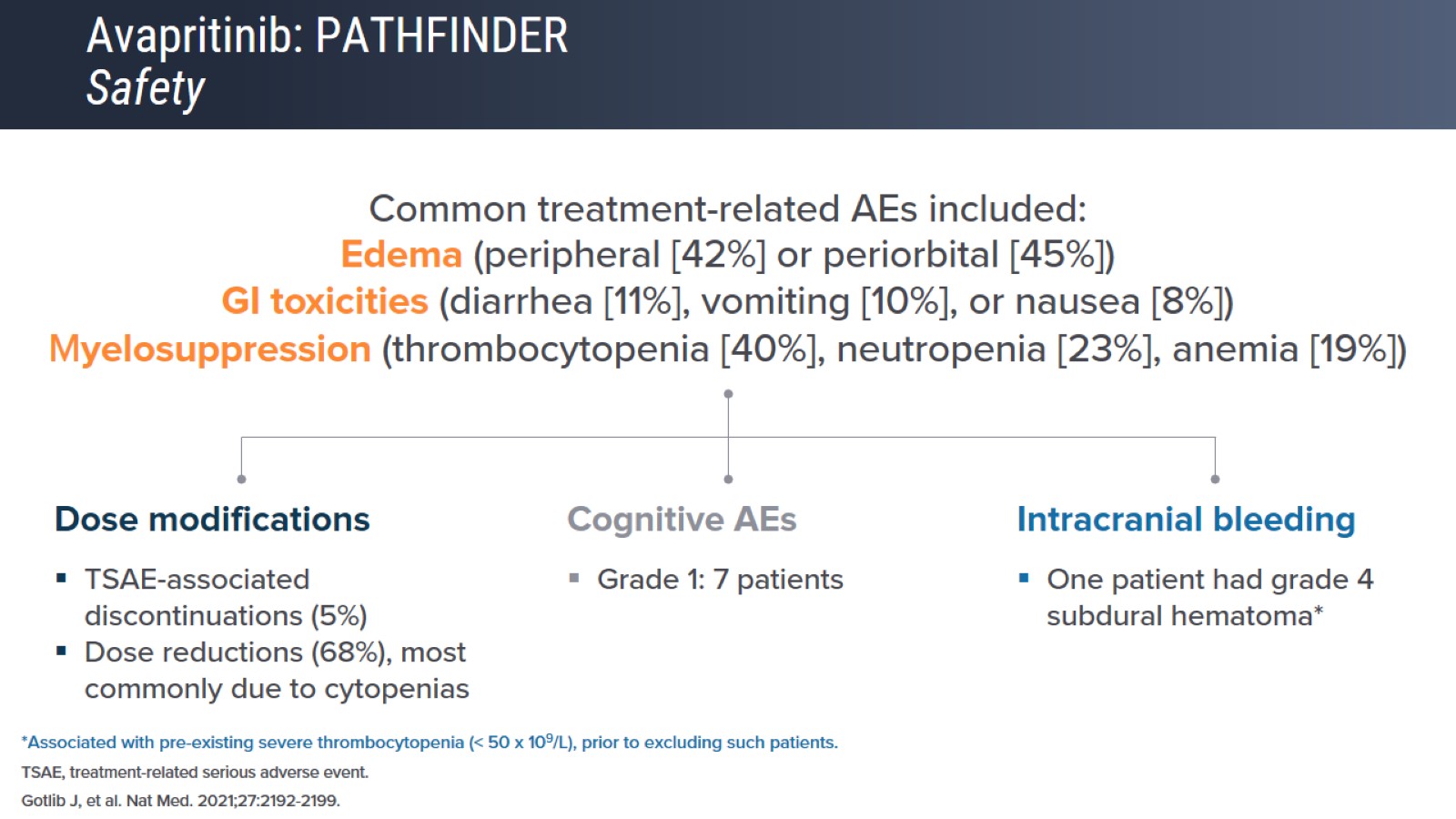 Avapritinib: PATHFINDER Safety
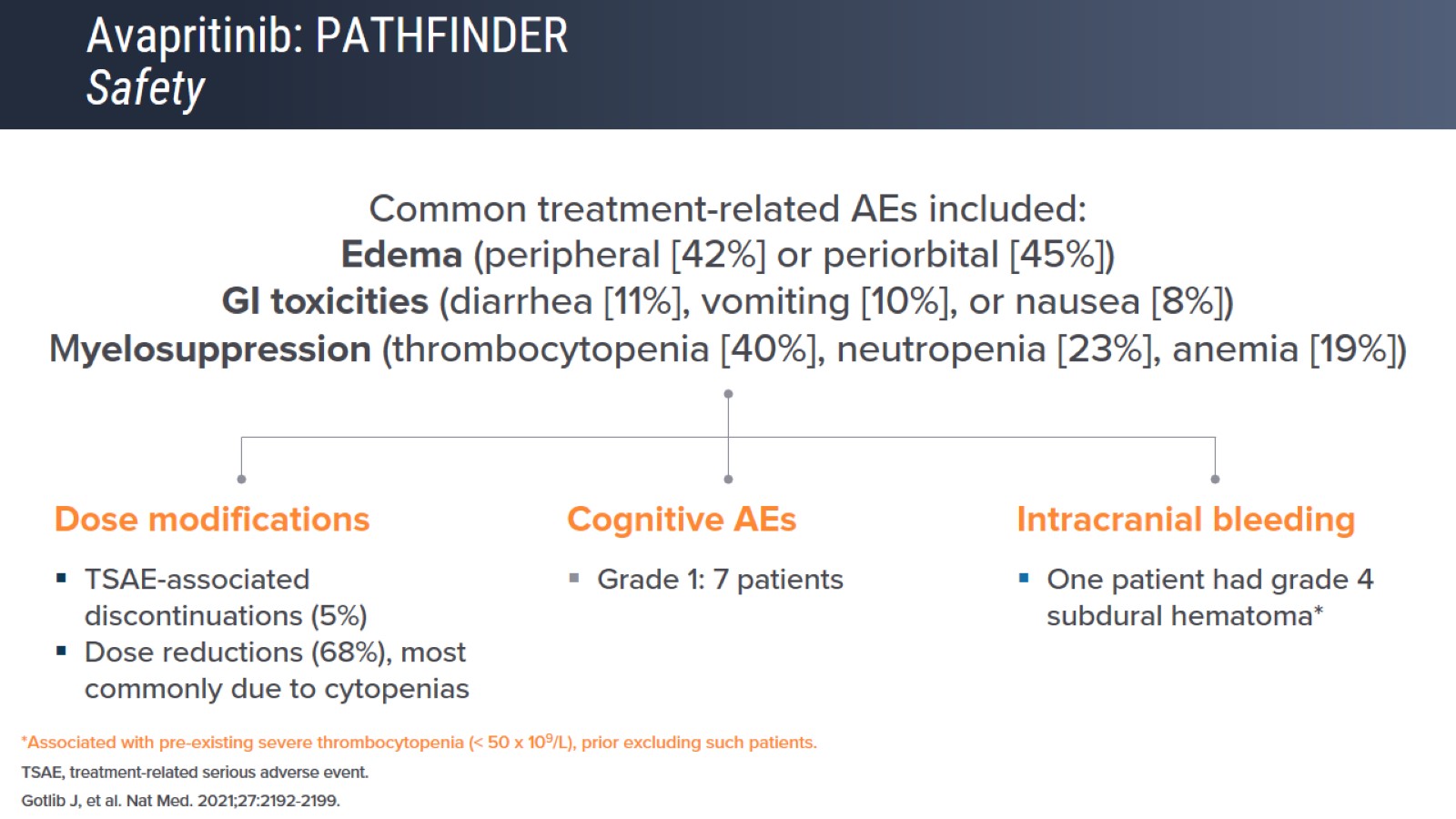 Avapritinib: PATHFINDER Safety
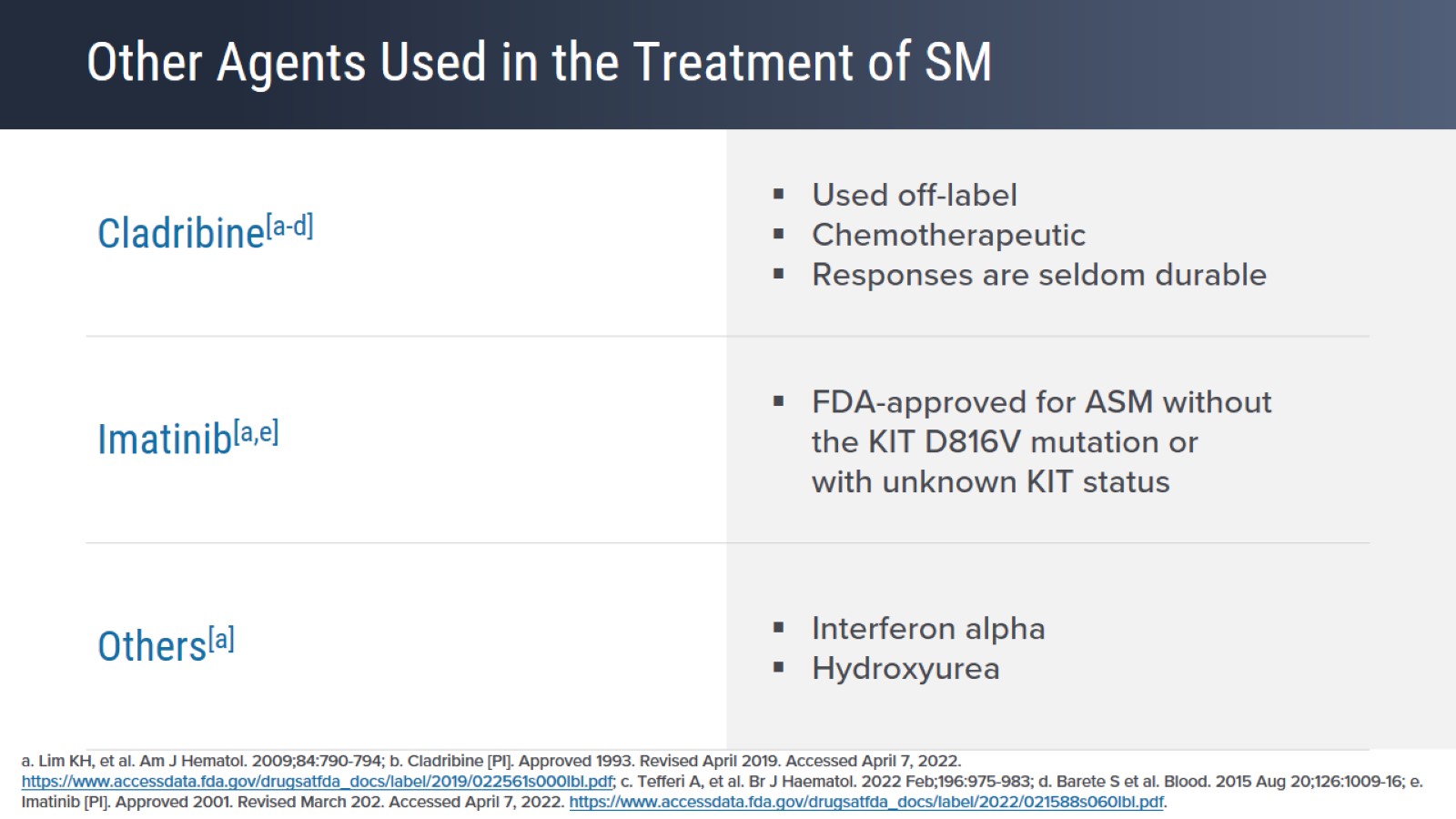 Other Agents Used in the Treatment of SM
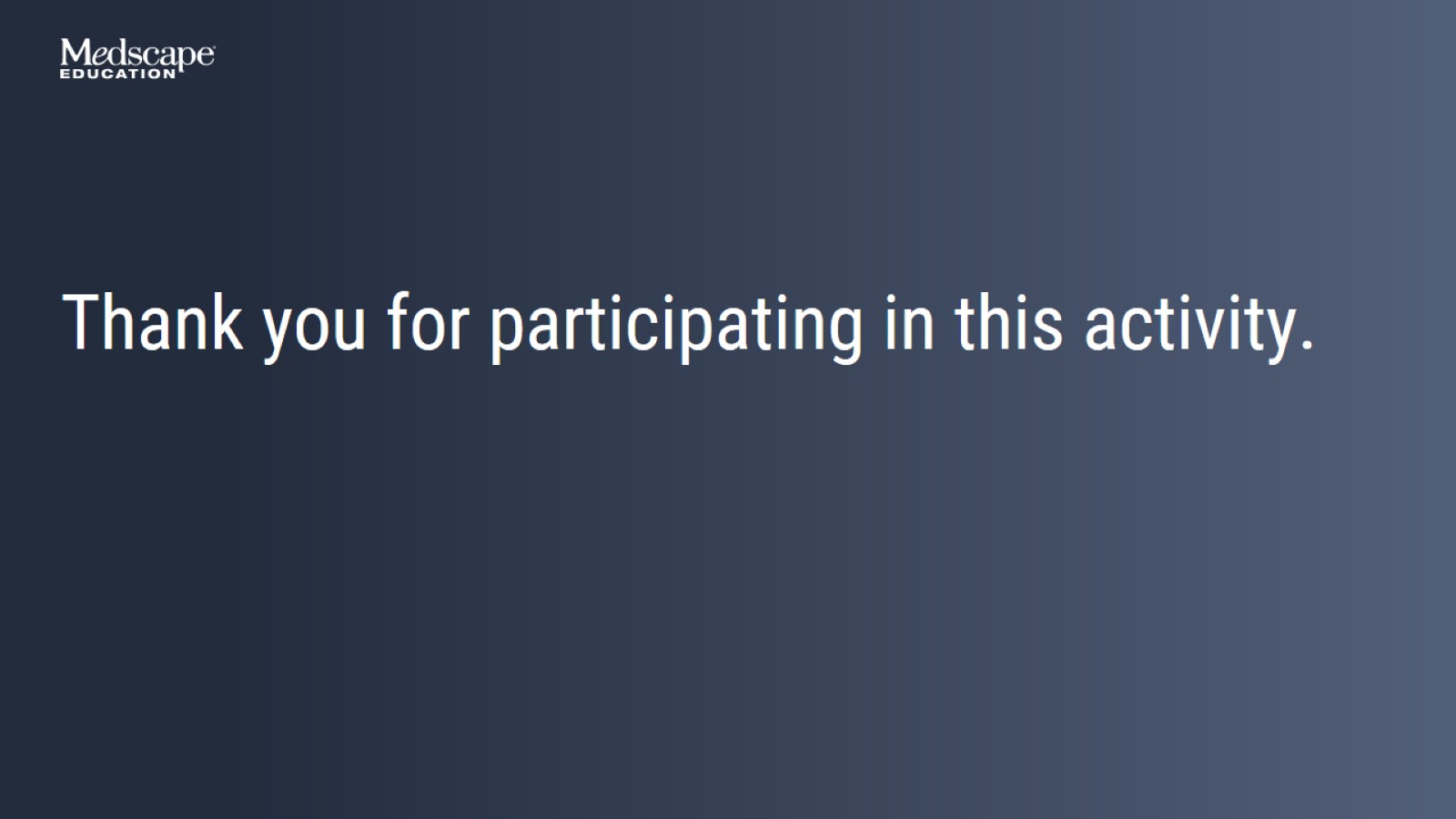 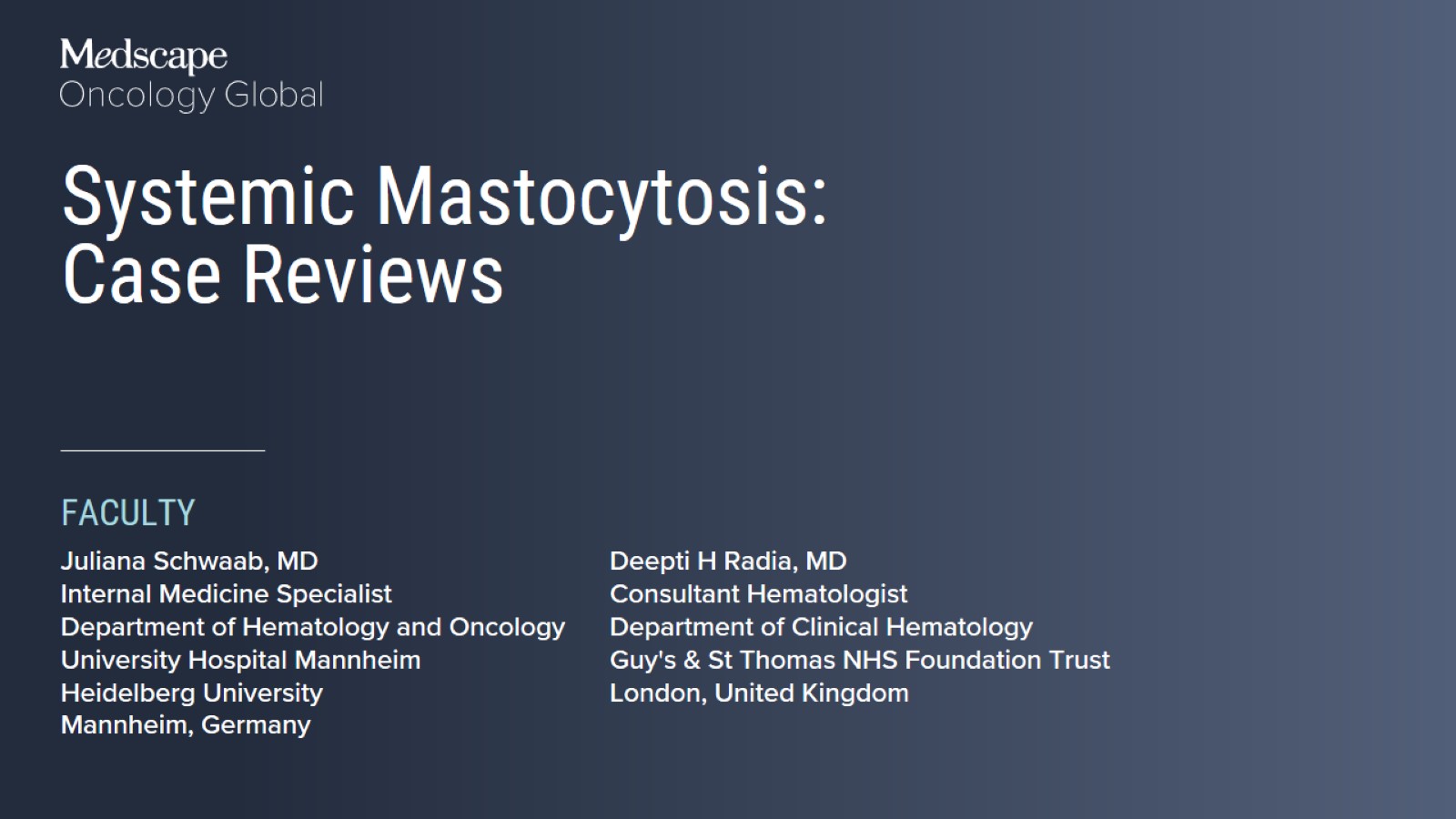 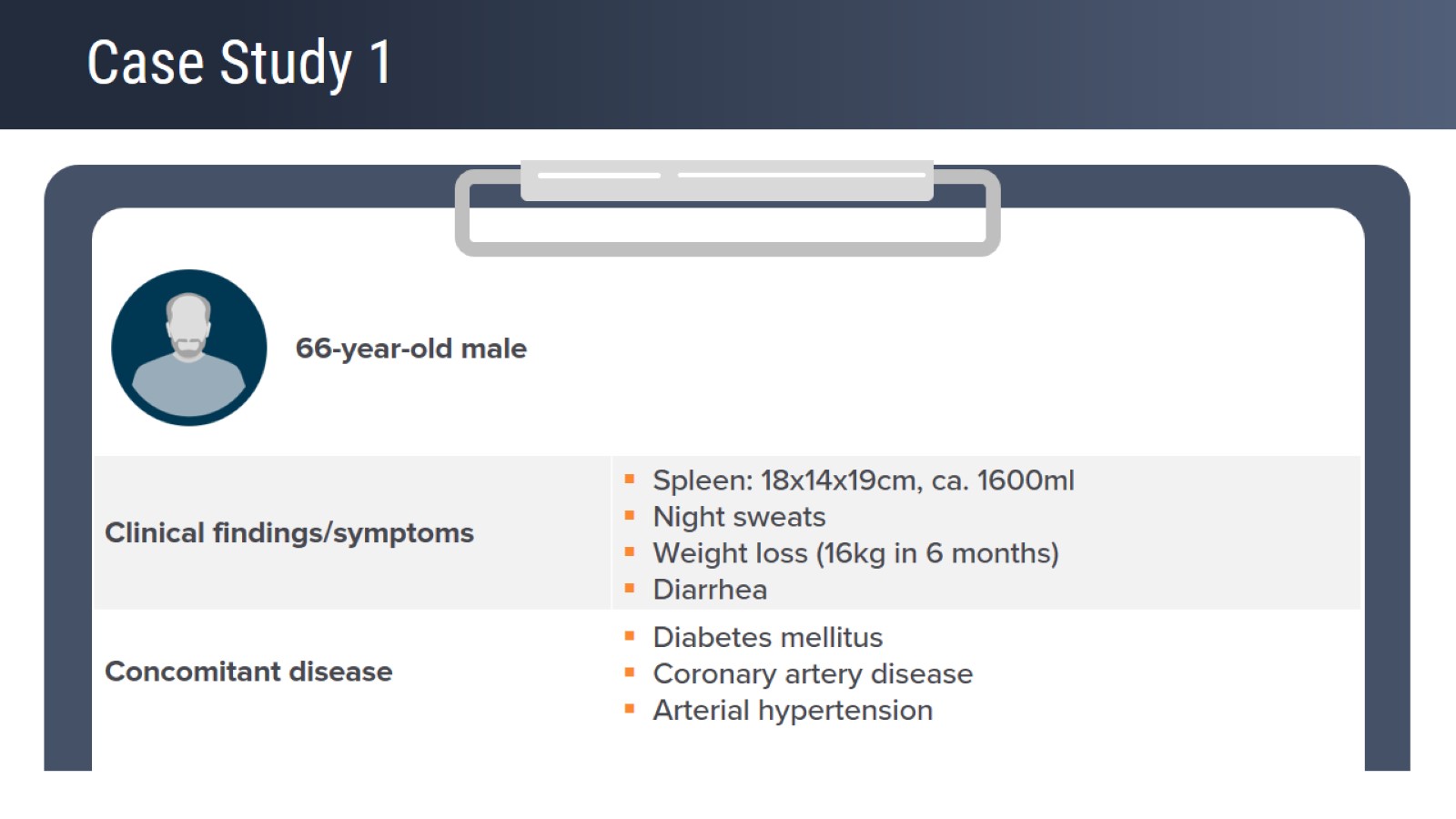 Case Study 1
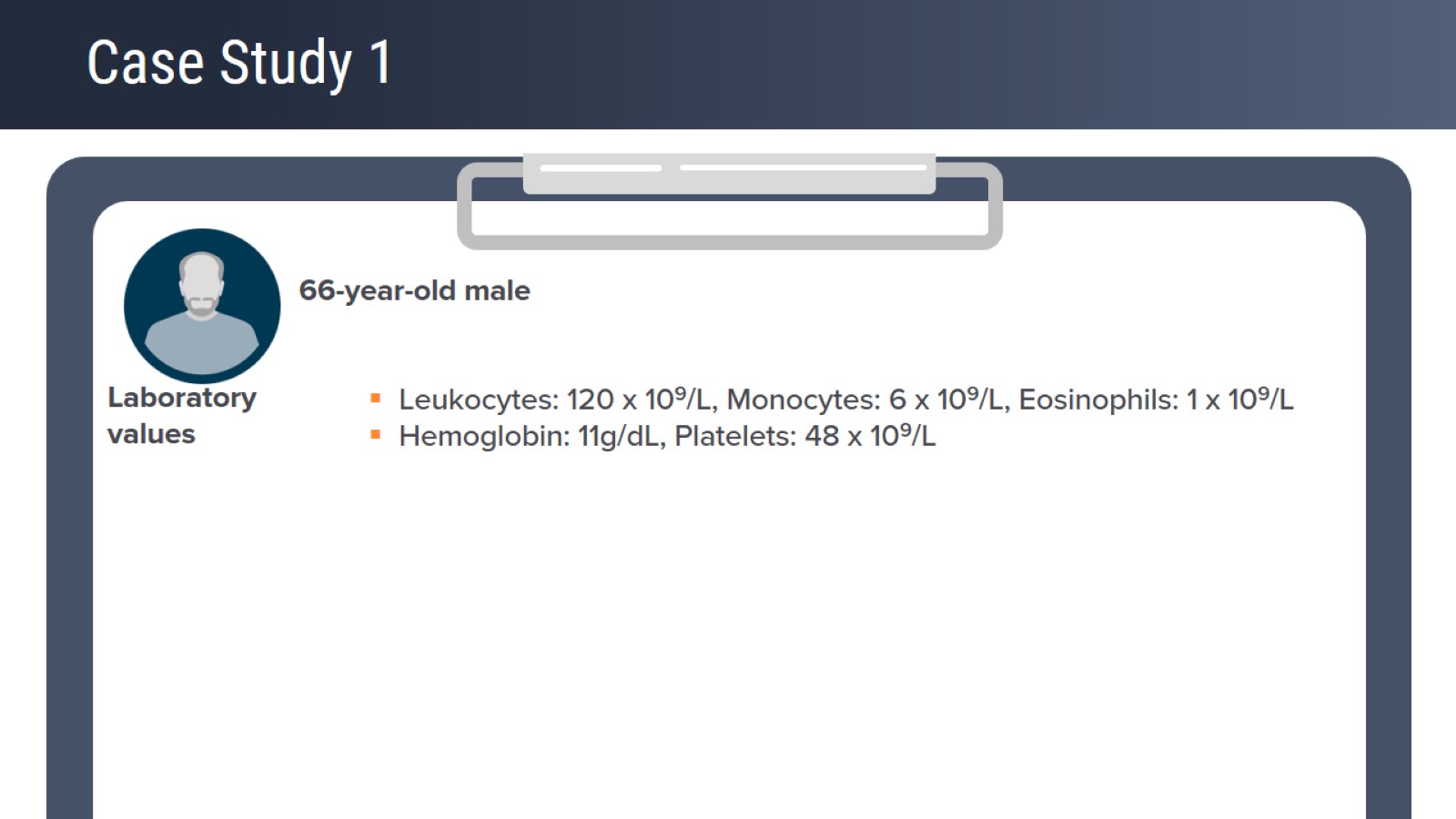 Case Study 1
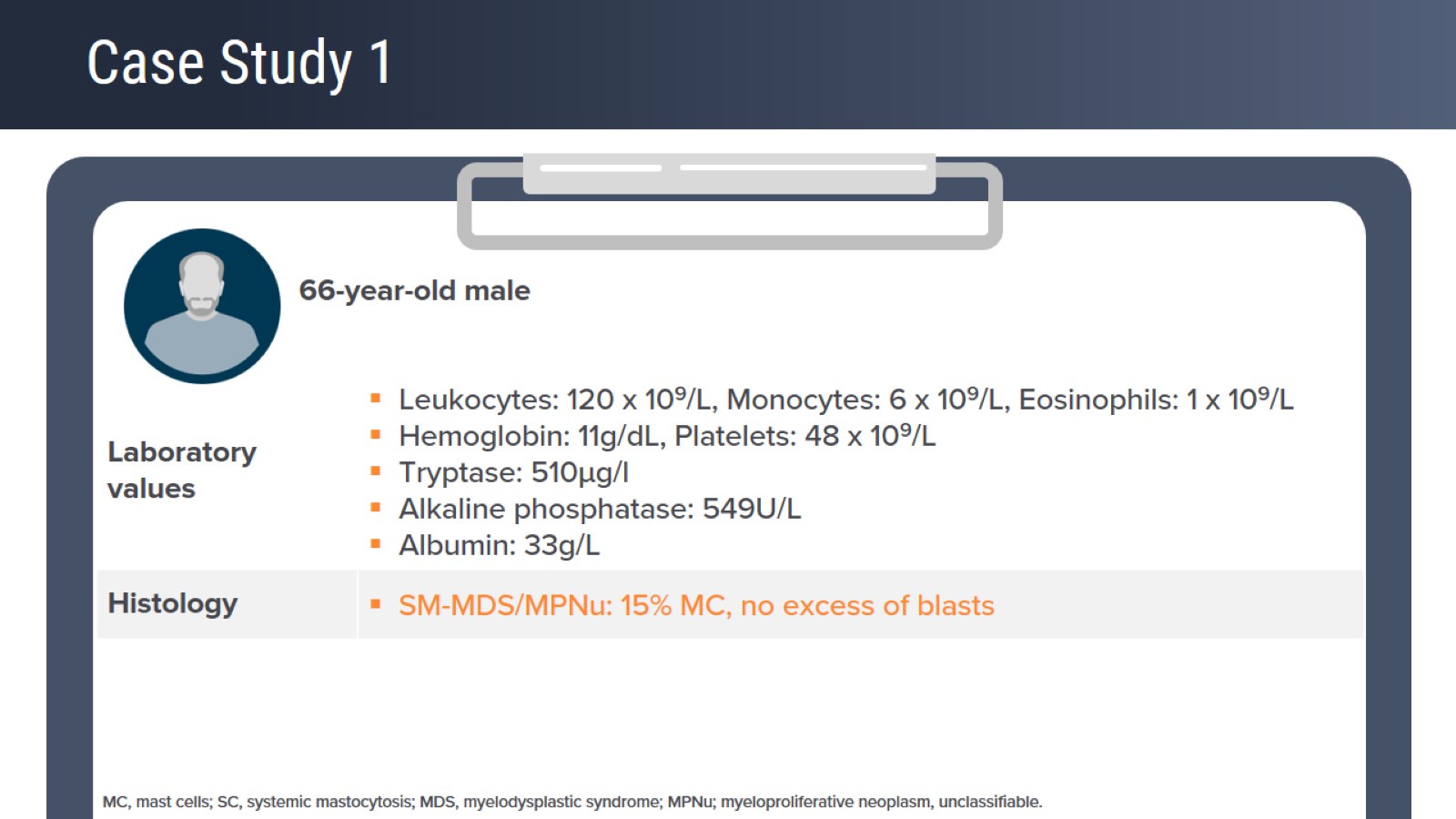 Case Study 1
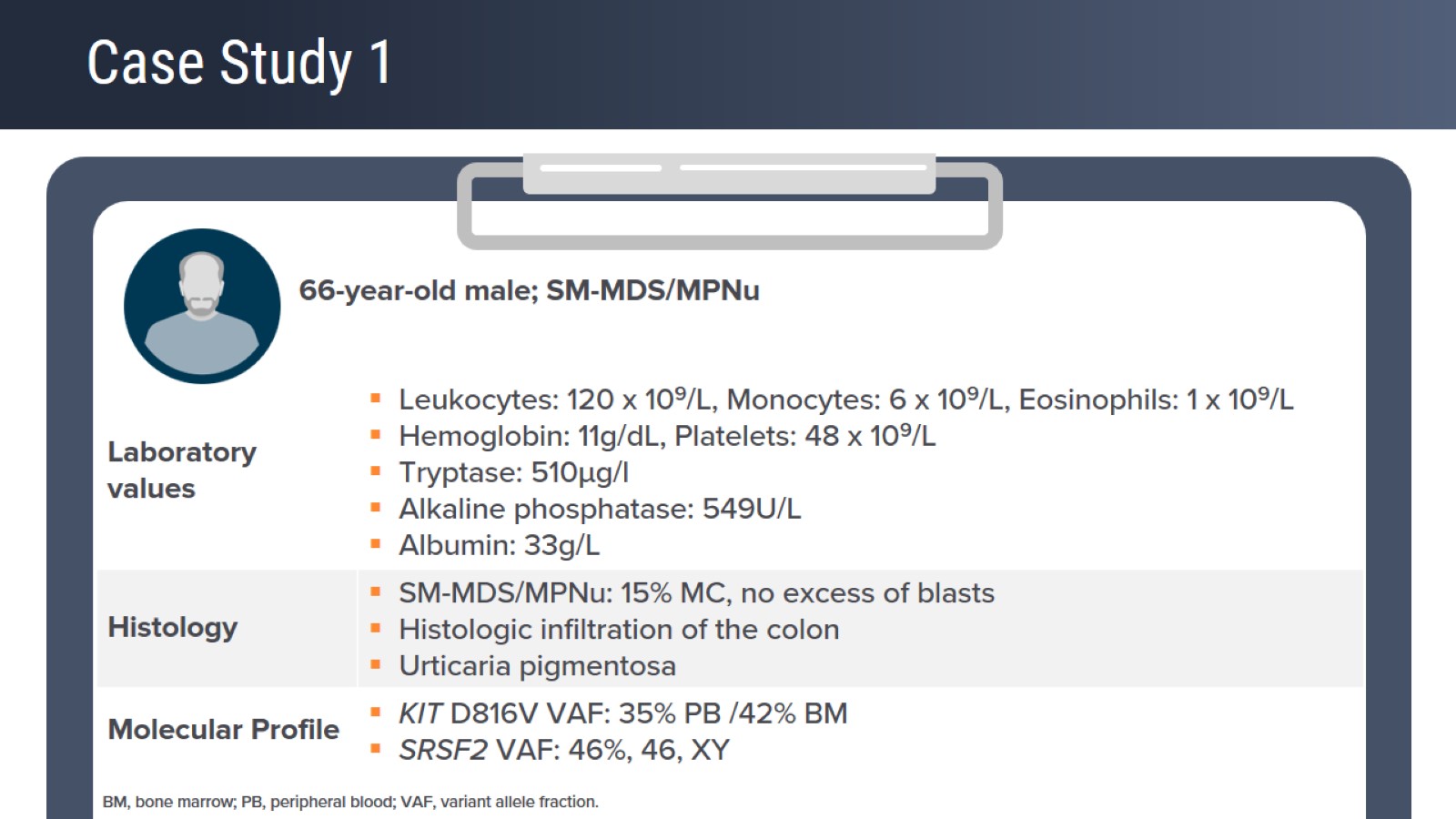 Case Study 1
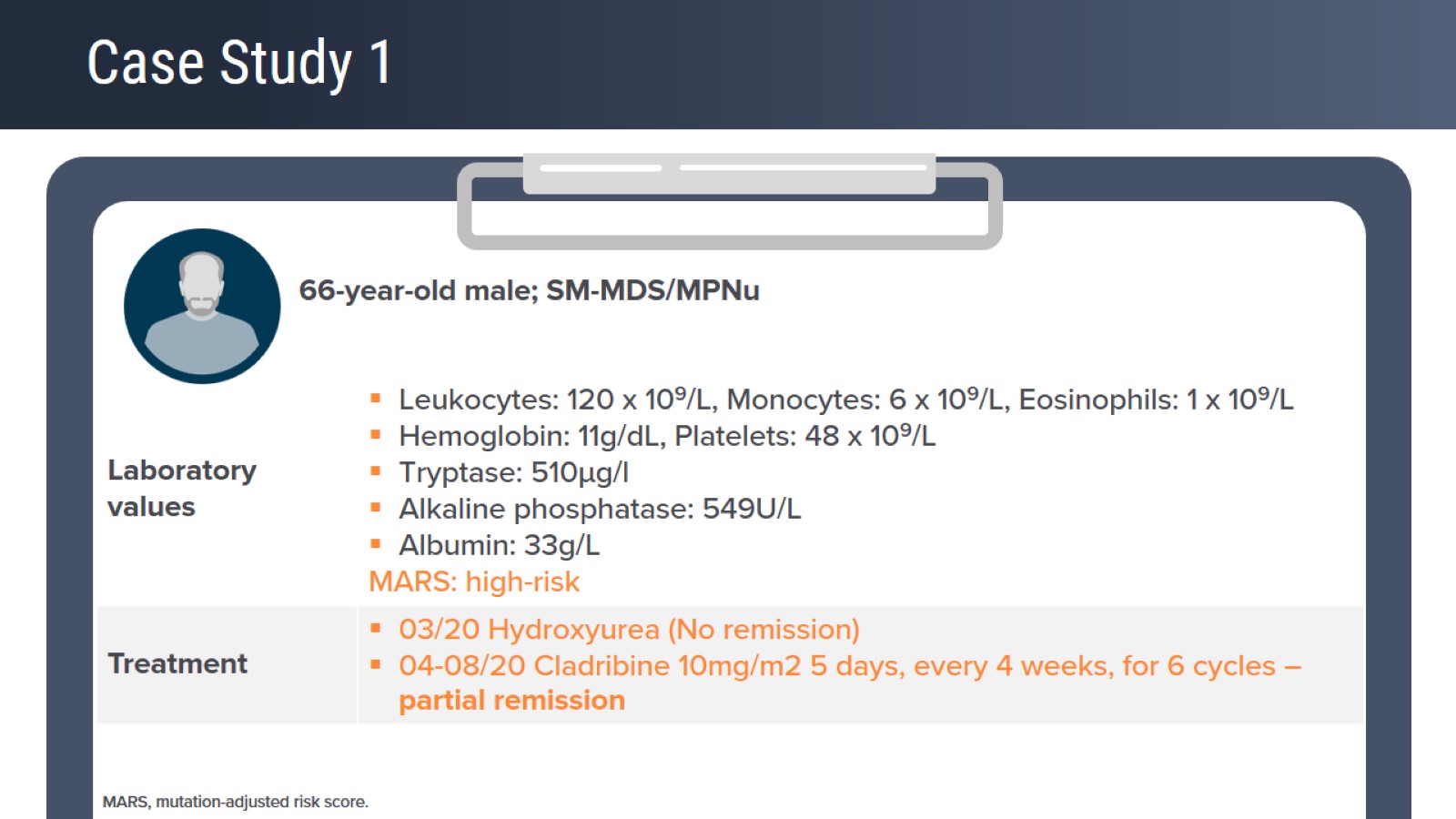 Case Study 1
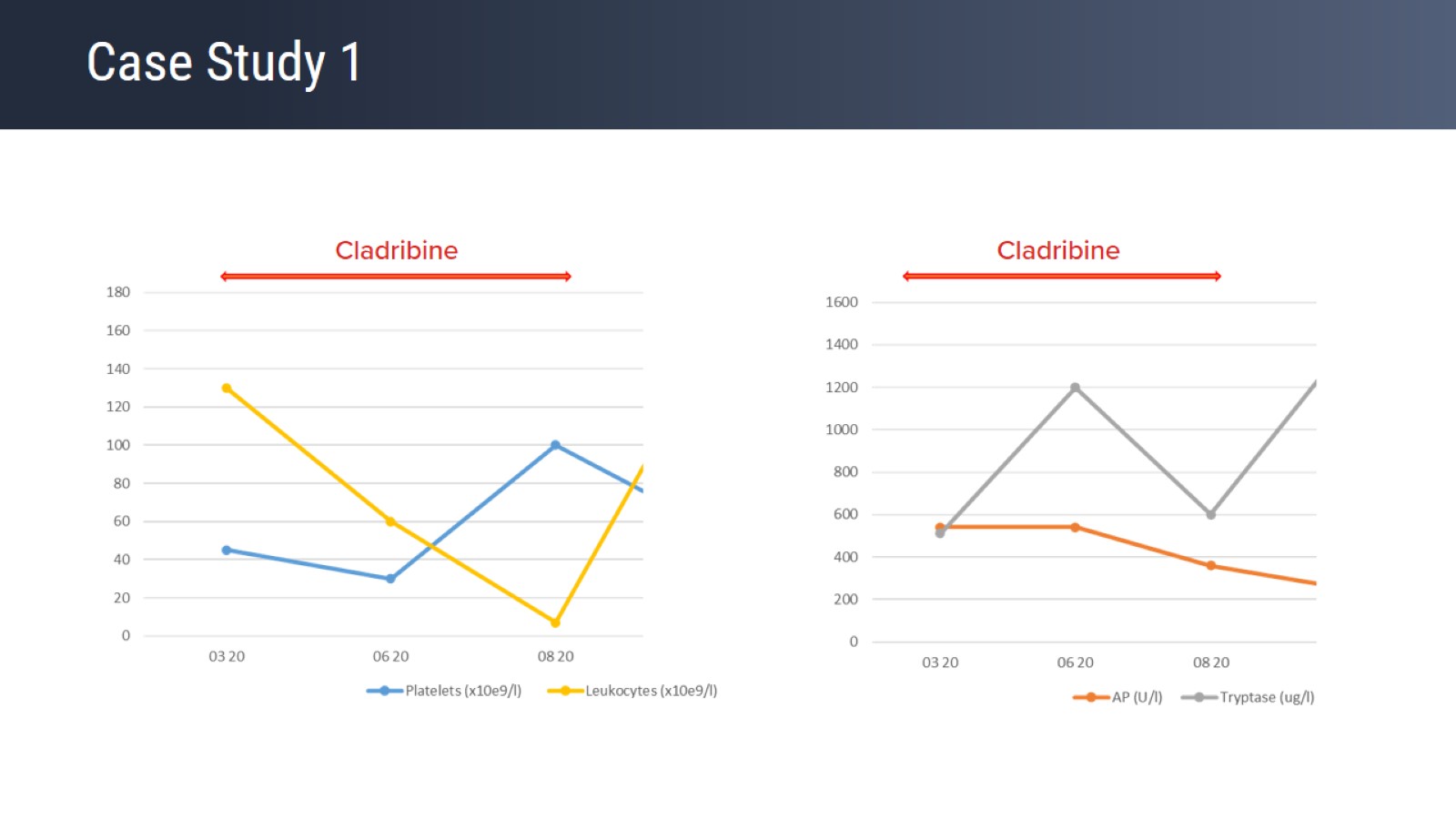 Case Study 1
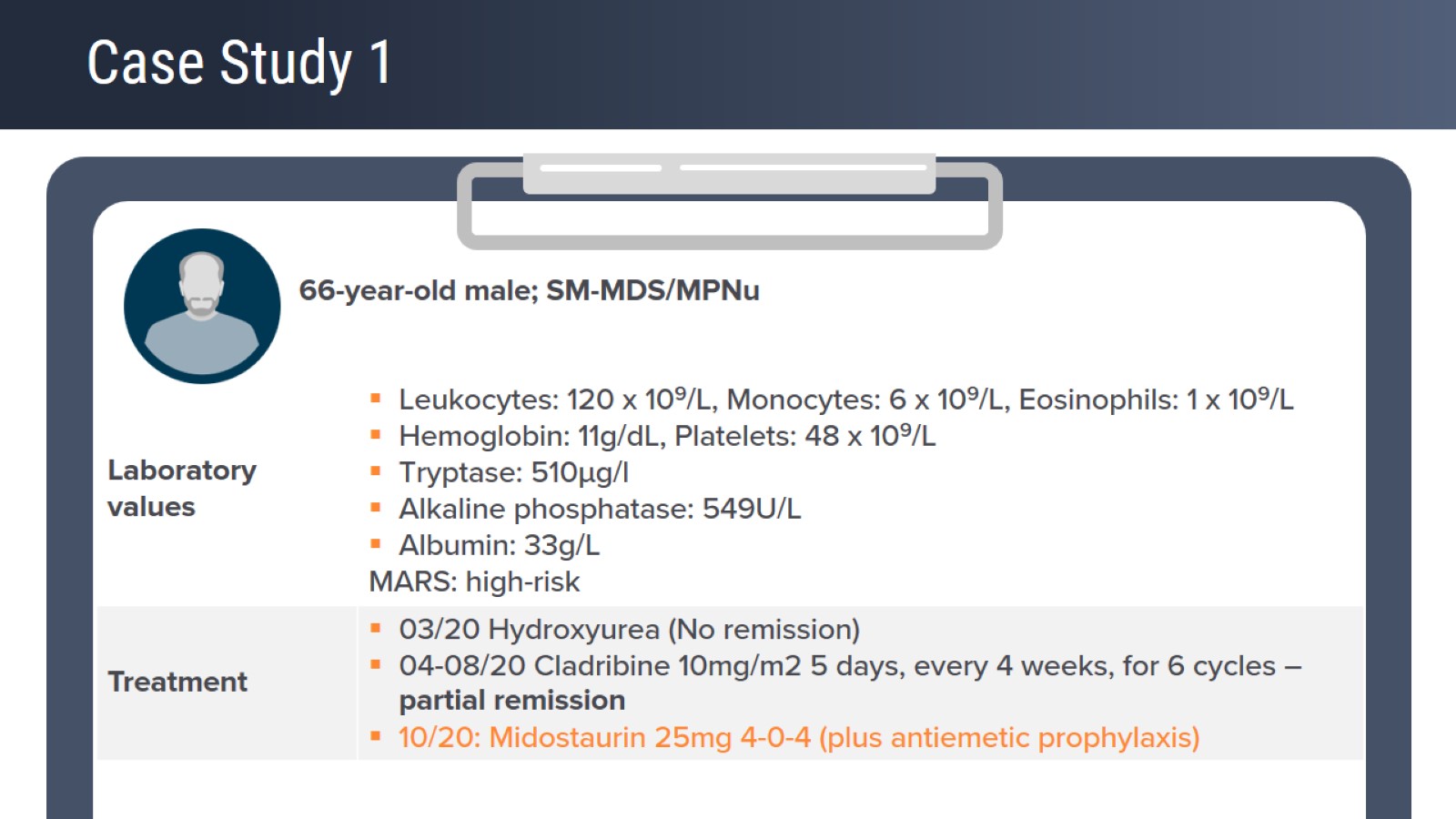 Case Study 1
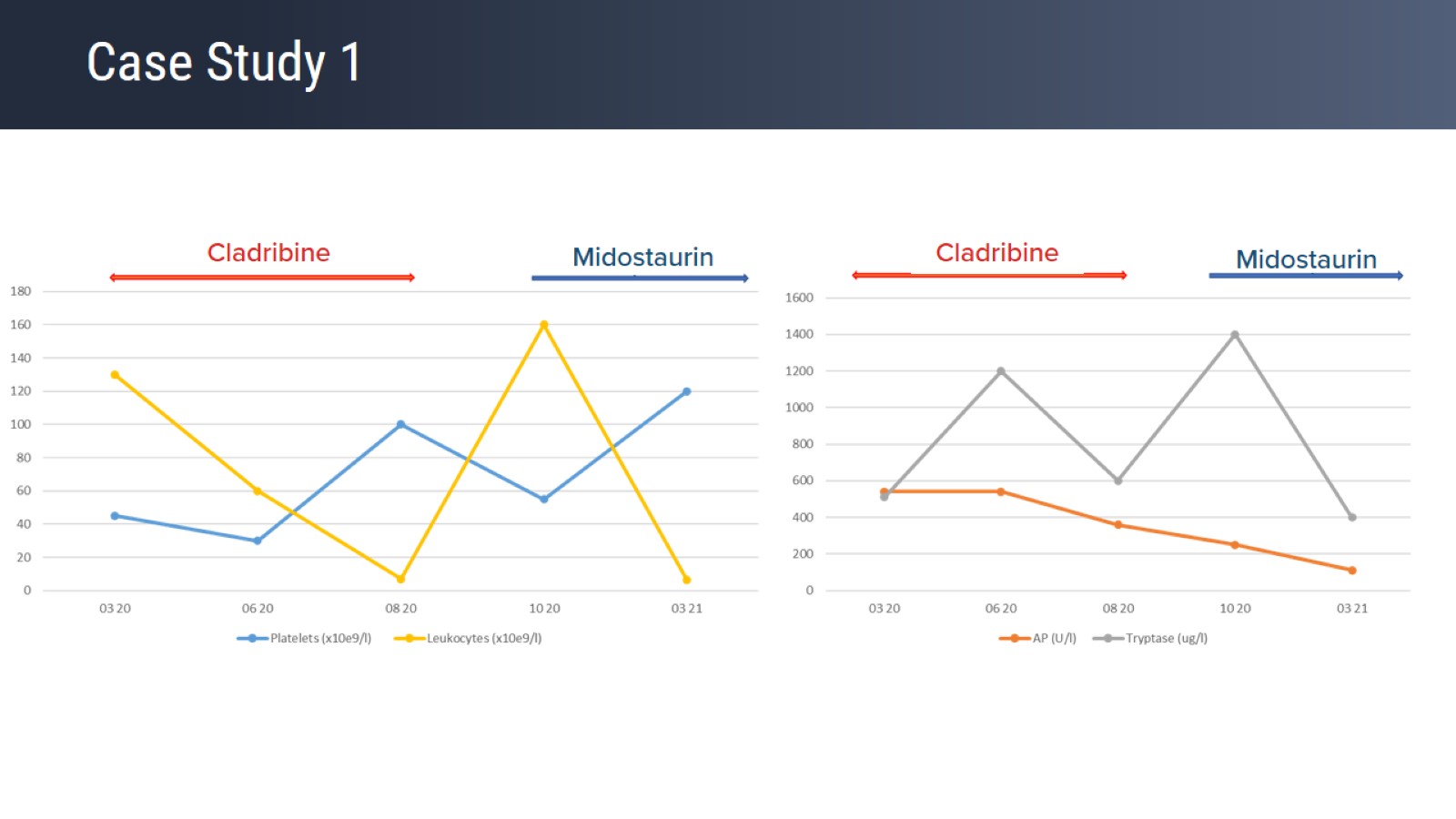 Case Study 1
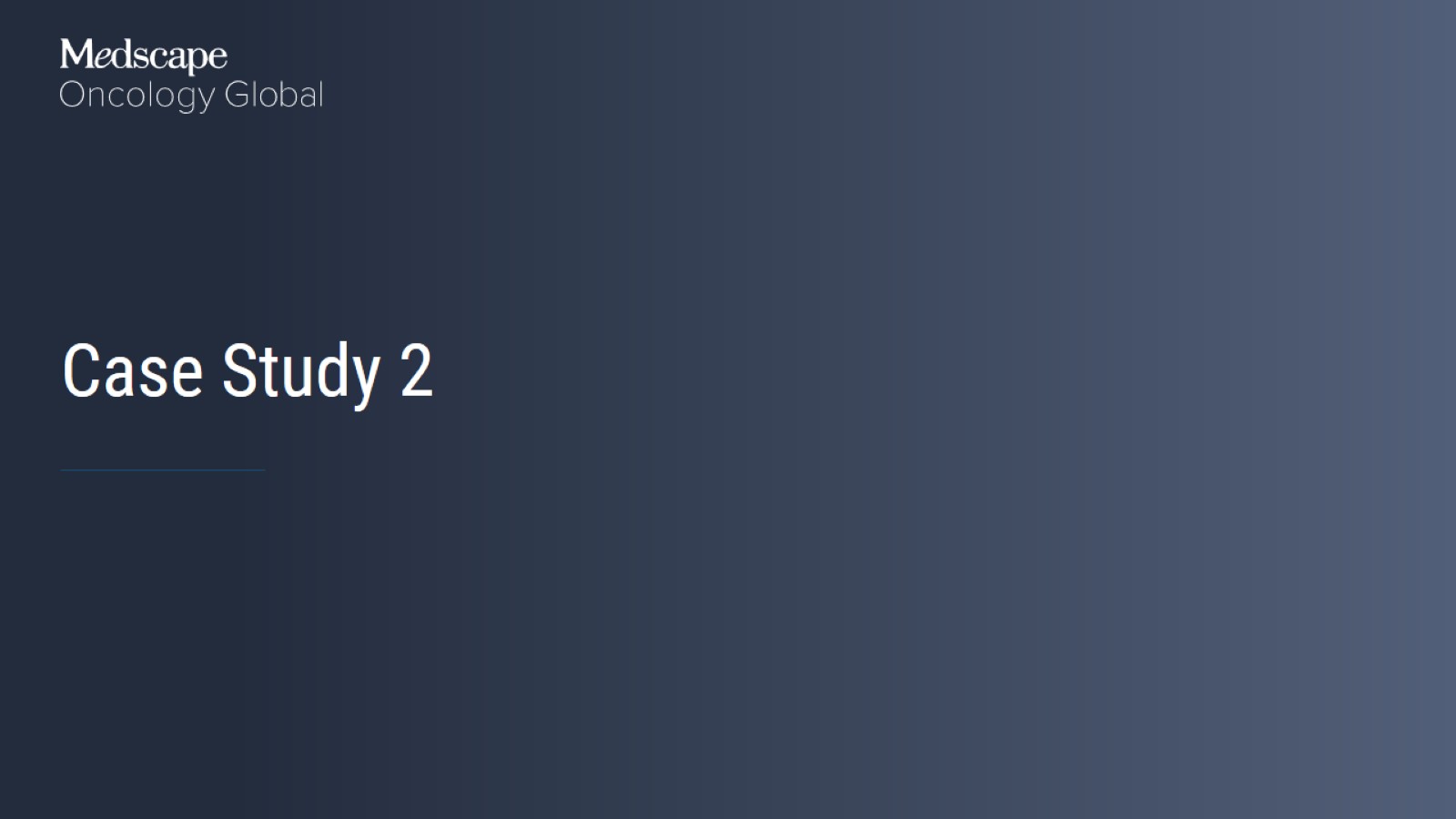 Case Study 2
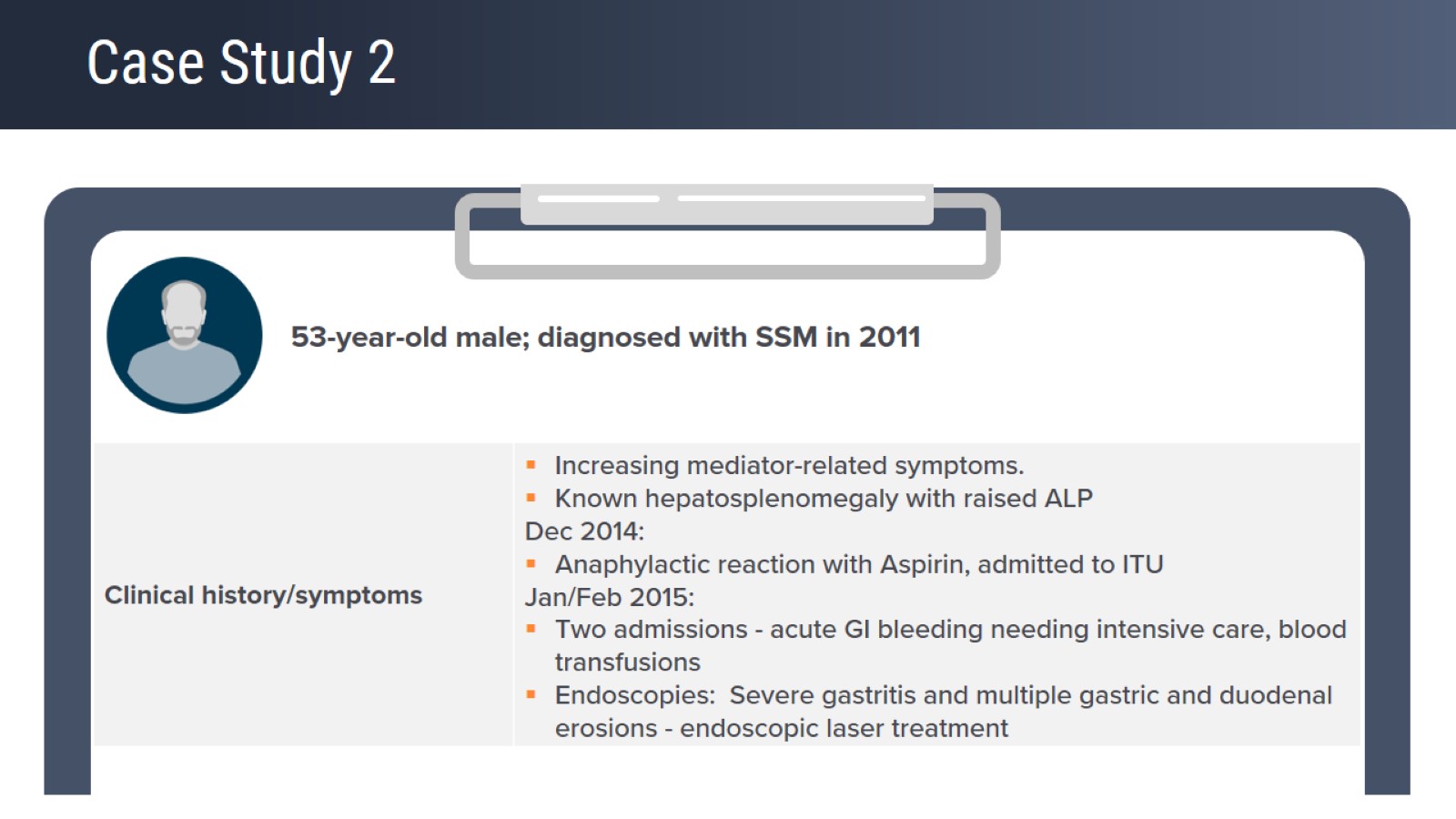 Case Study 2
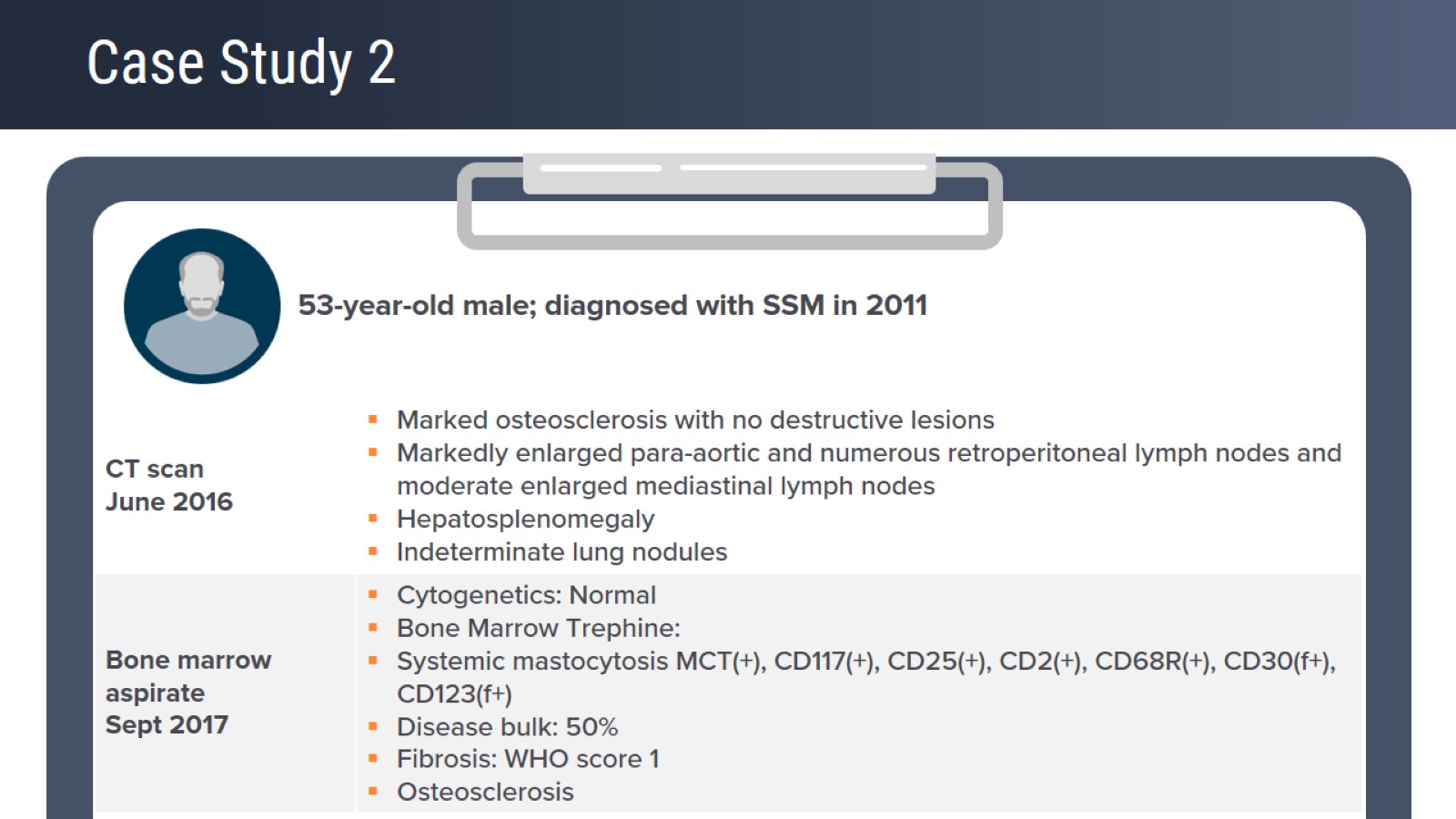 Case Study 2
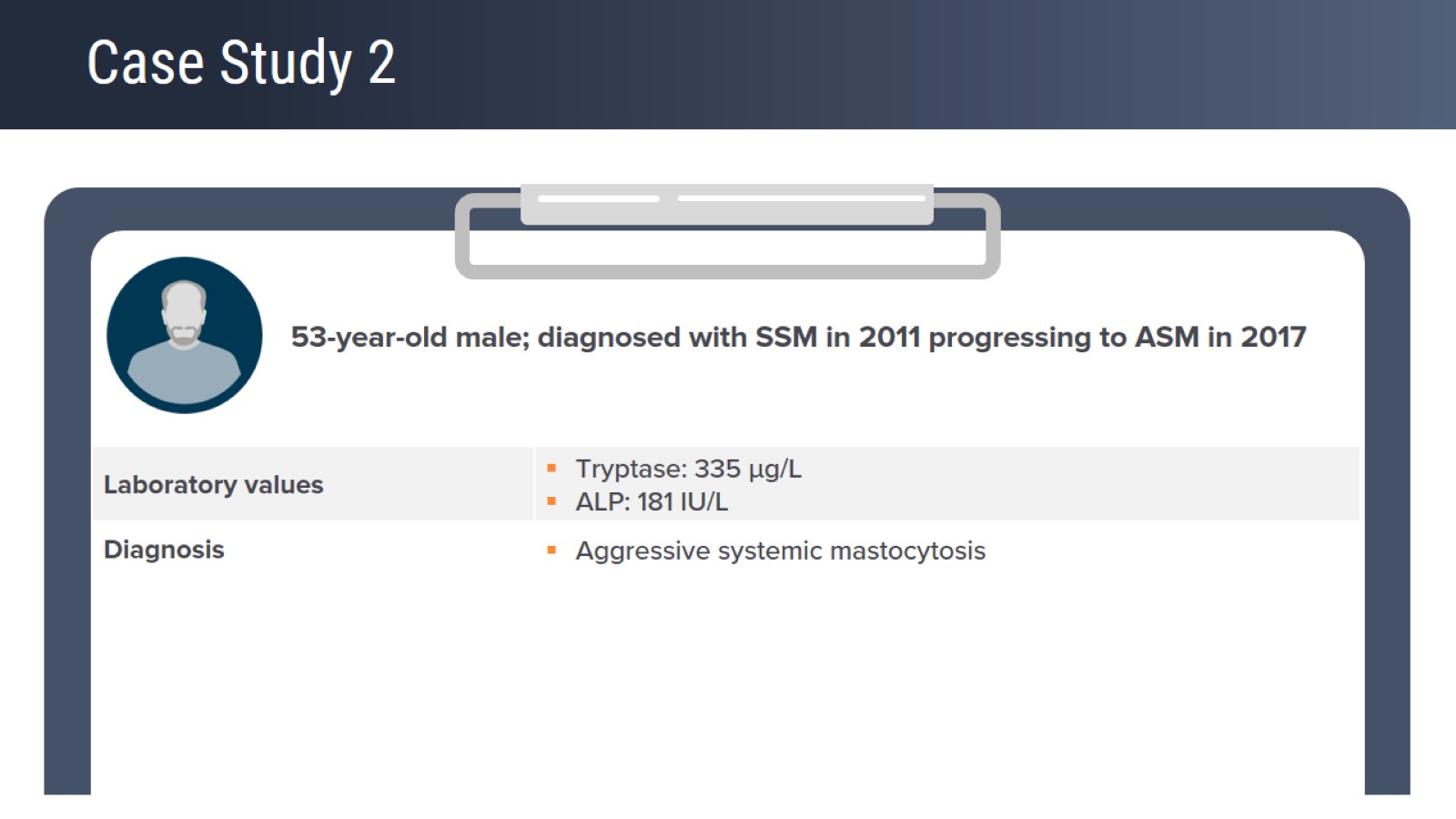 Case Study 2
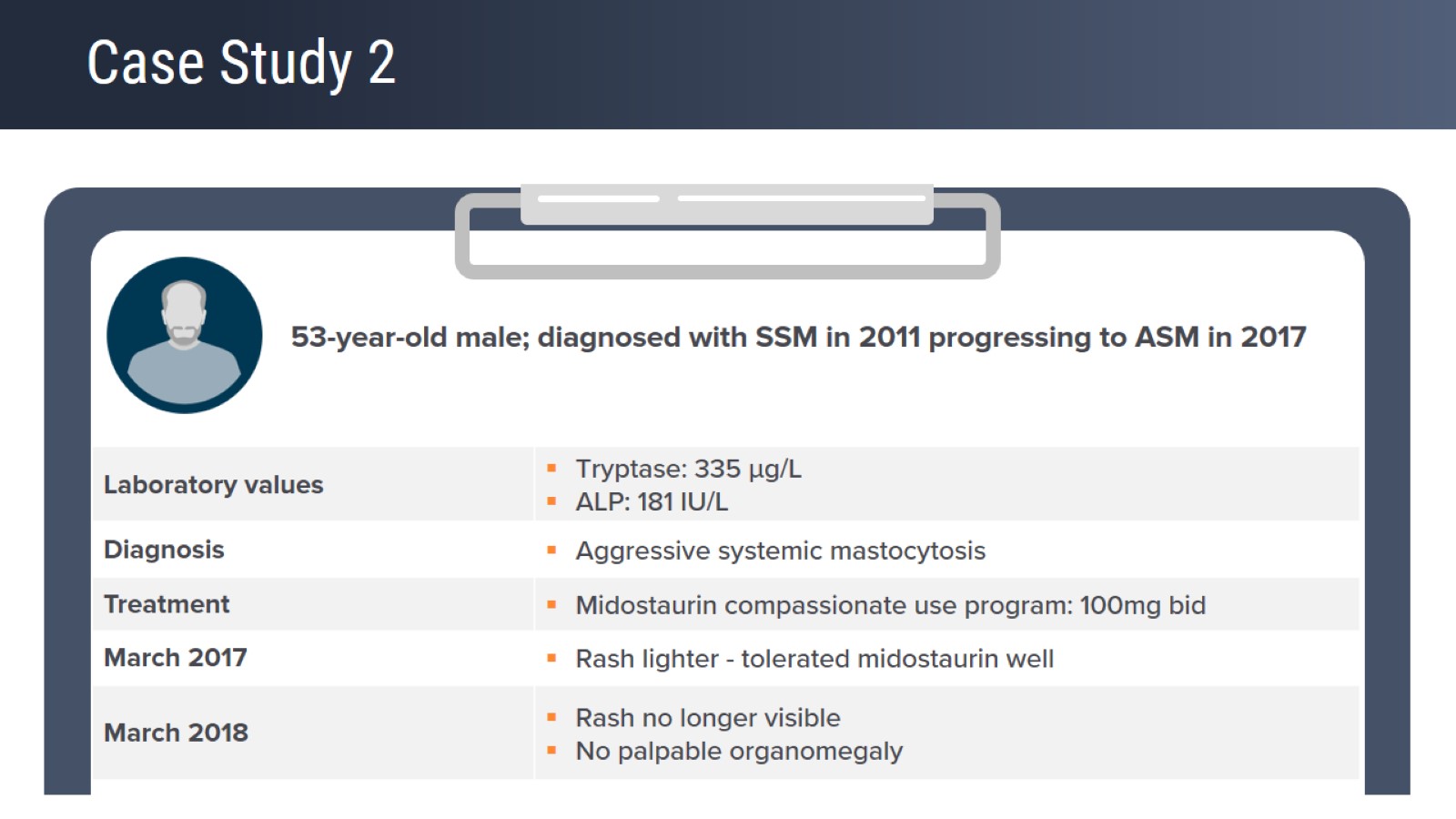 Case Study 2
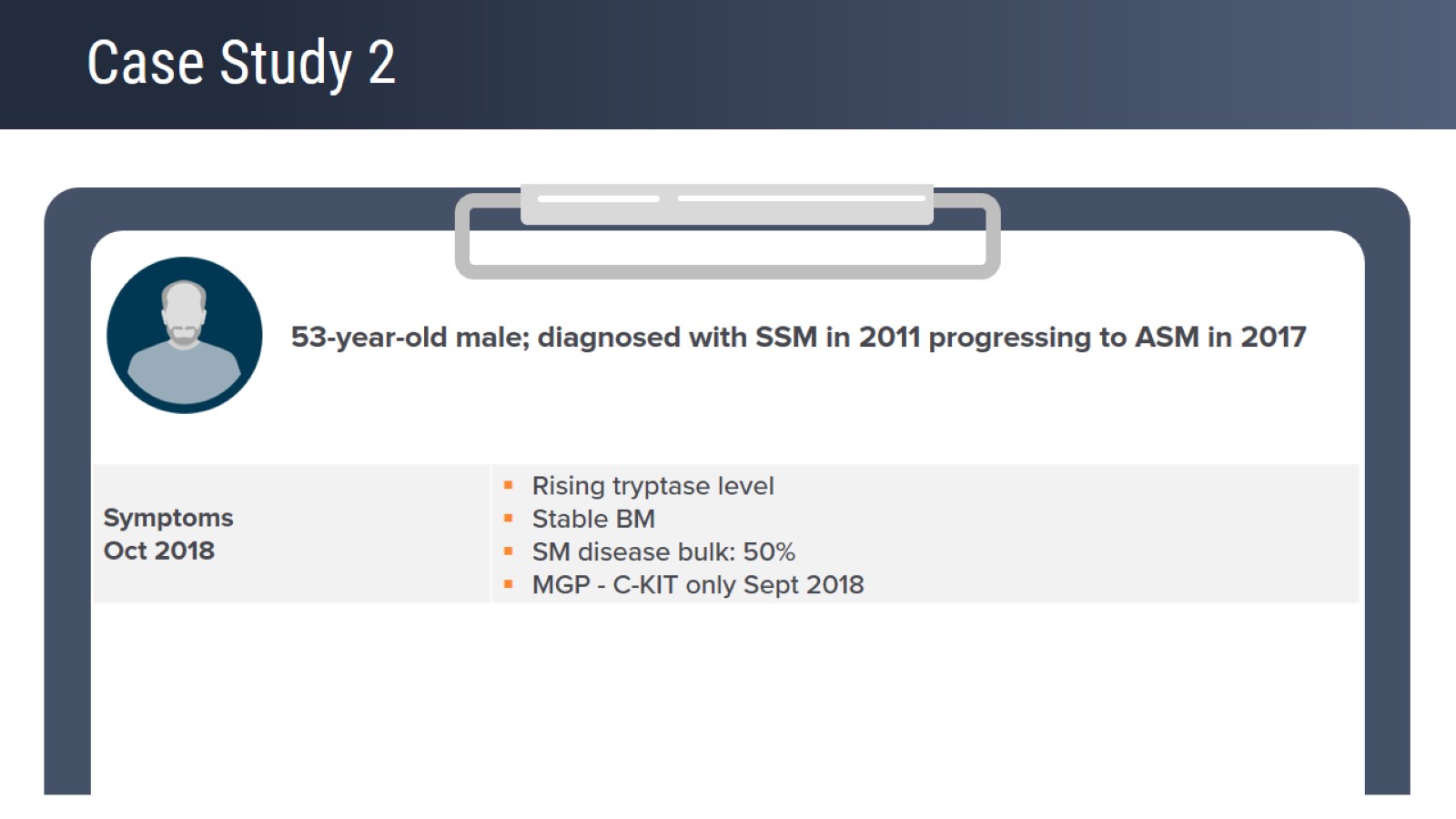 Case Study 2
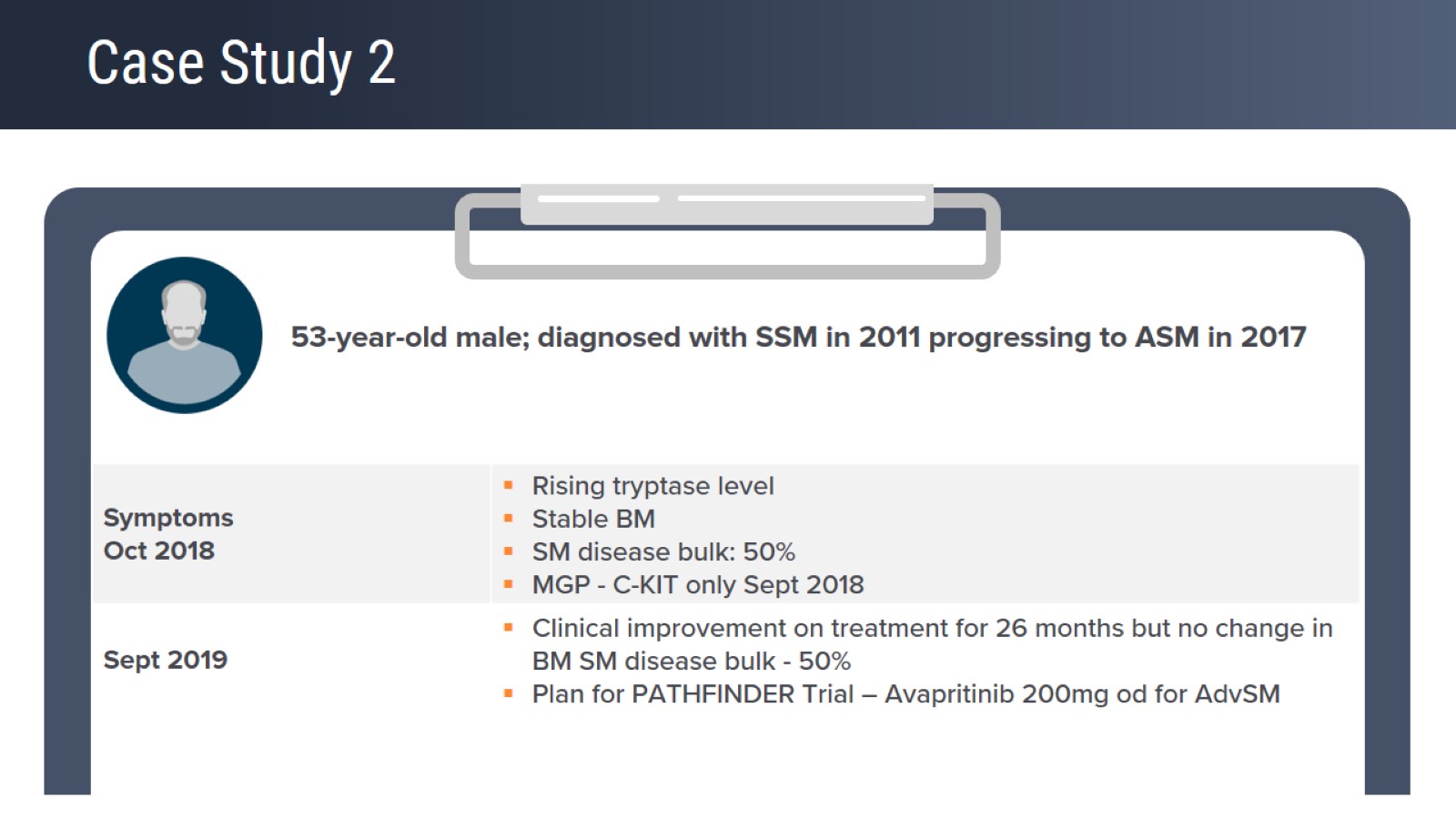 Case Study 2
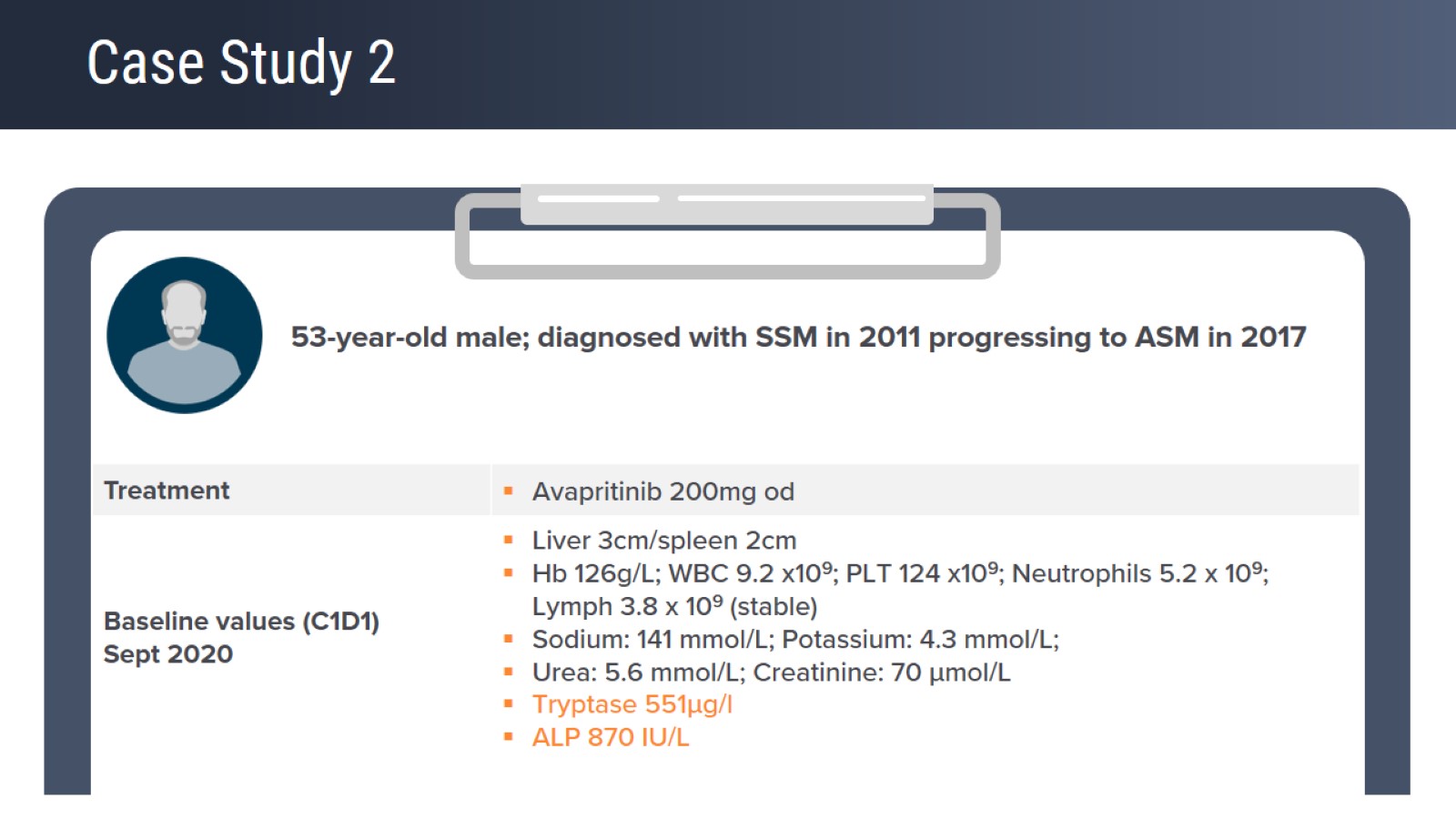 Case Study 2
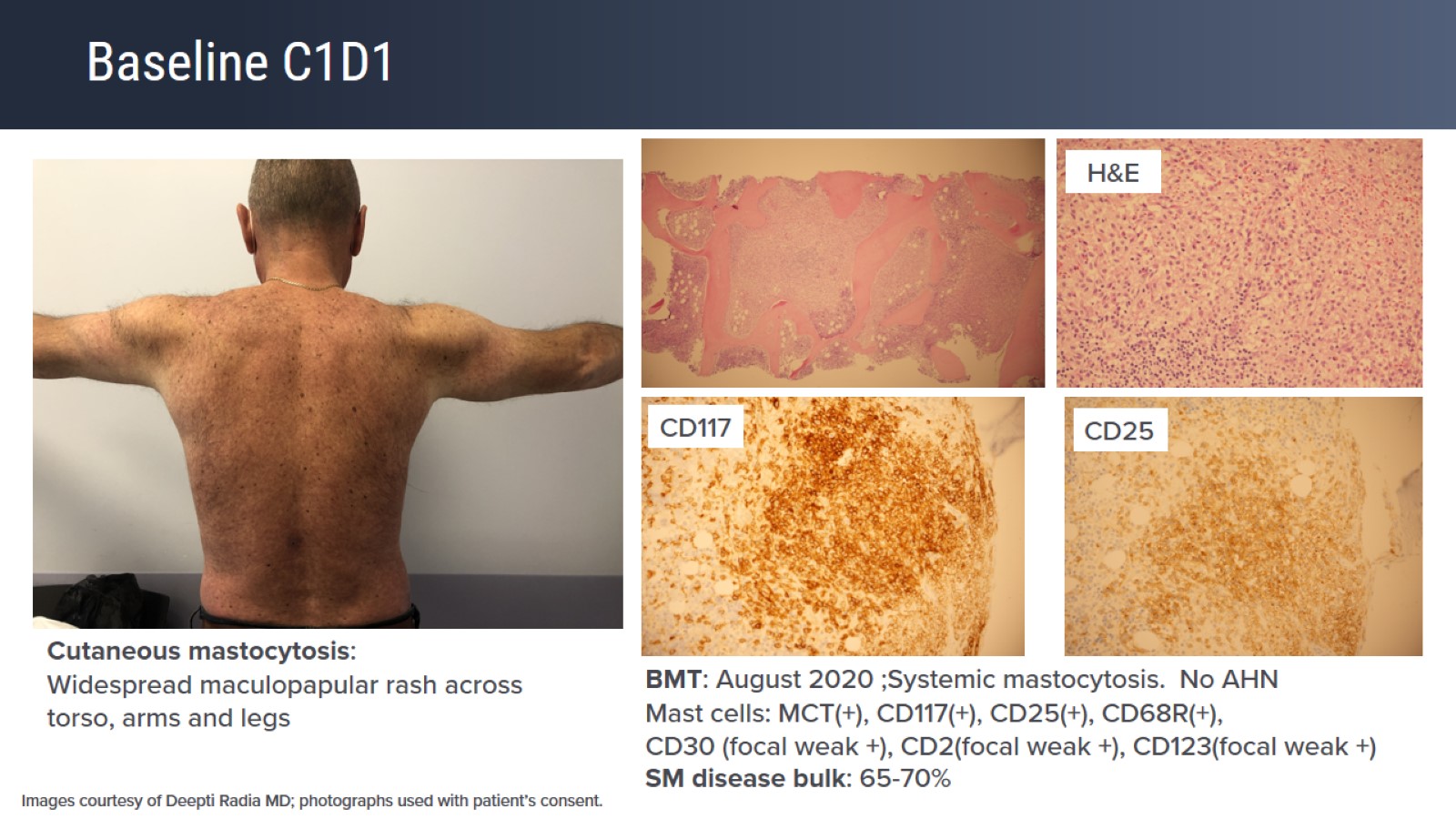 Baseline C1D1
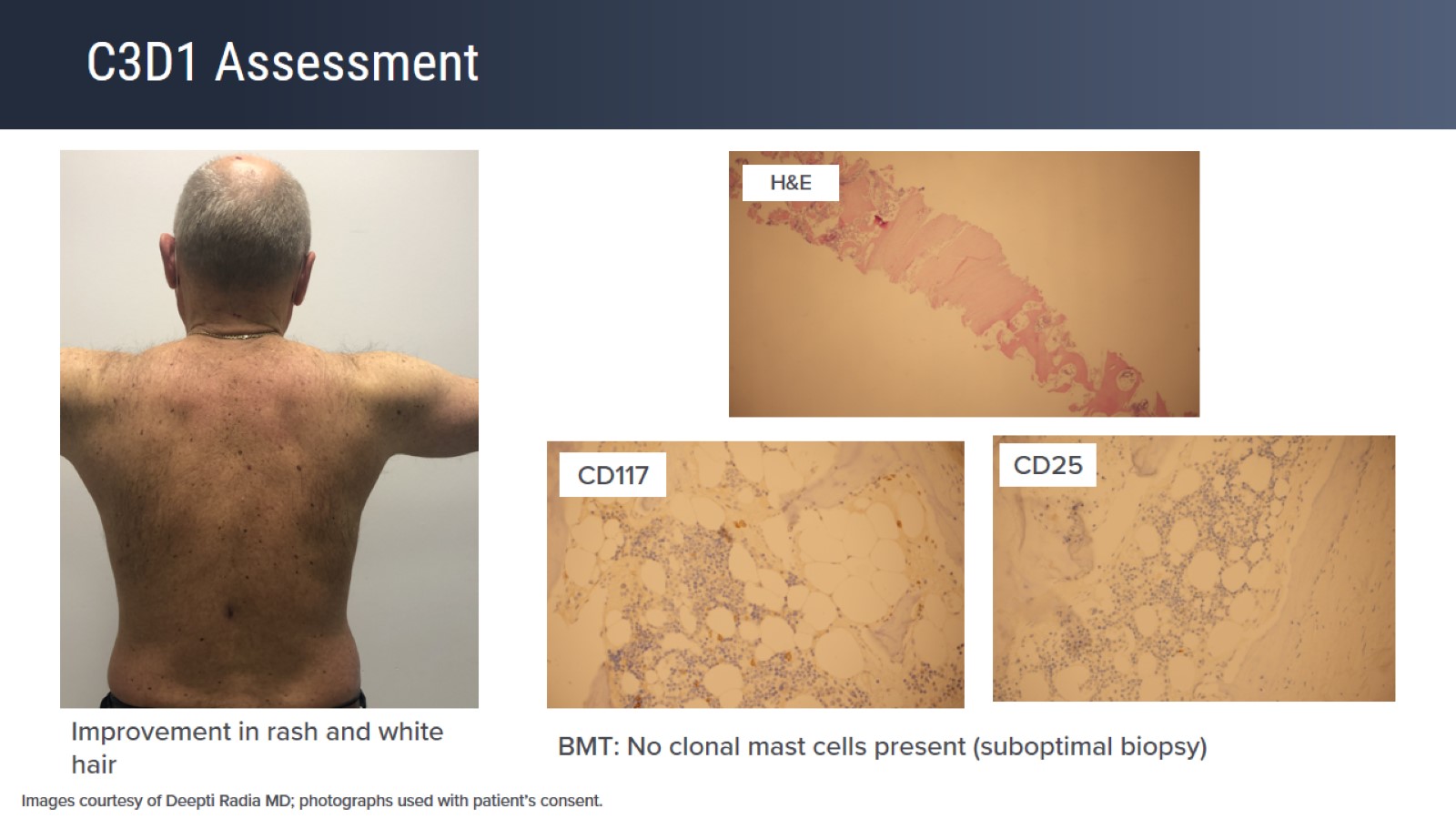 C3D1 Assessment
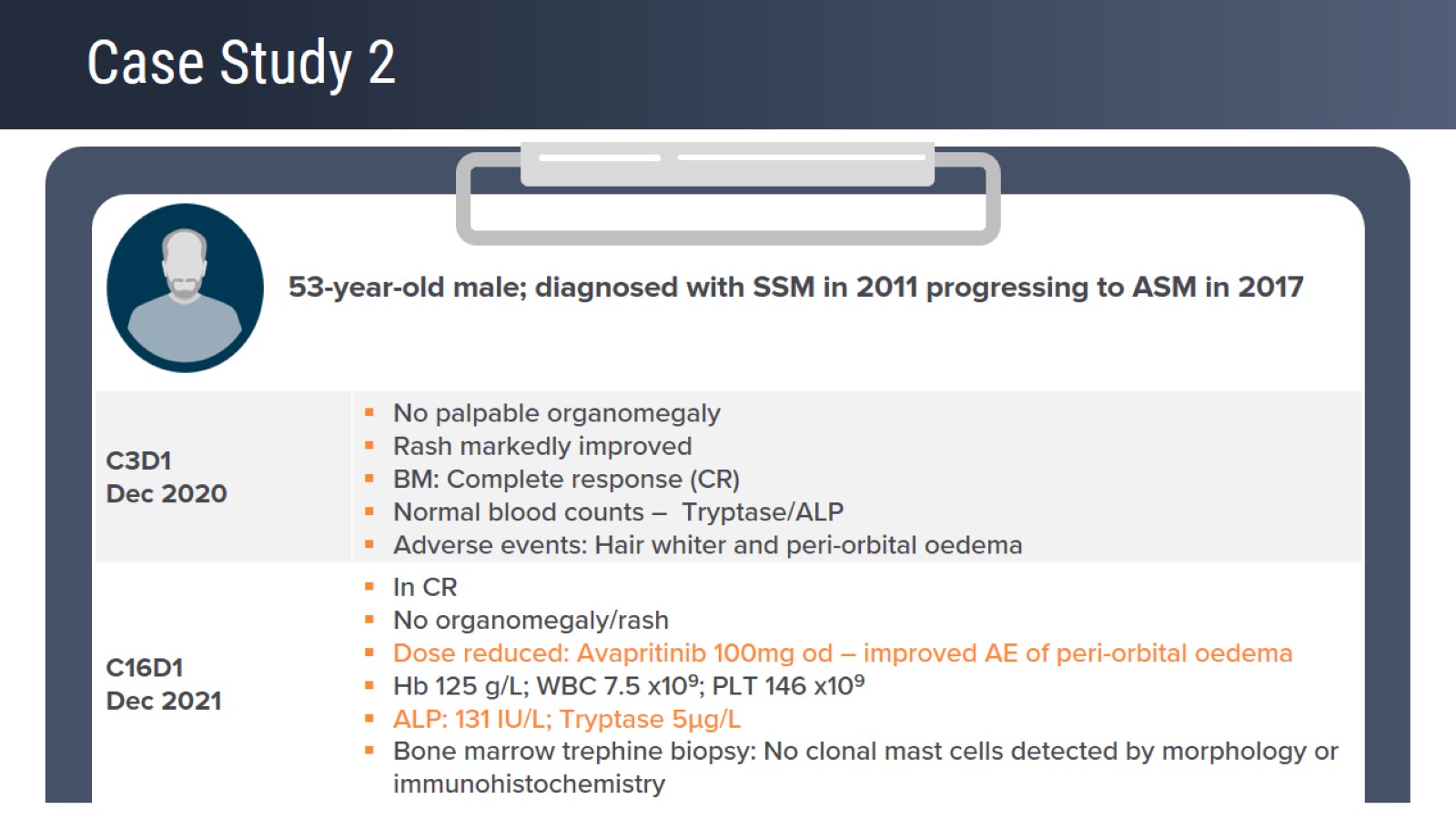 Case Study 2
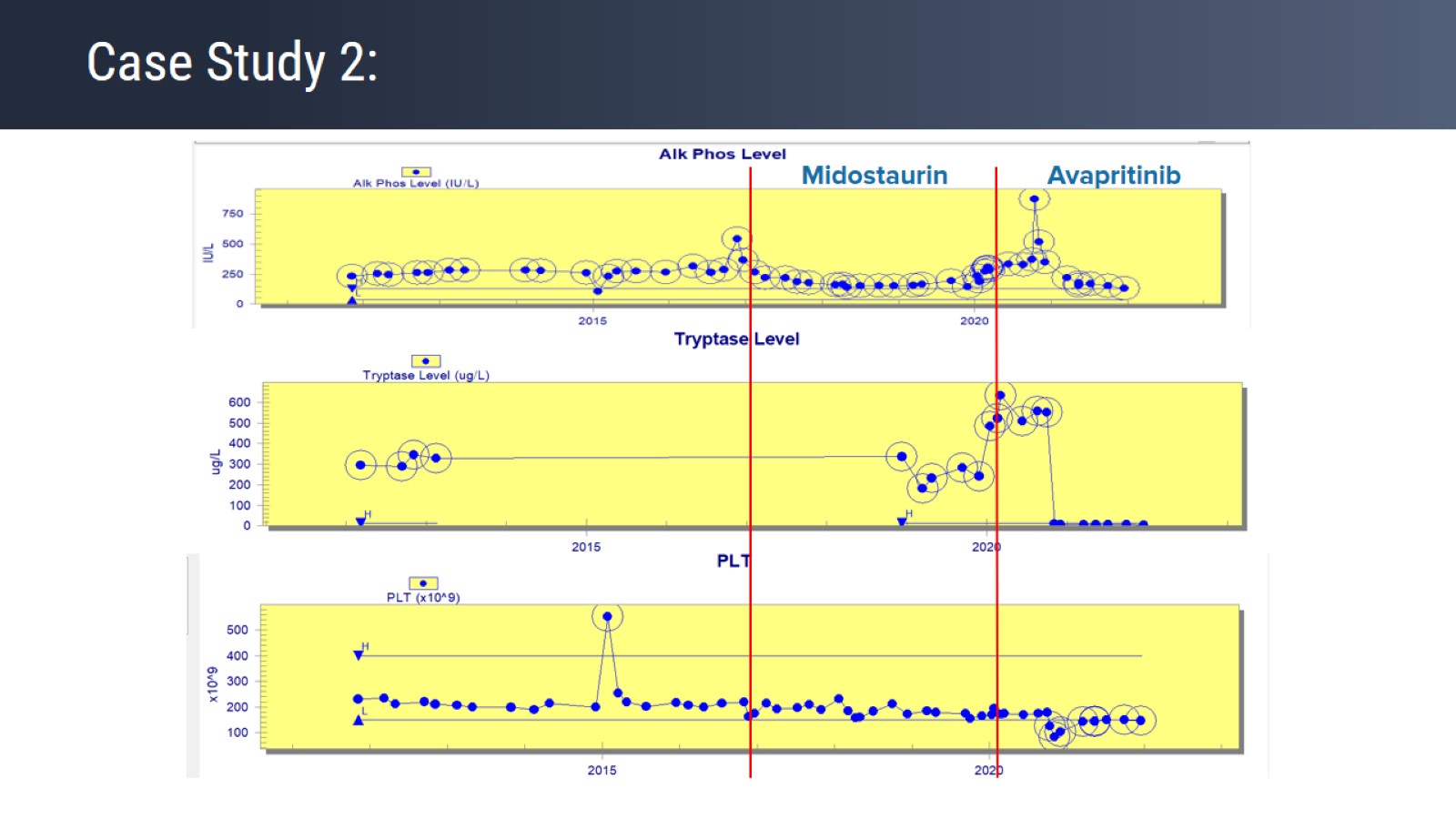 Case Study 2:
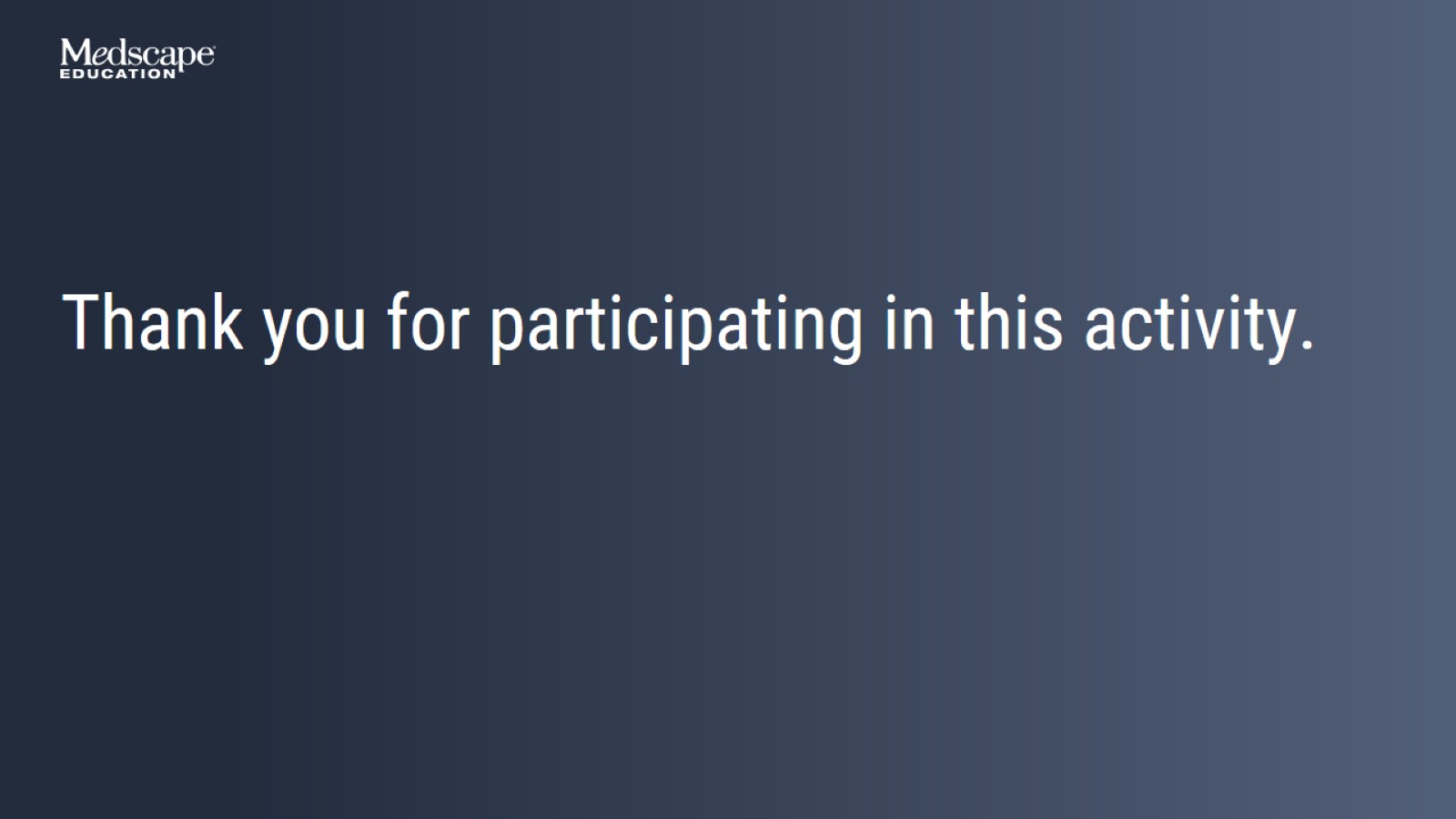